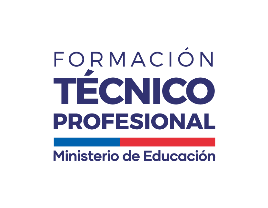 Taller:Caracterizar establecimiento de especies forrajeras en predio.
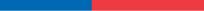 1
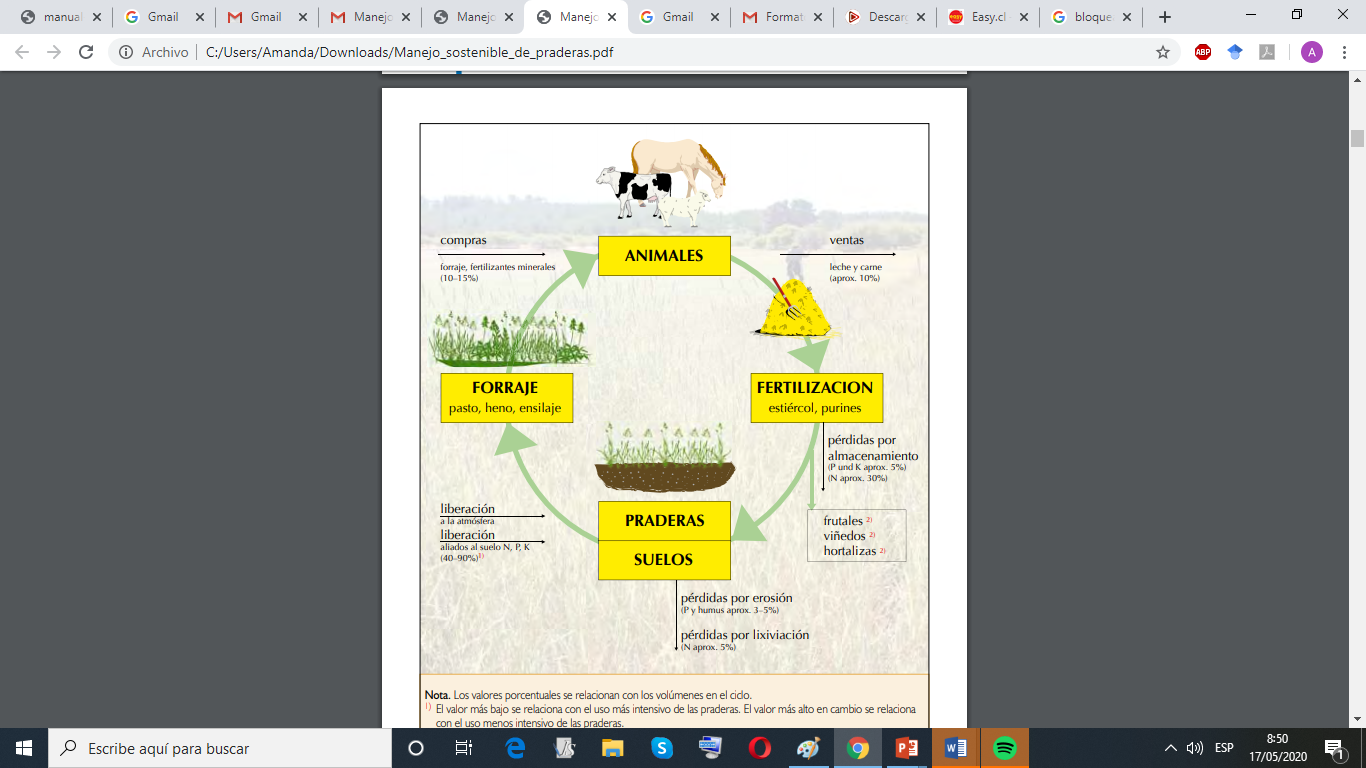 Manejo sostenible de praderas
Tipos de praderas dependiendo de la intensidad de manejo
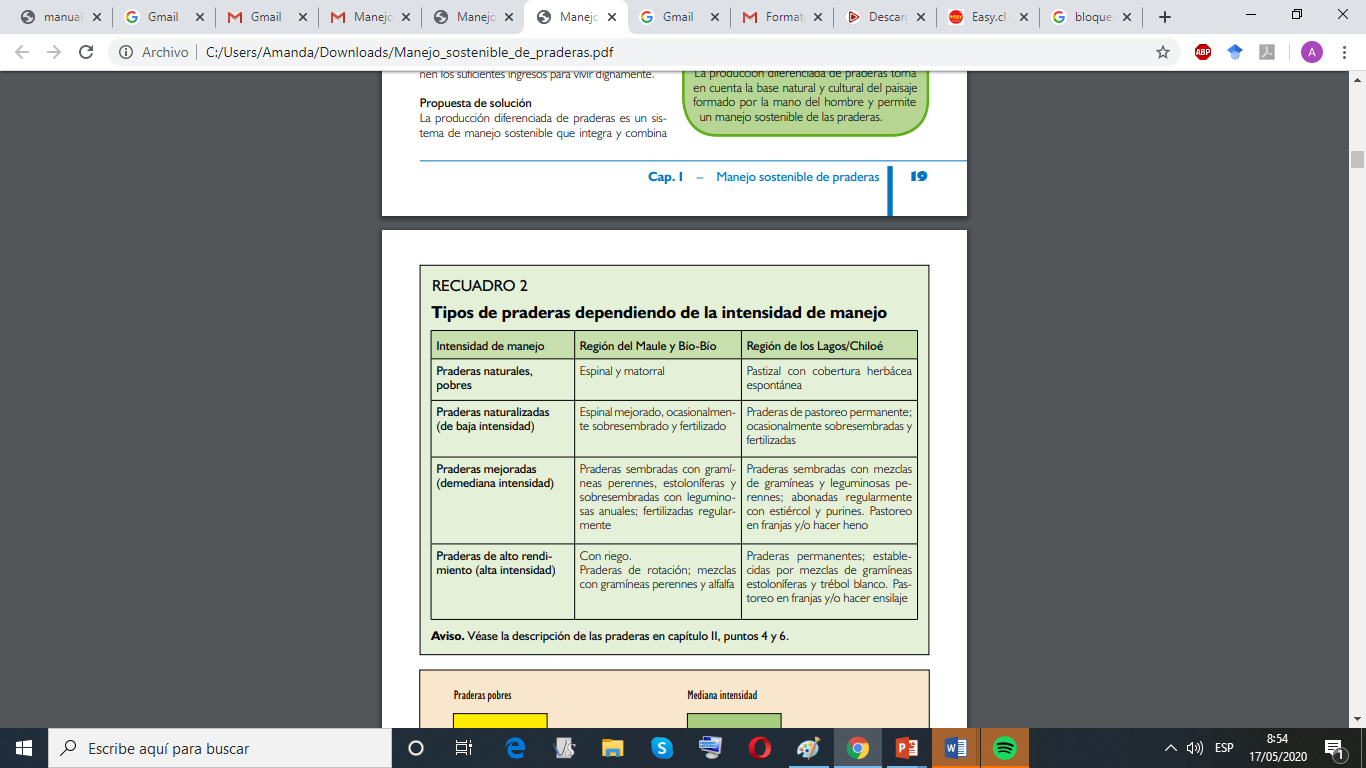 Contenido de nutrientes en el forraje seco
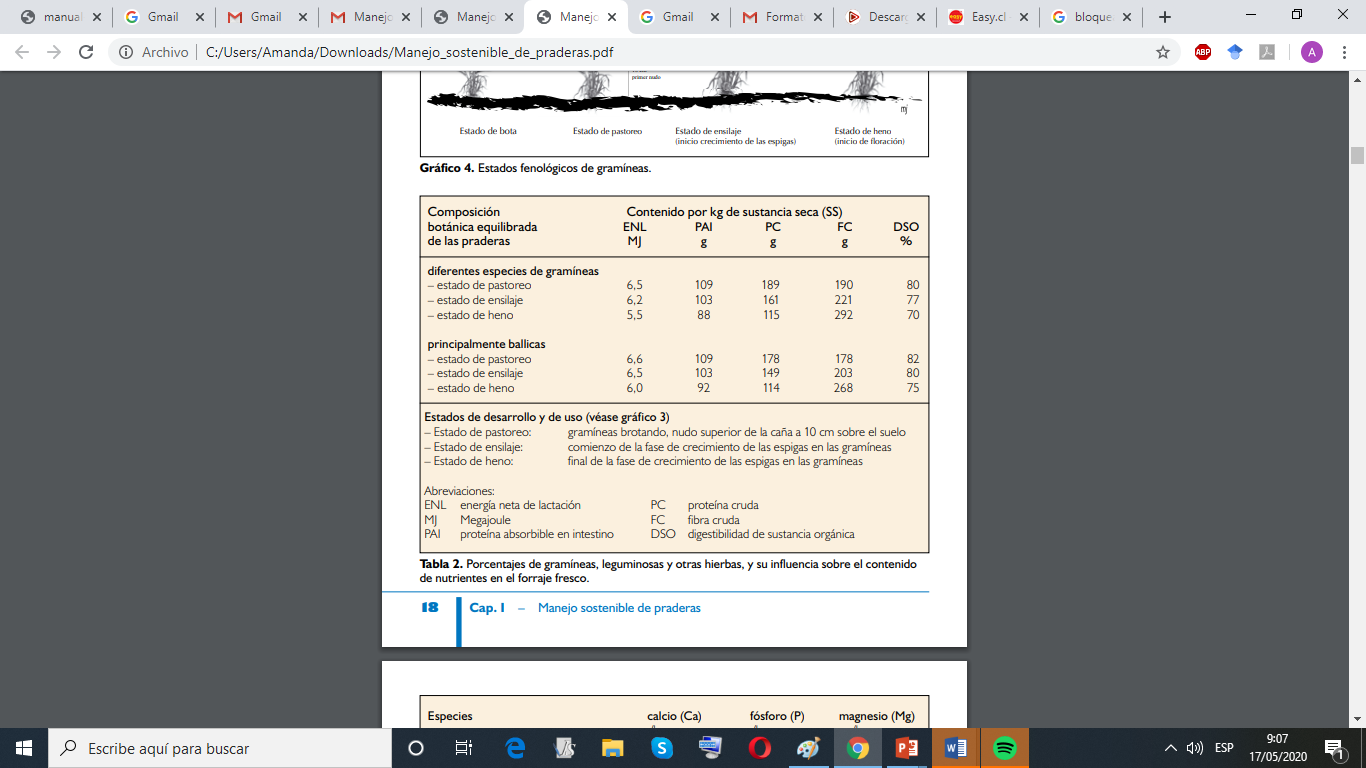 Contenido medio de minerales importantes en las plantas de praderas más frecuentes antes del primer corte.
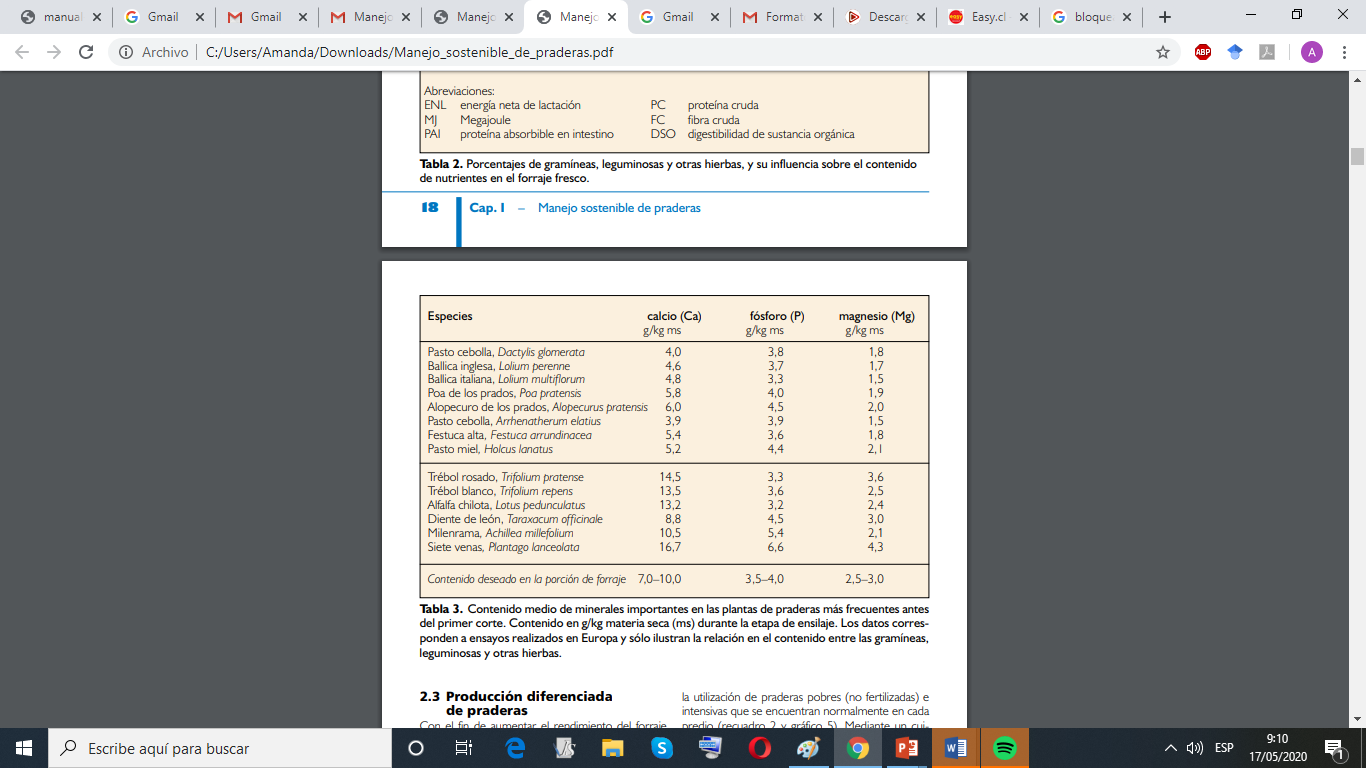 Gramíneas
Gramíneas rizomatosas, creadoras de macollos
Gramíneas estoloníferas, creadoras de césped
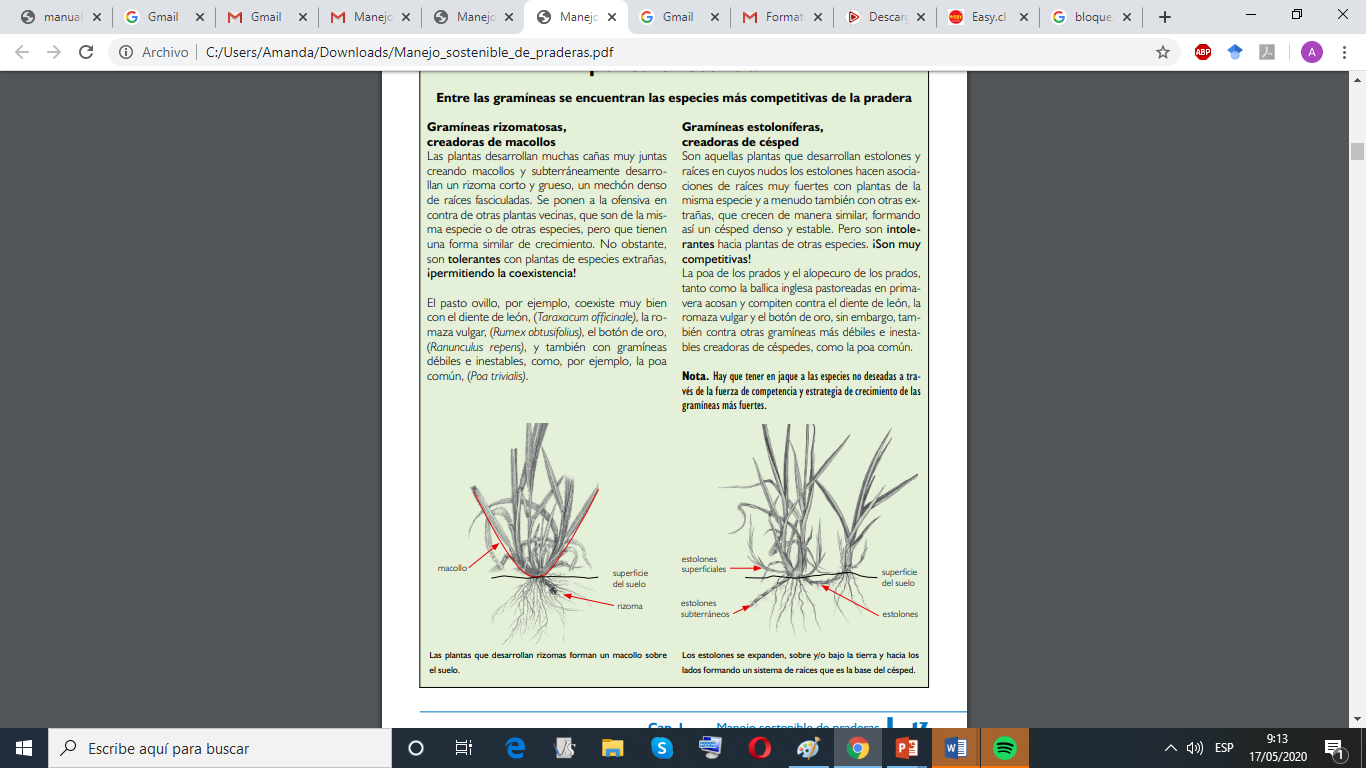 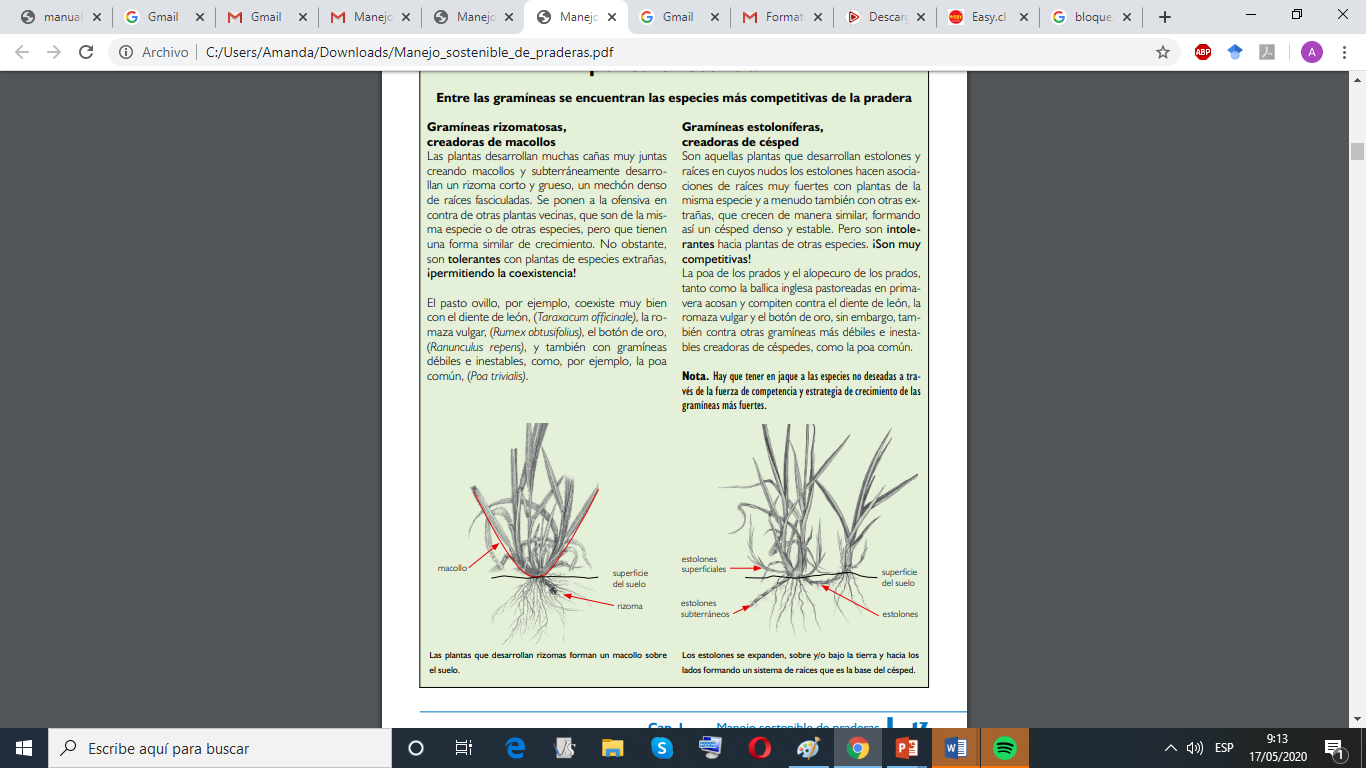 Gramíneas estoloníferas mas útiles en las mezclas con trébol blanco para praderas de larga duración
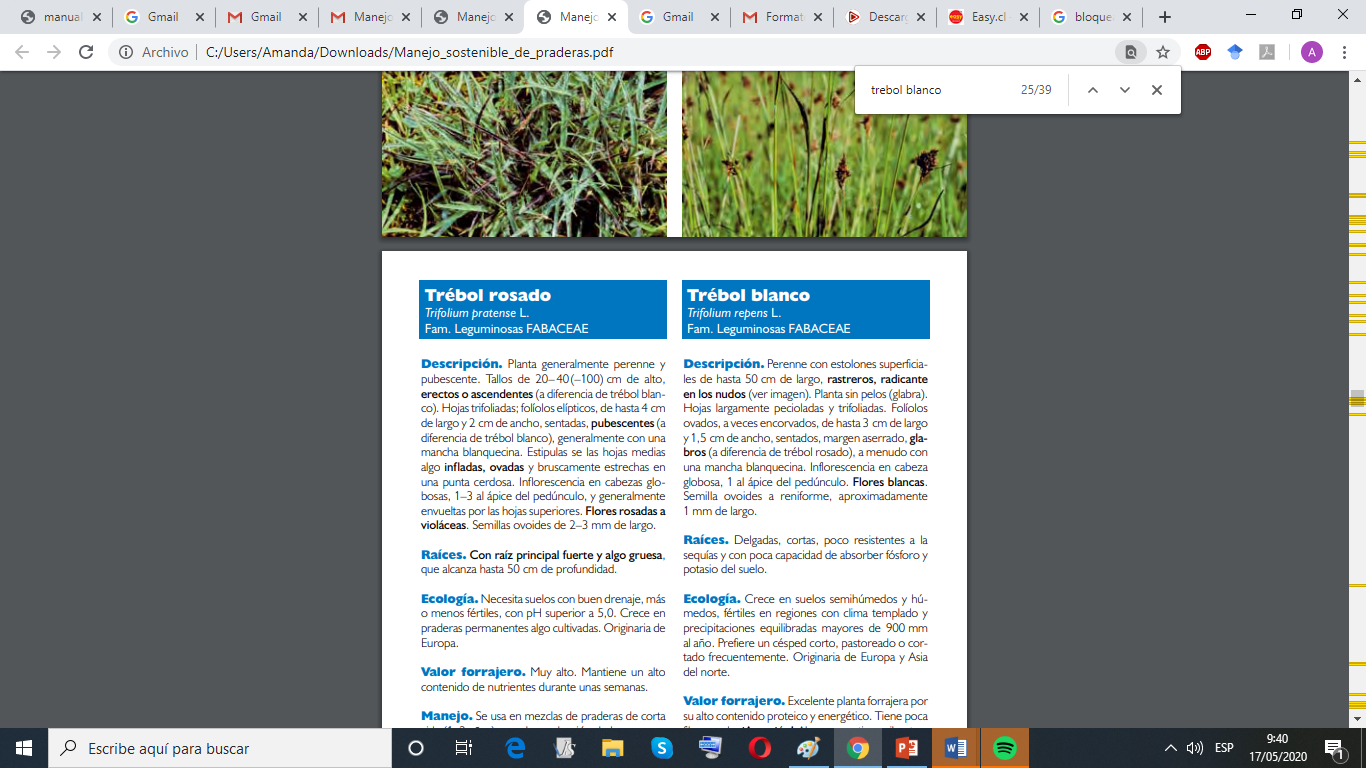 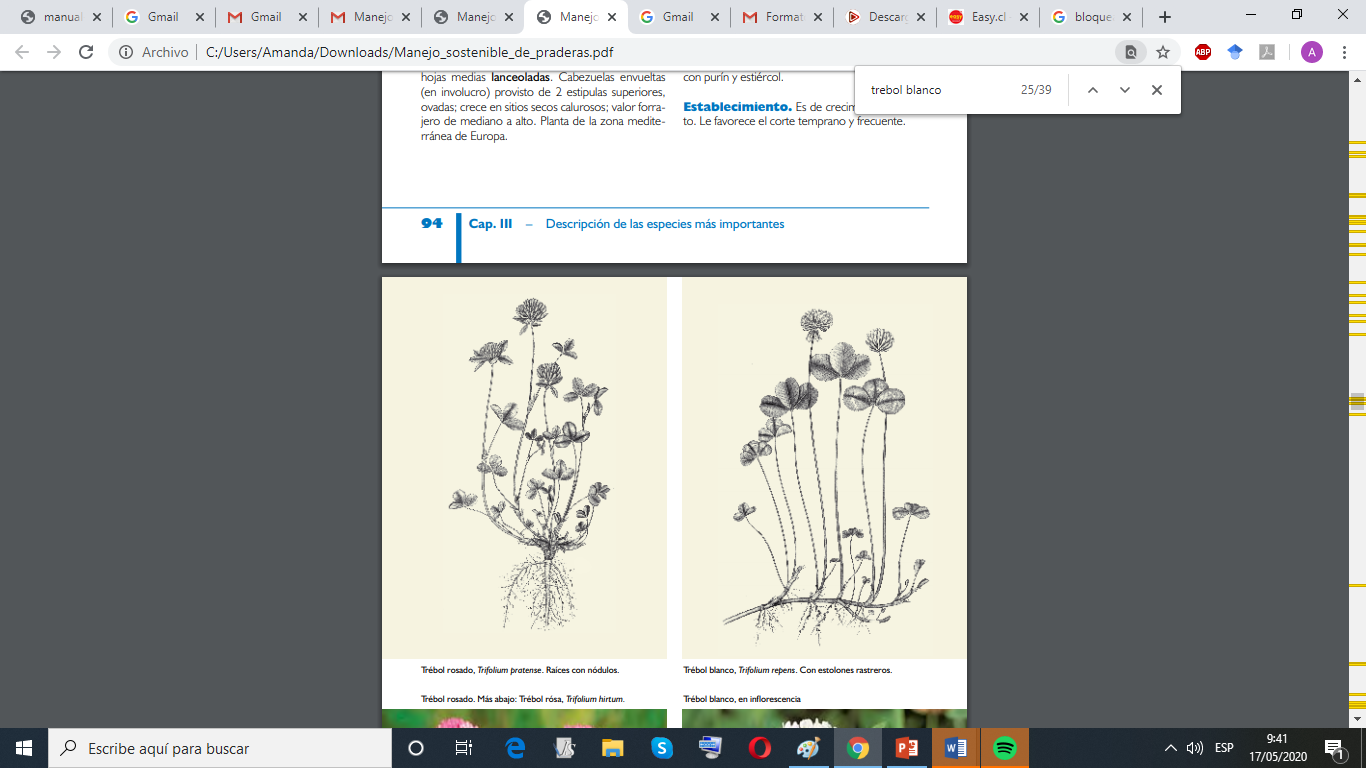 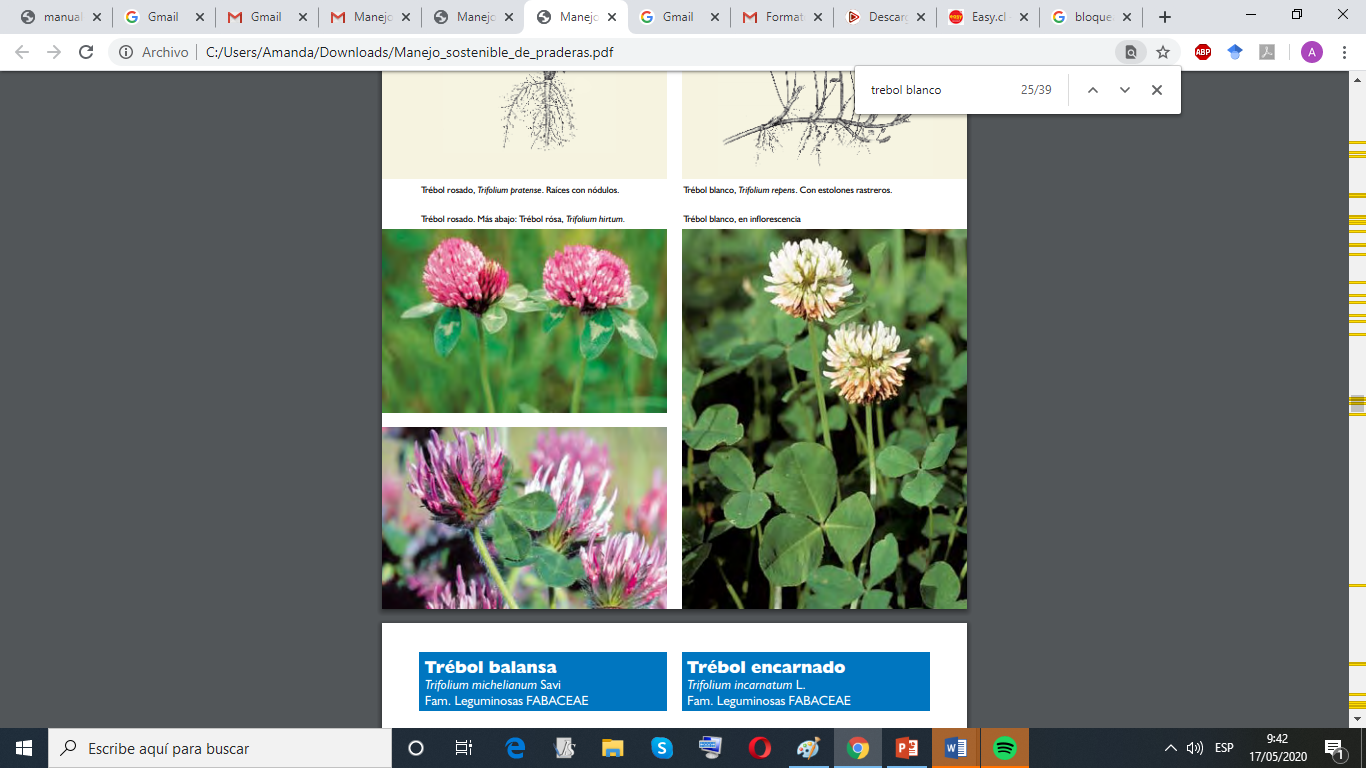 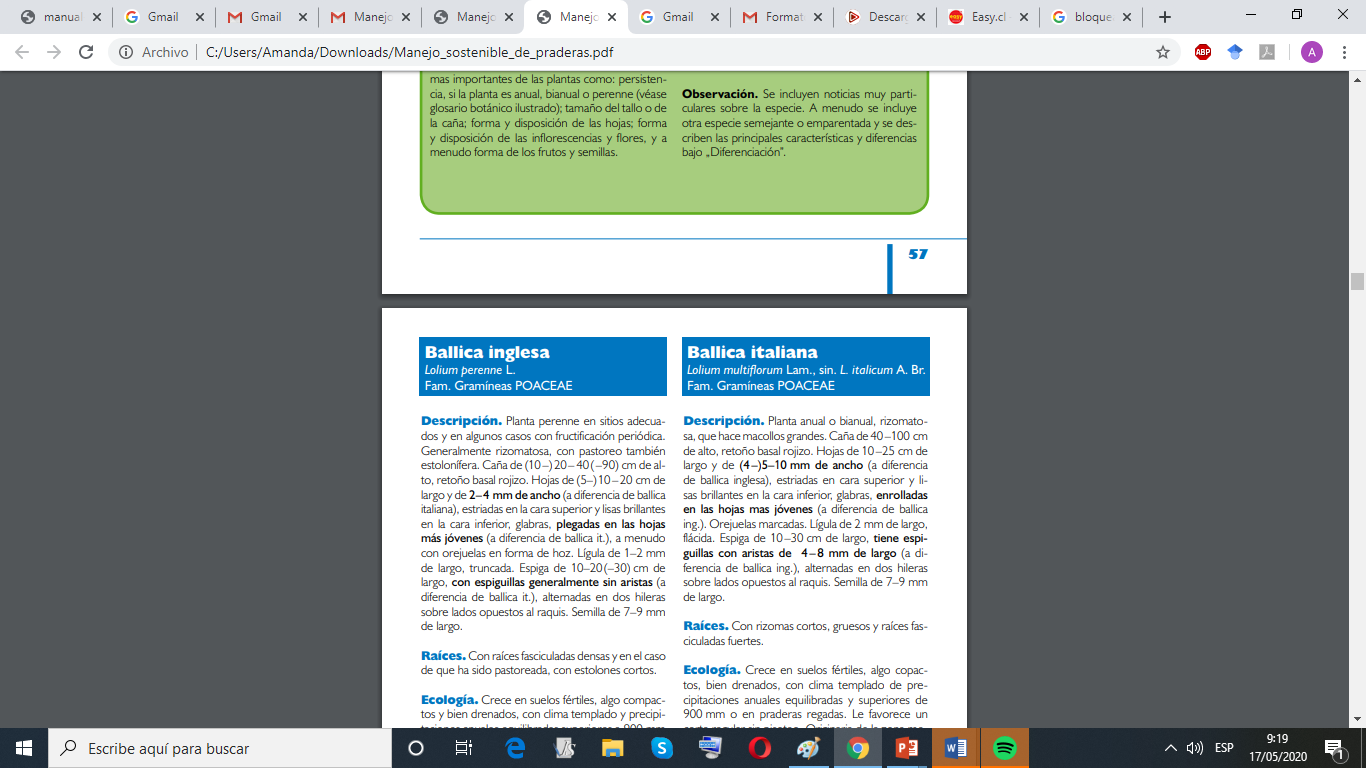 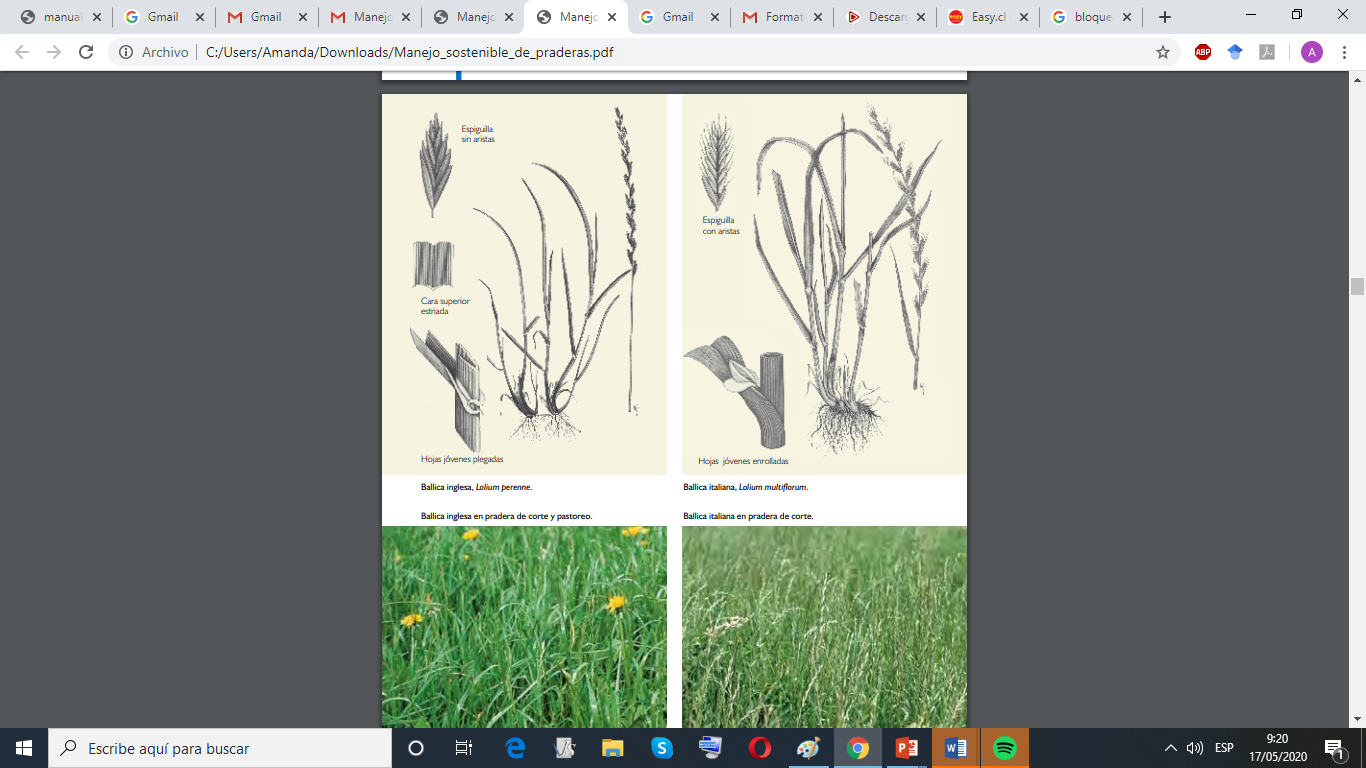 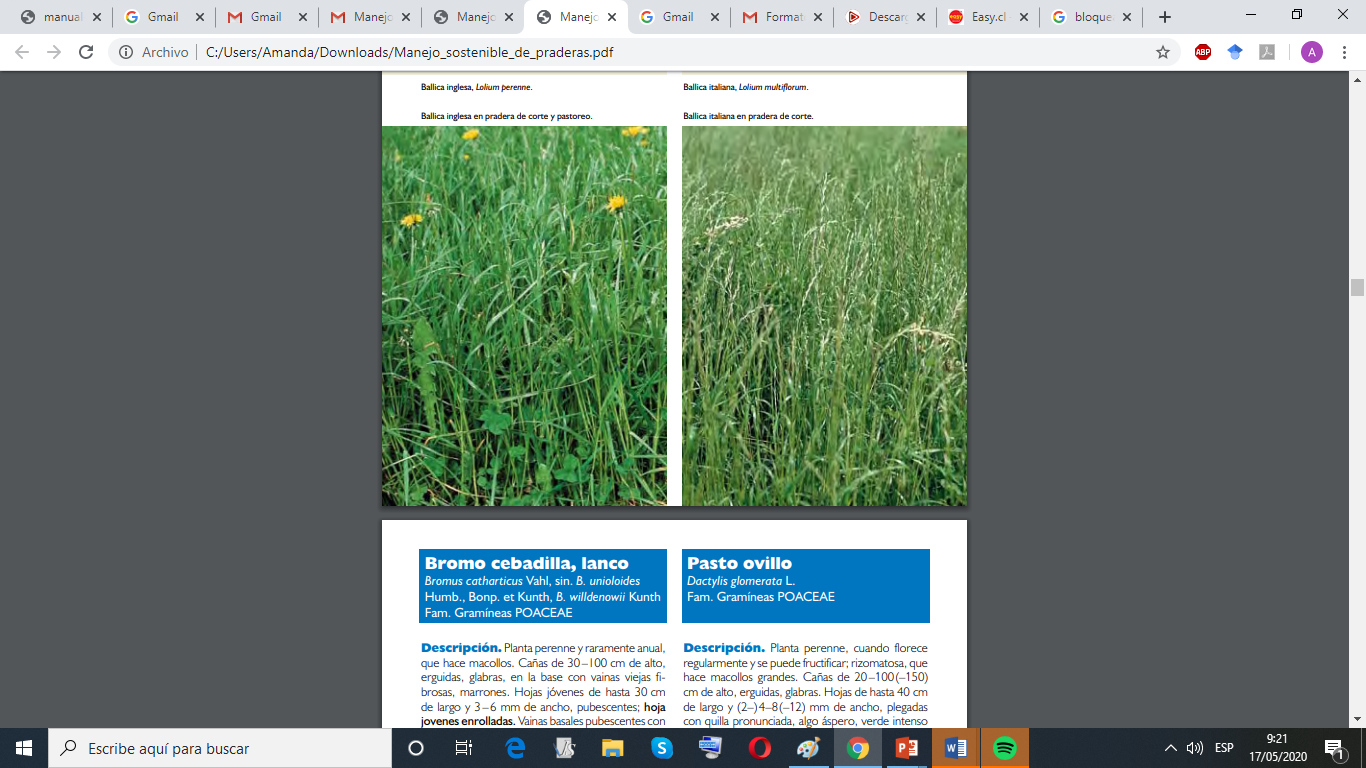 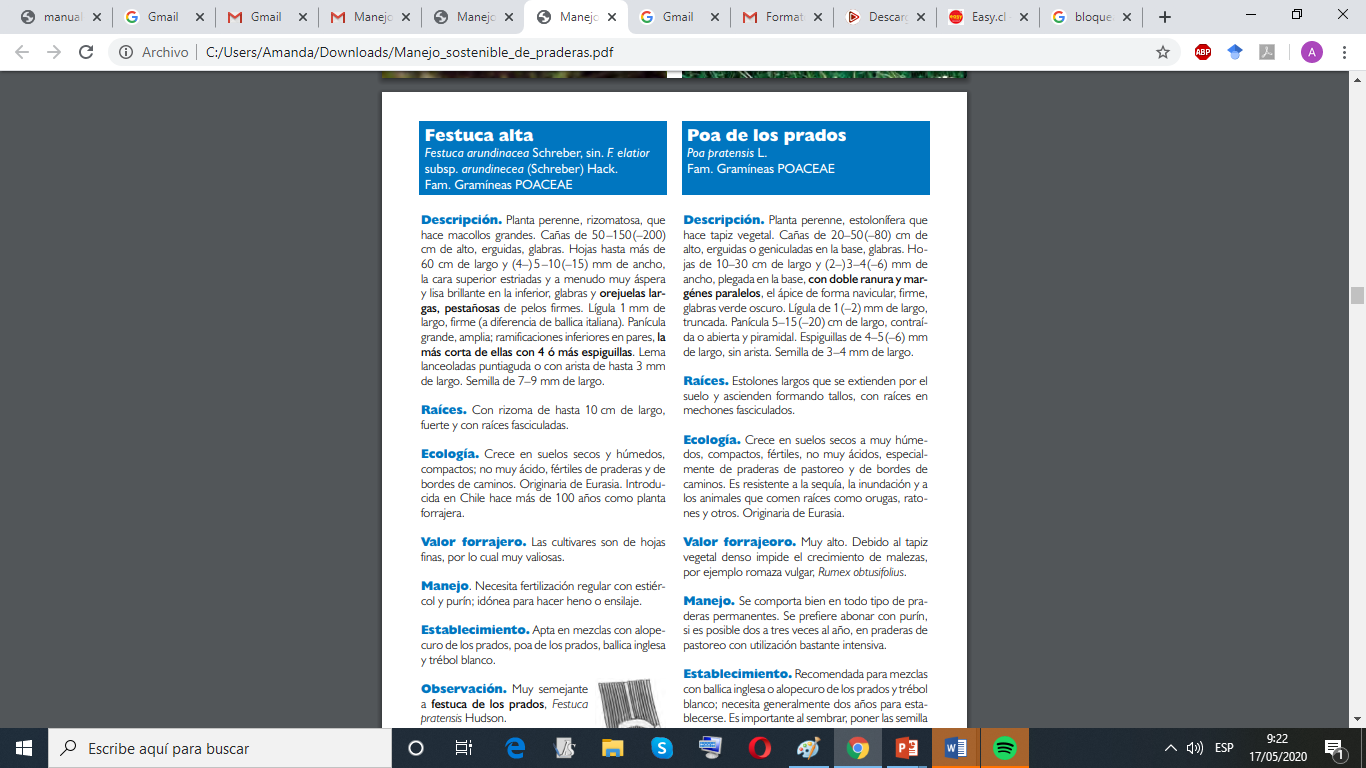 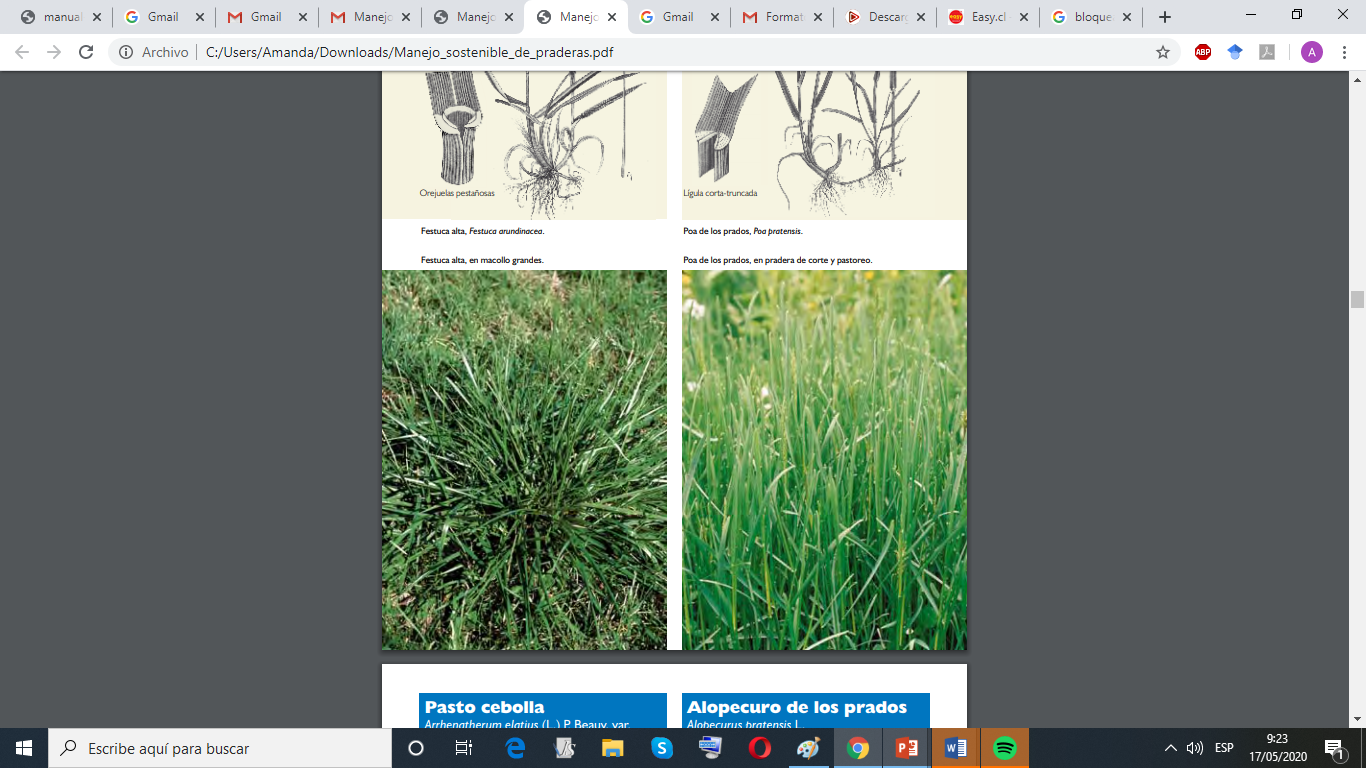 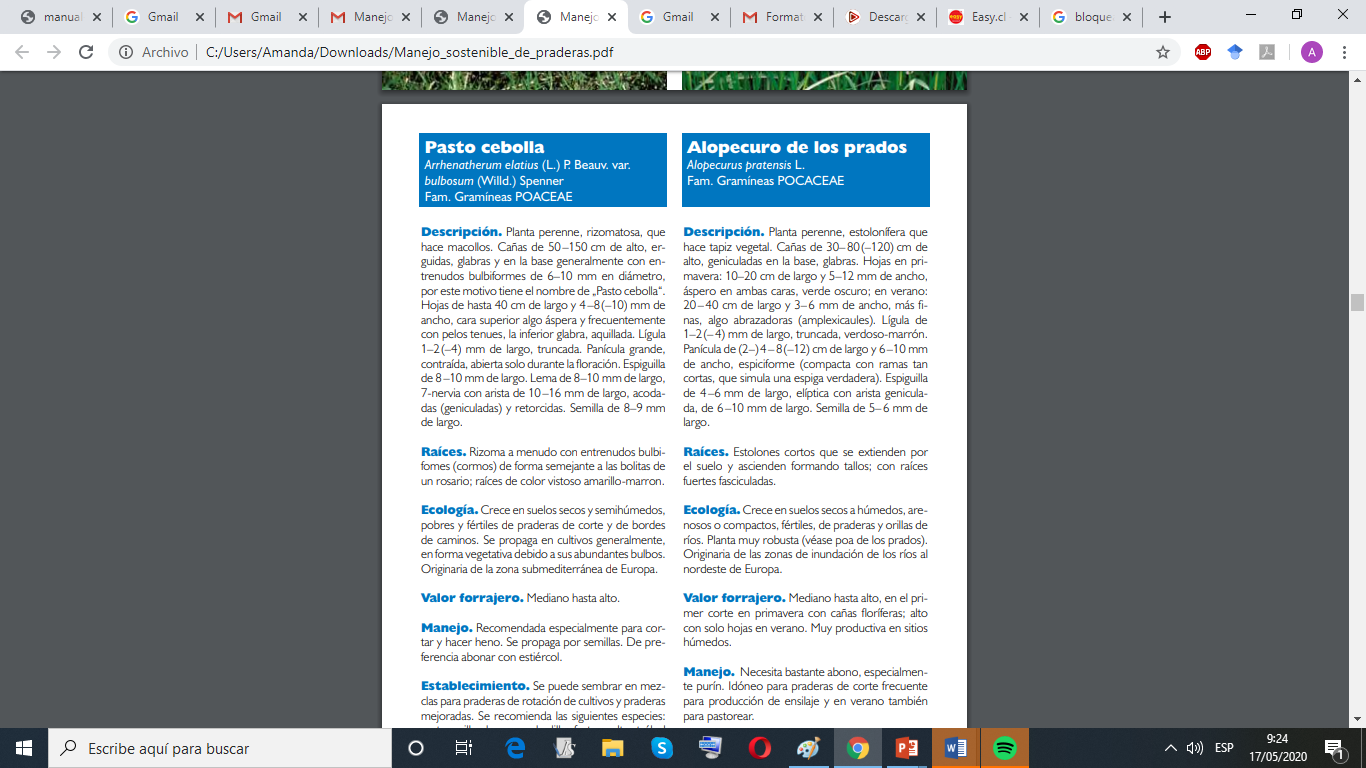 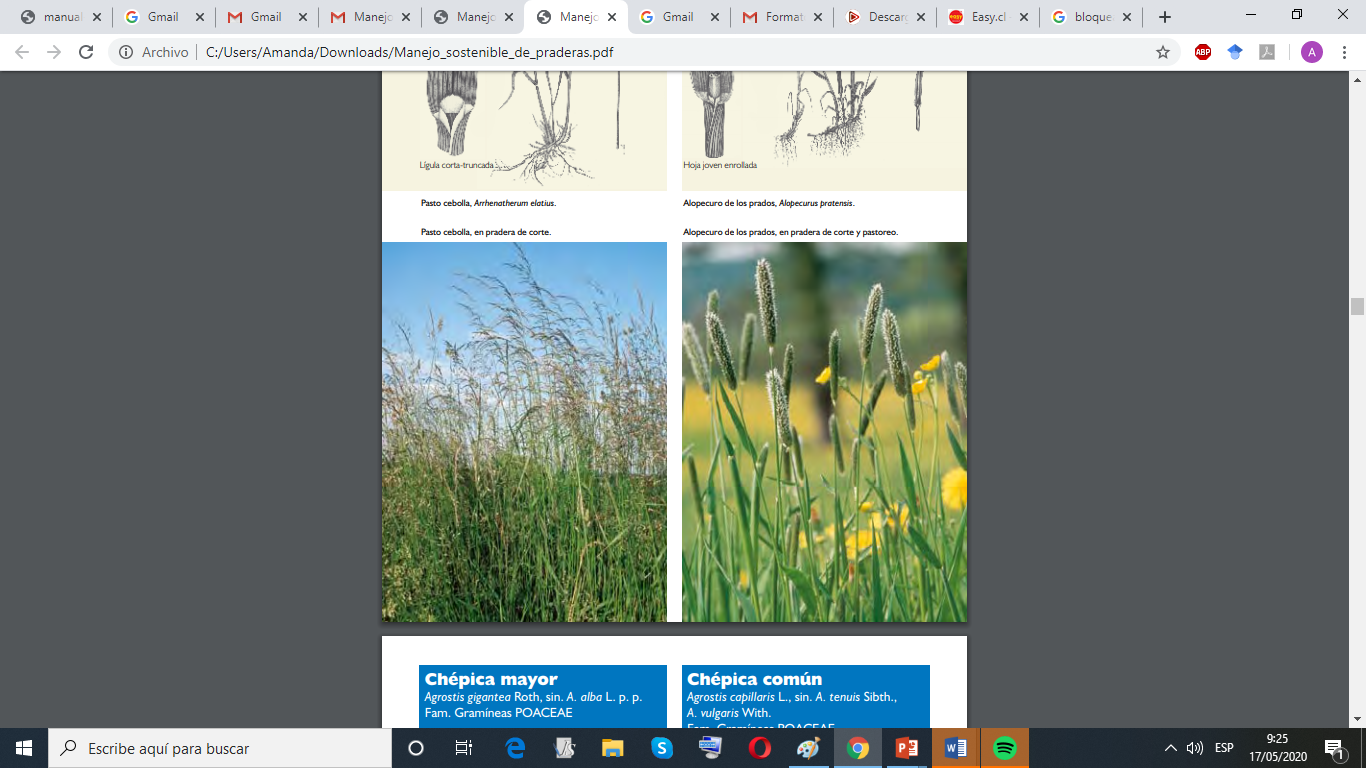 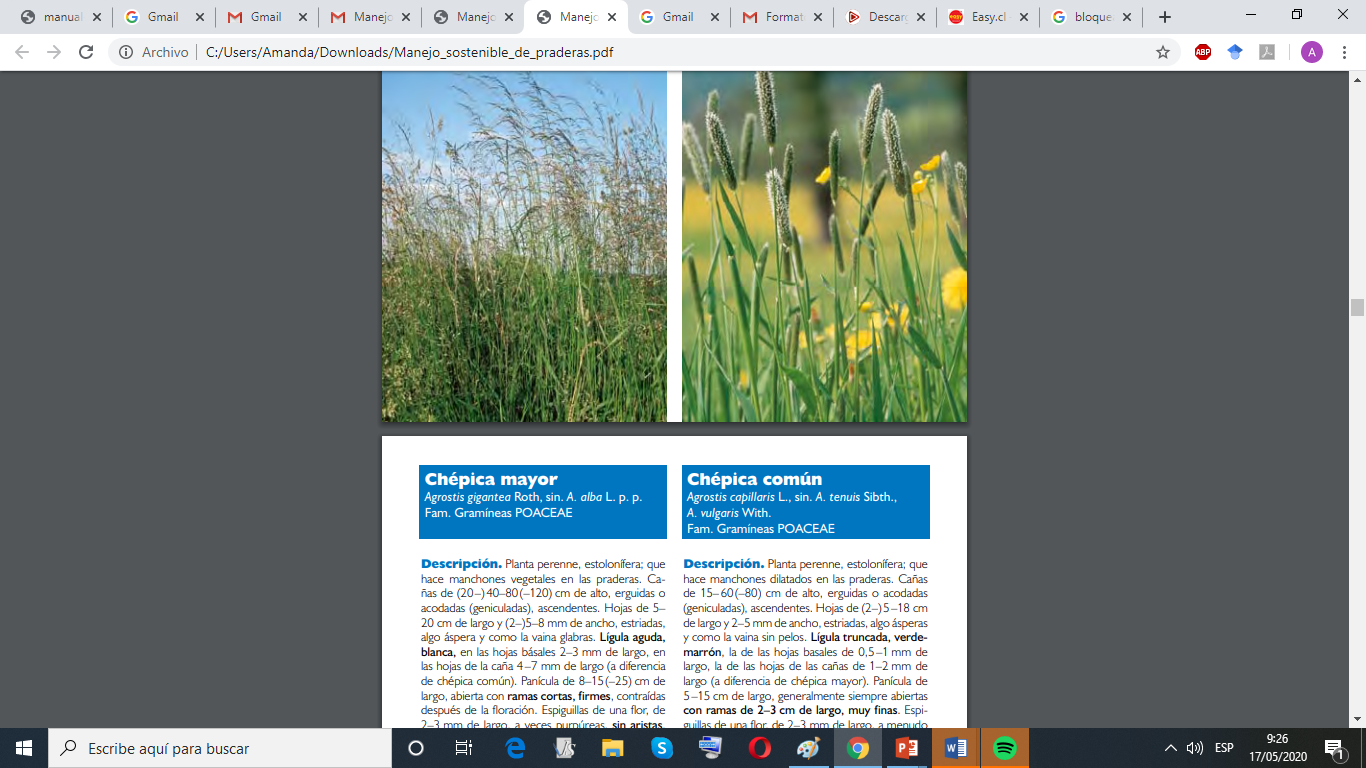 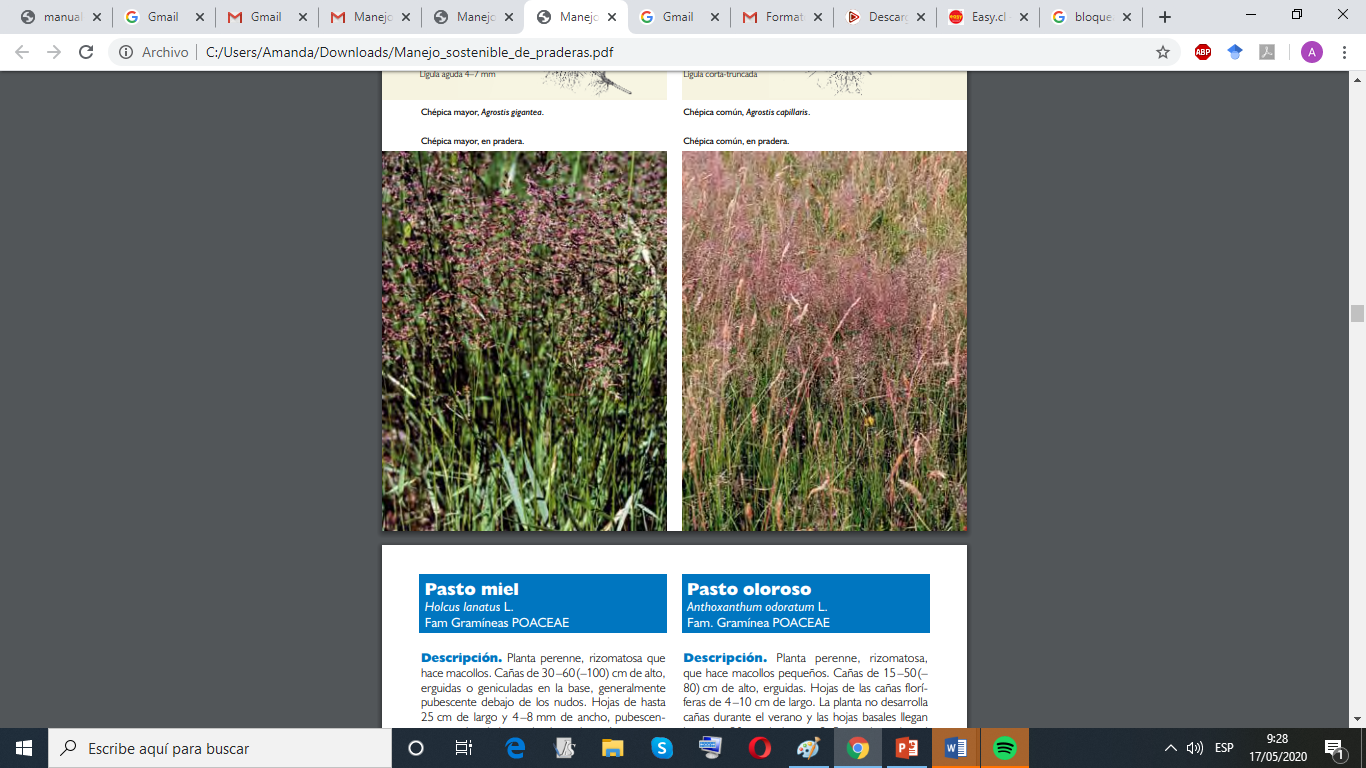 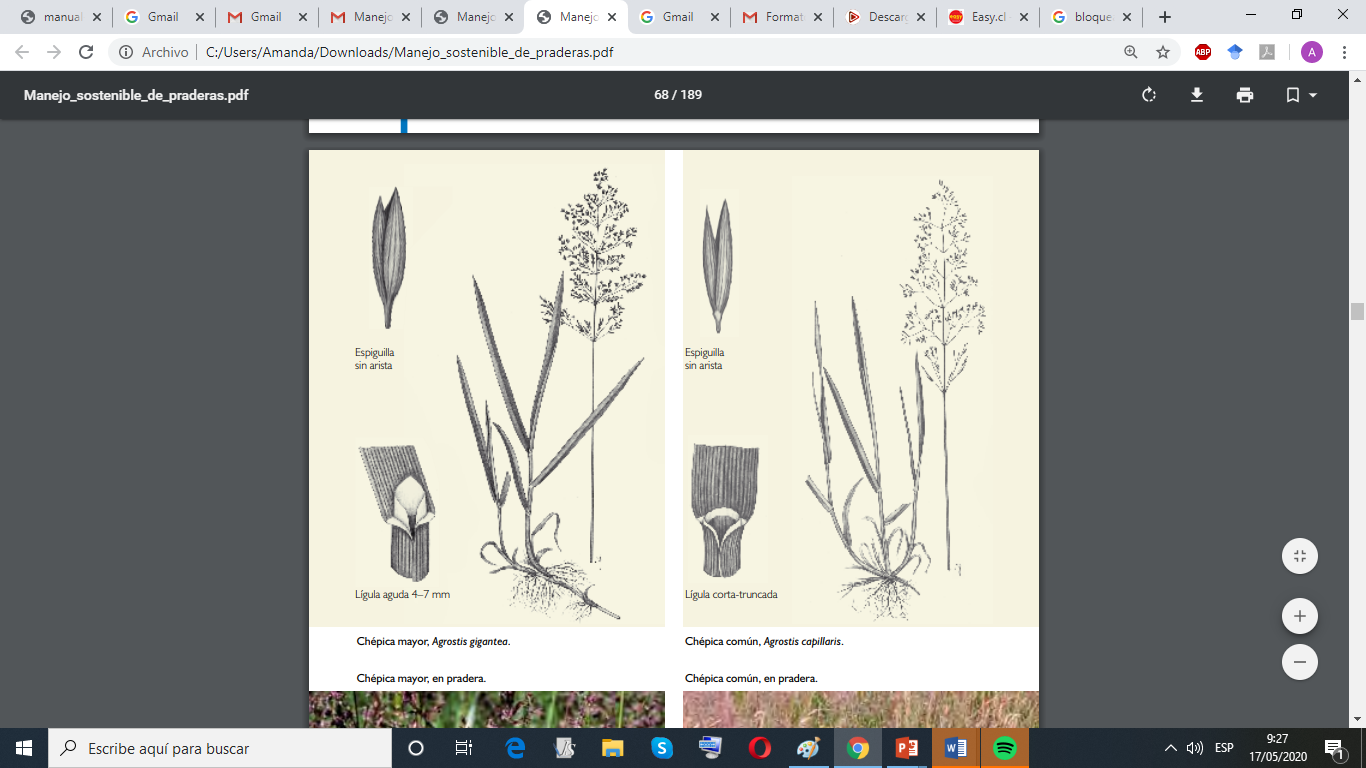 Zona secano Mediterraneo
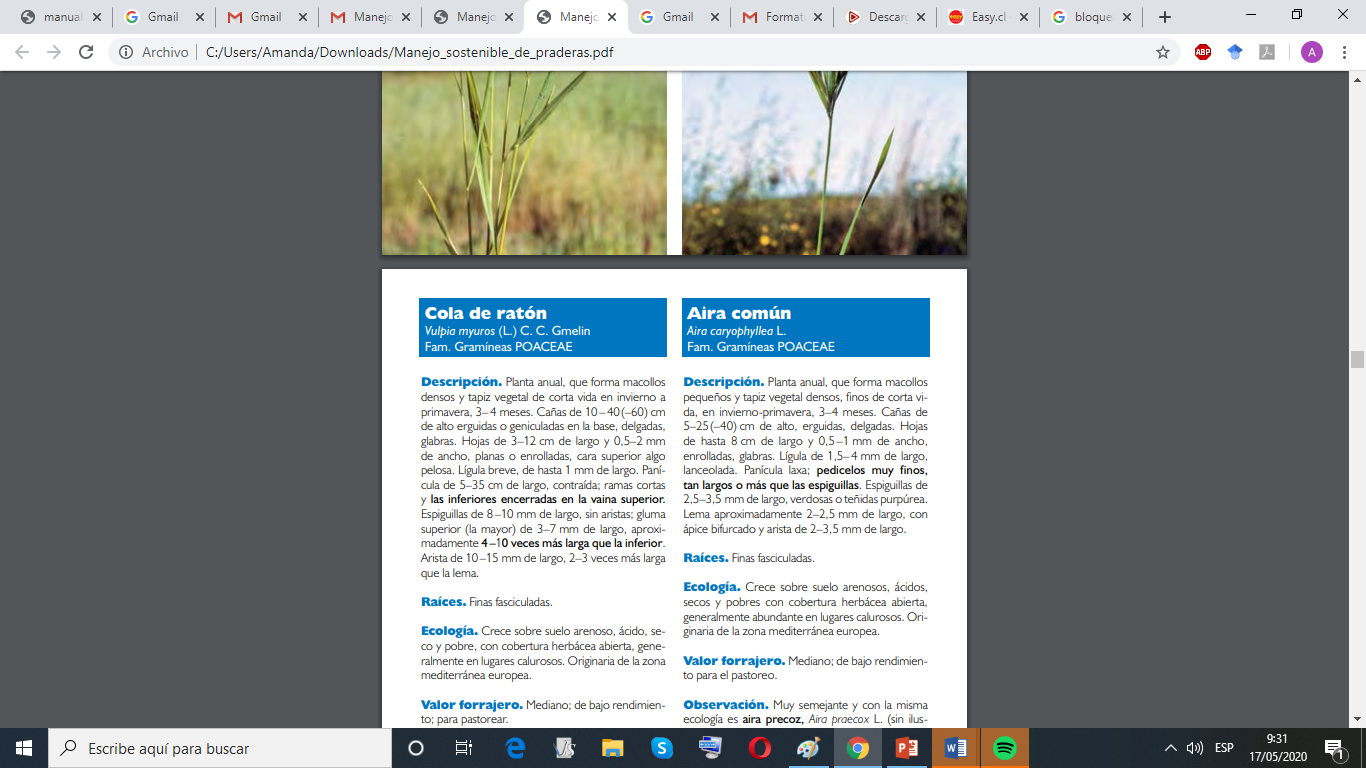 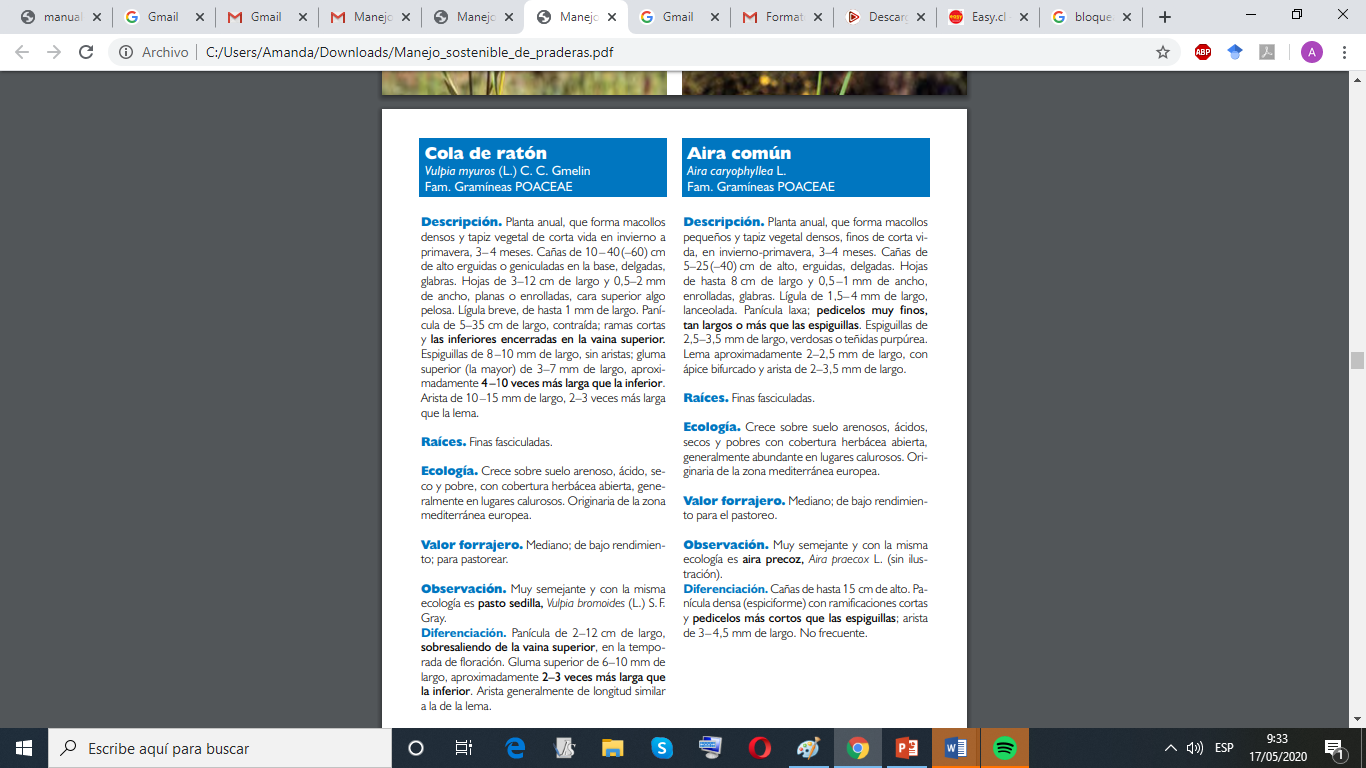 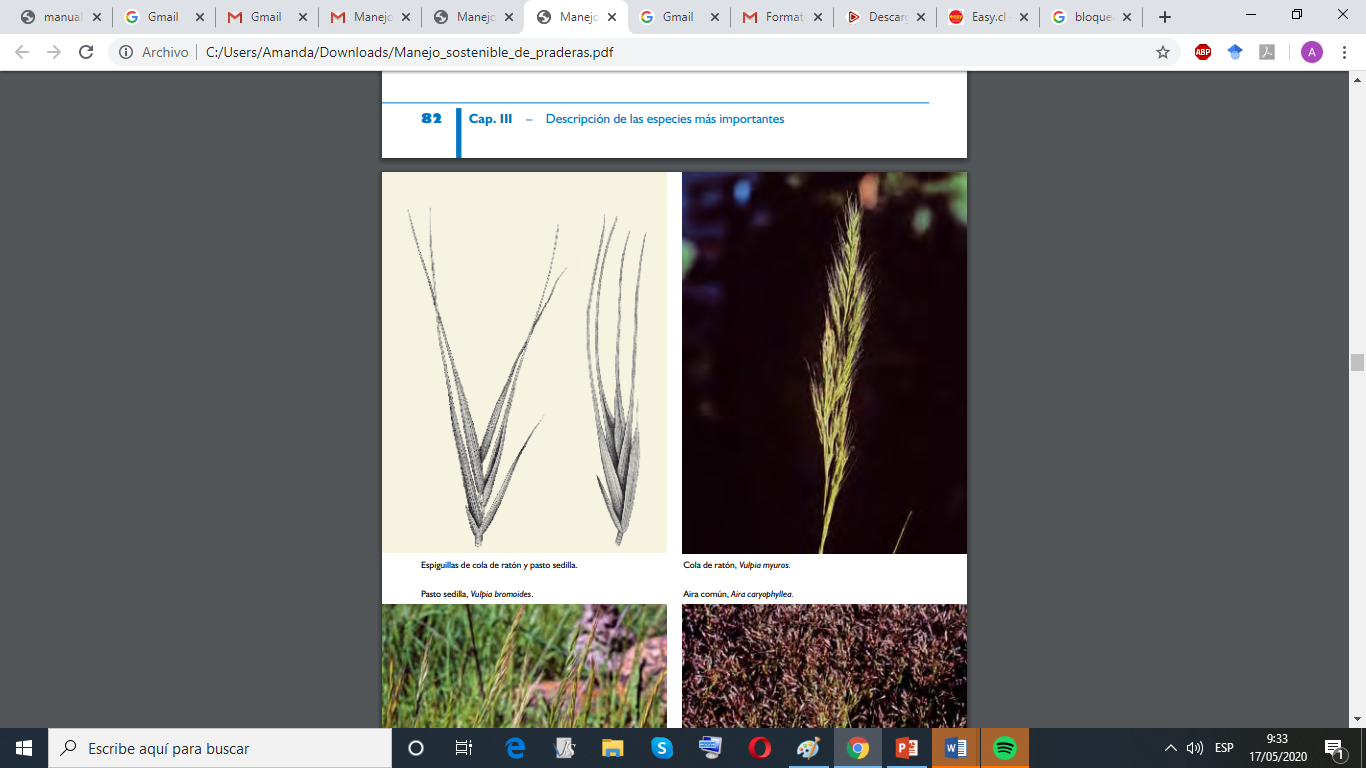 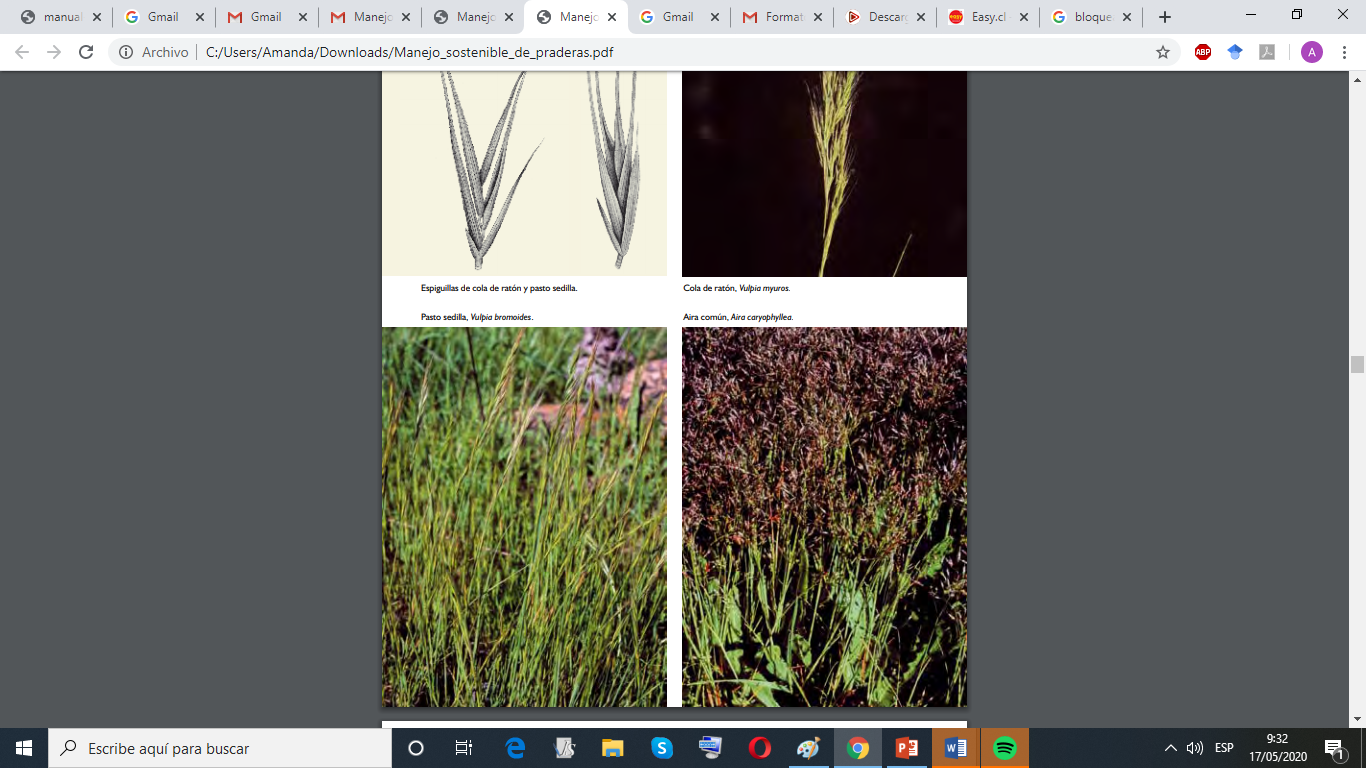 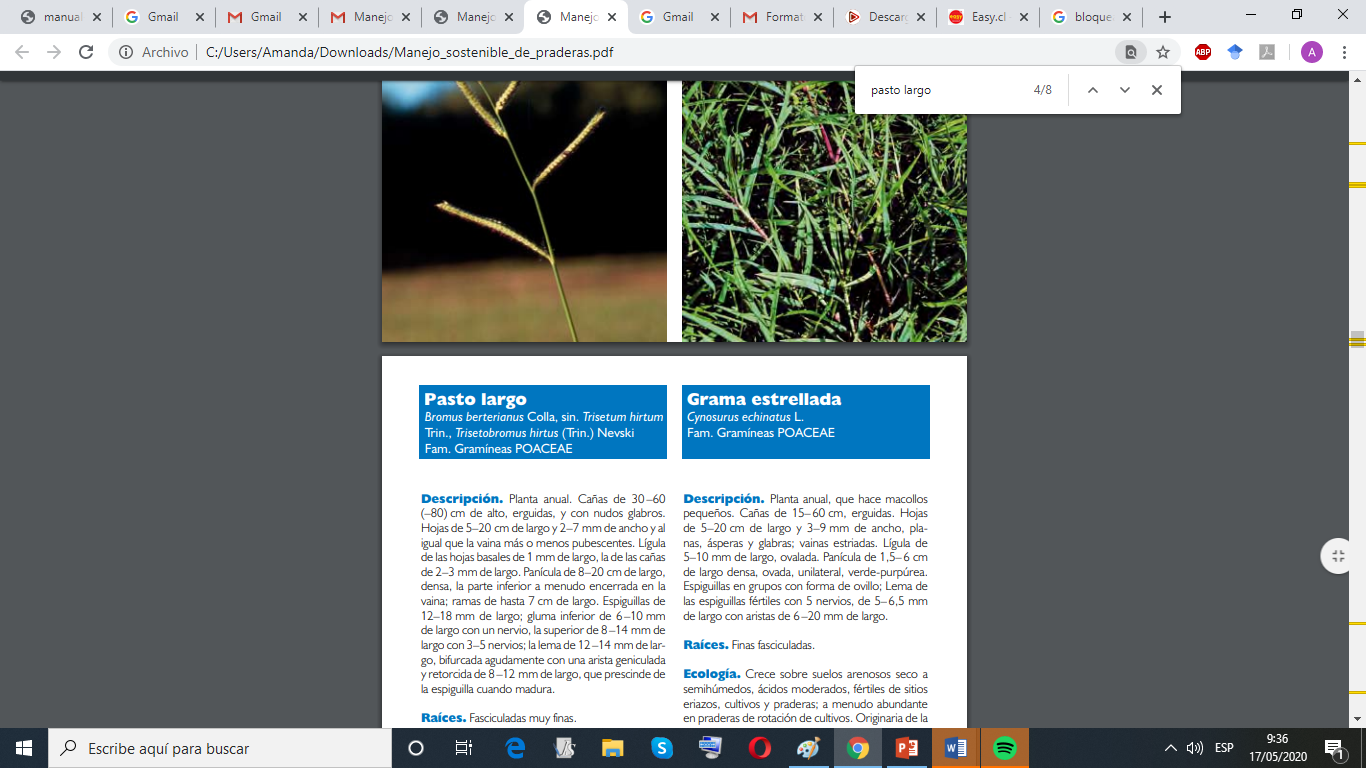 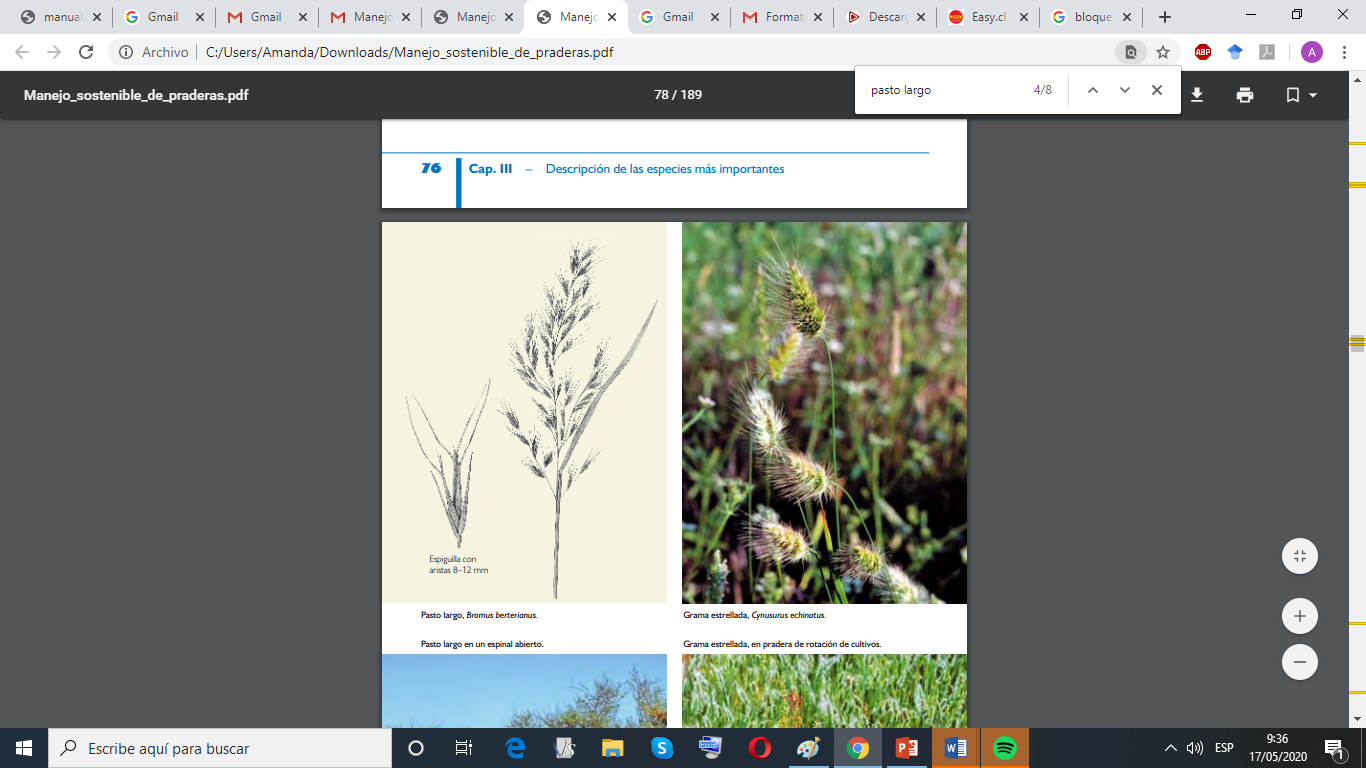 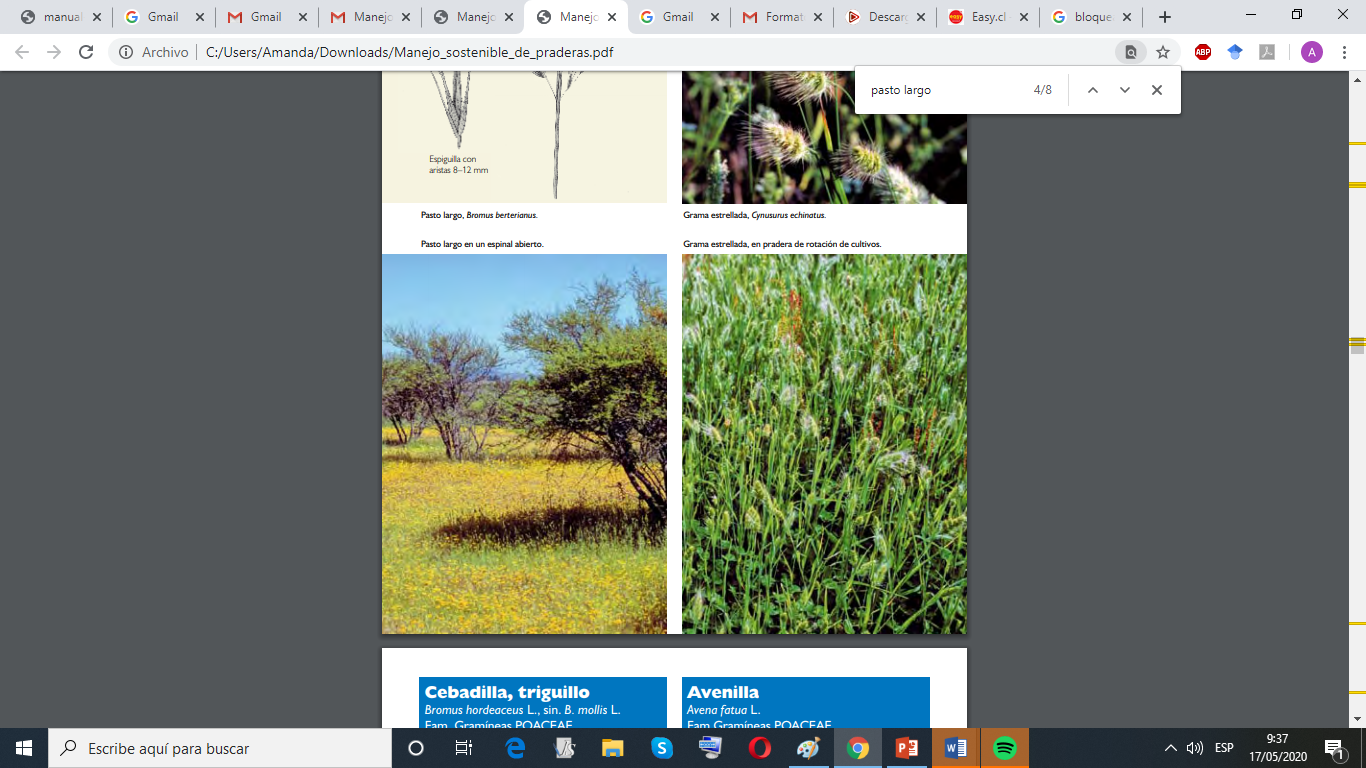 Praderas presentes en la zona central y en las regiones del sur de Chile
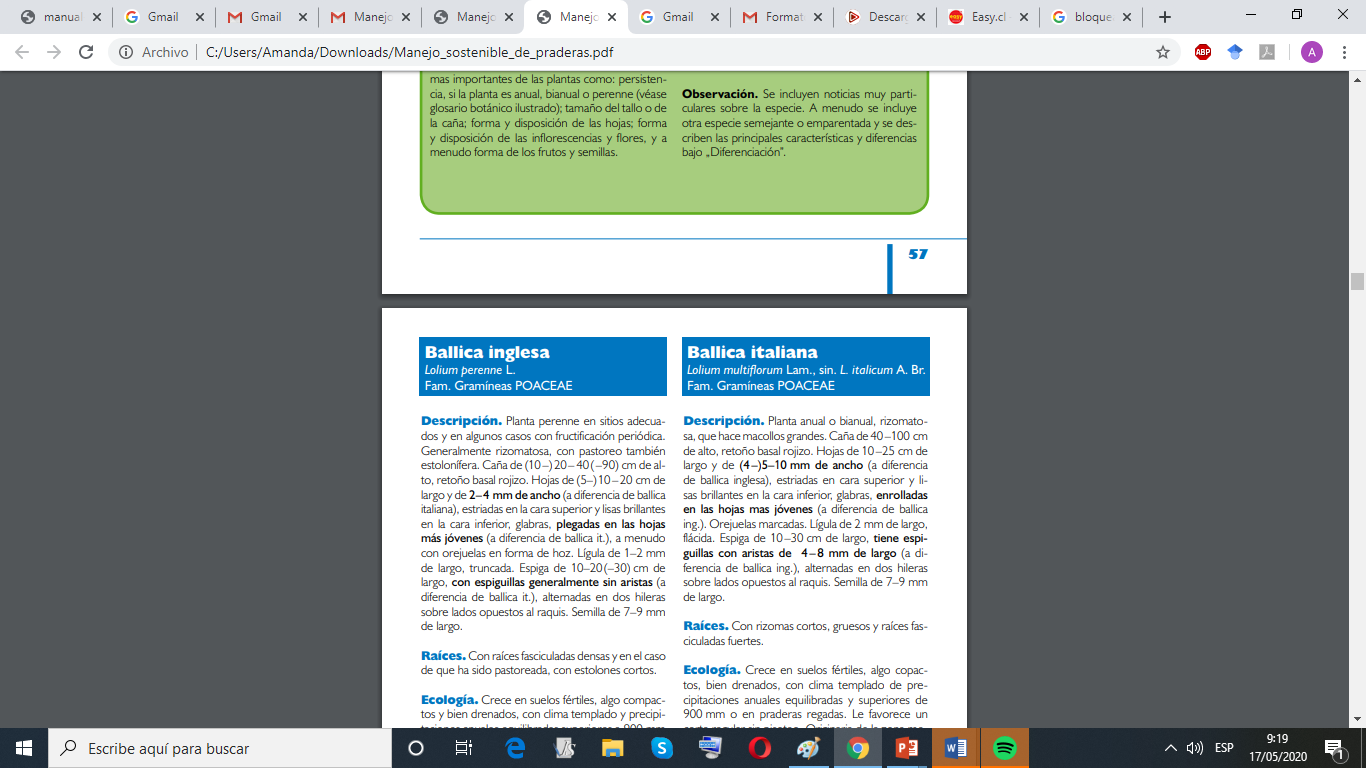 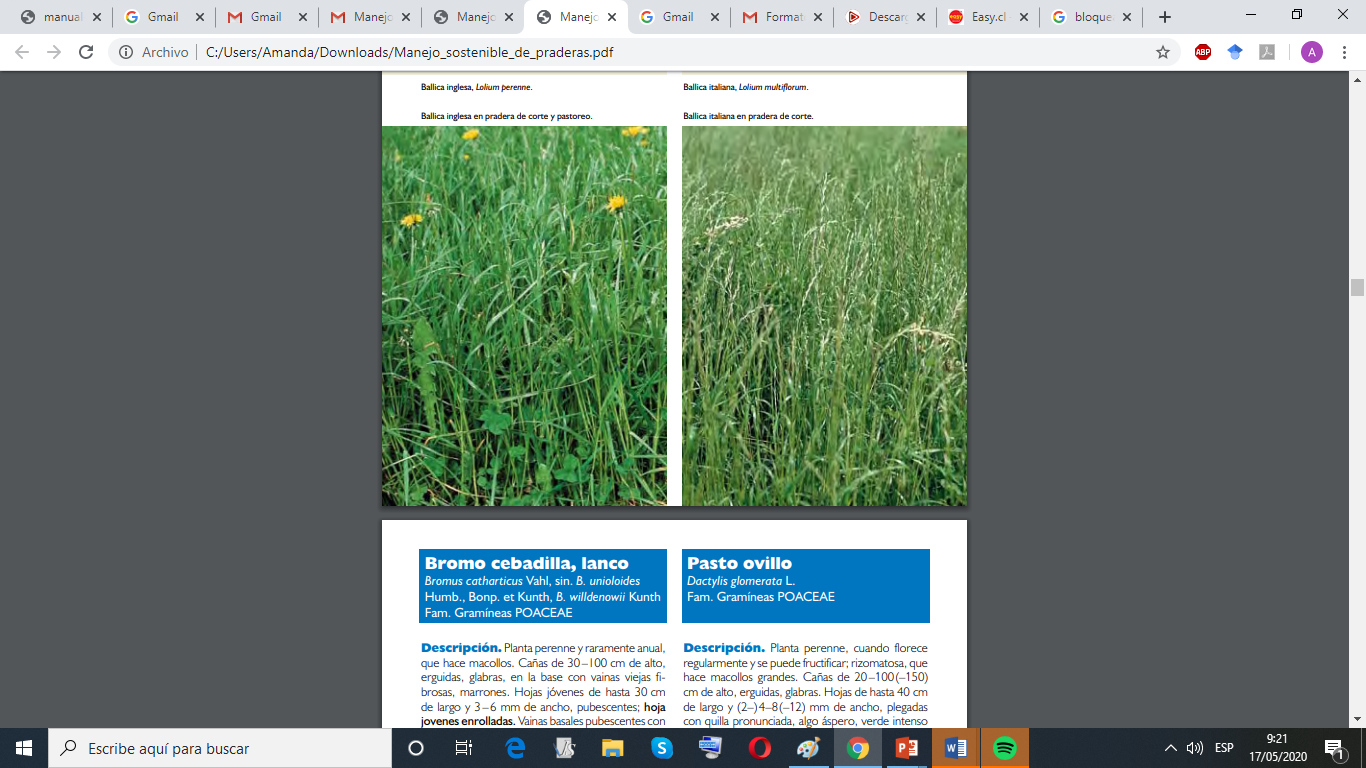 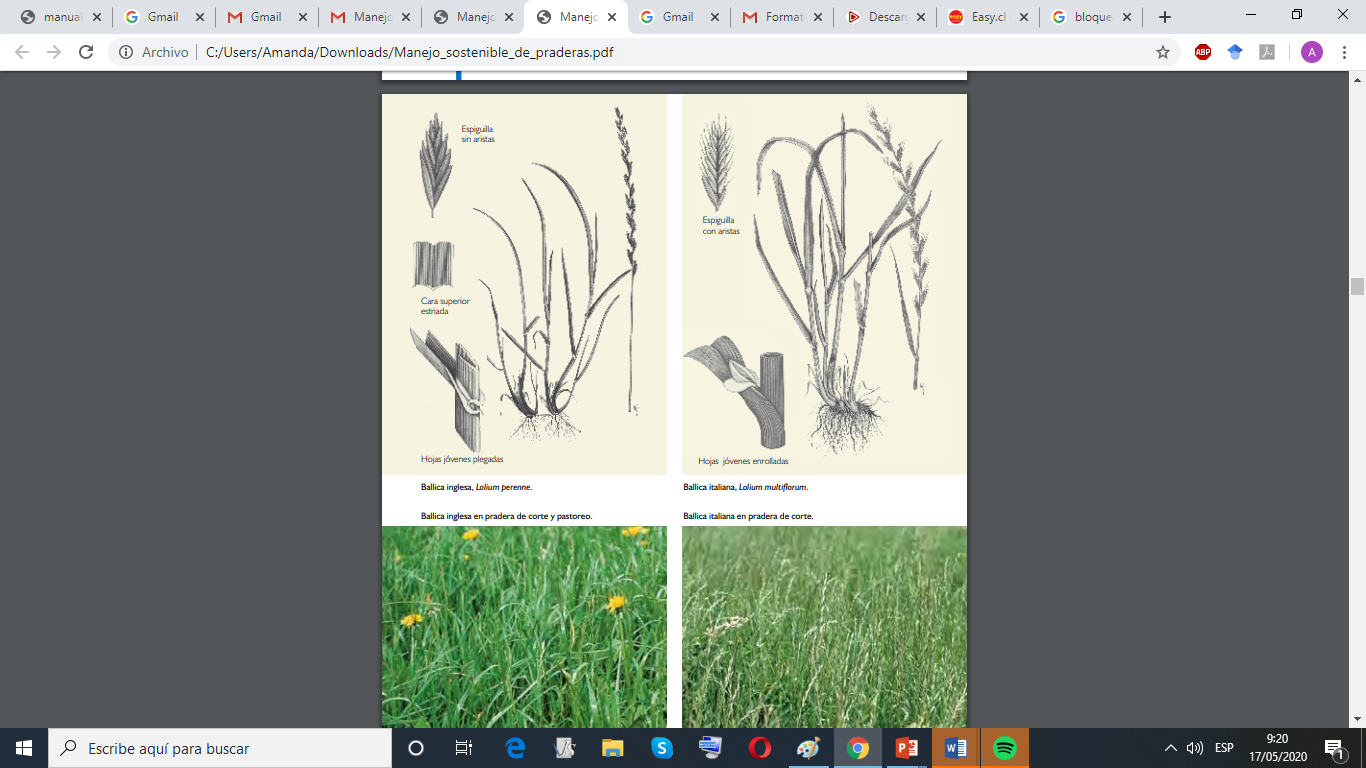 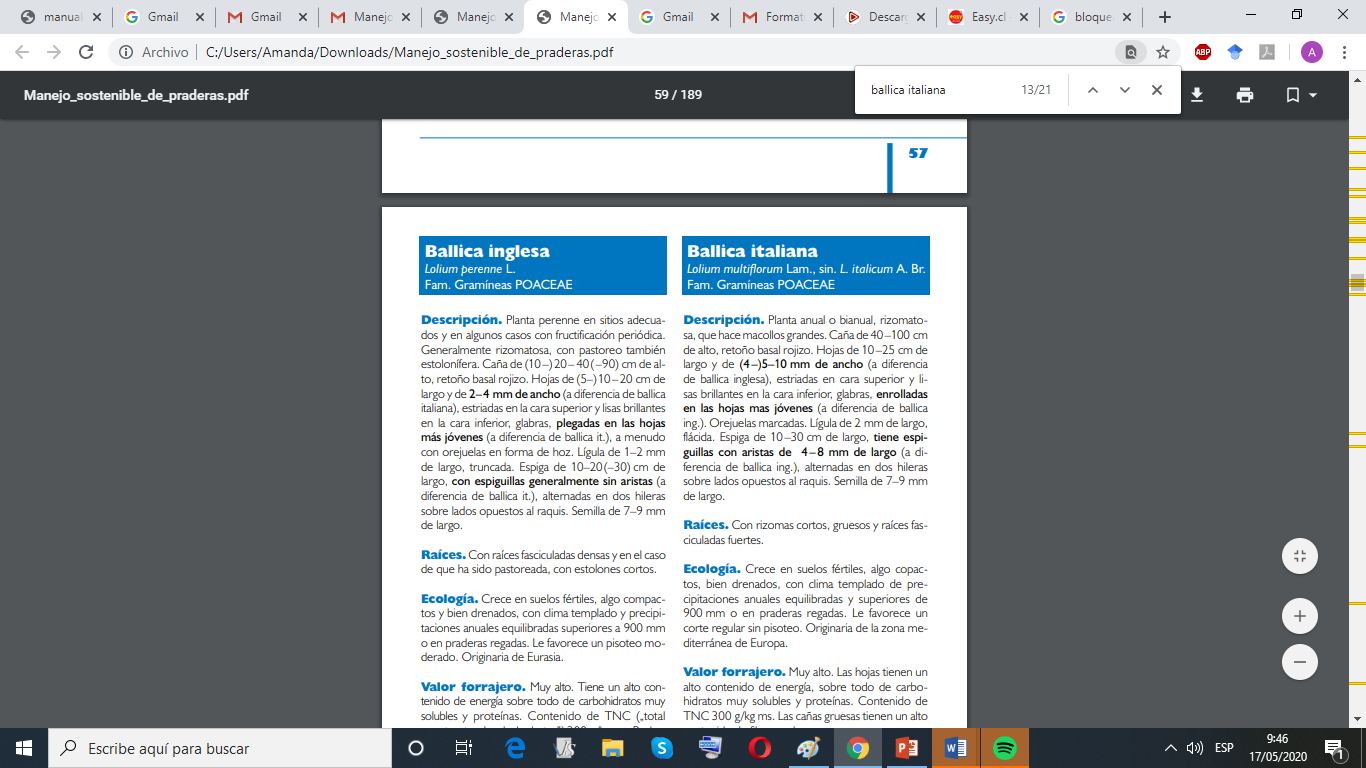 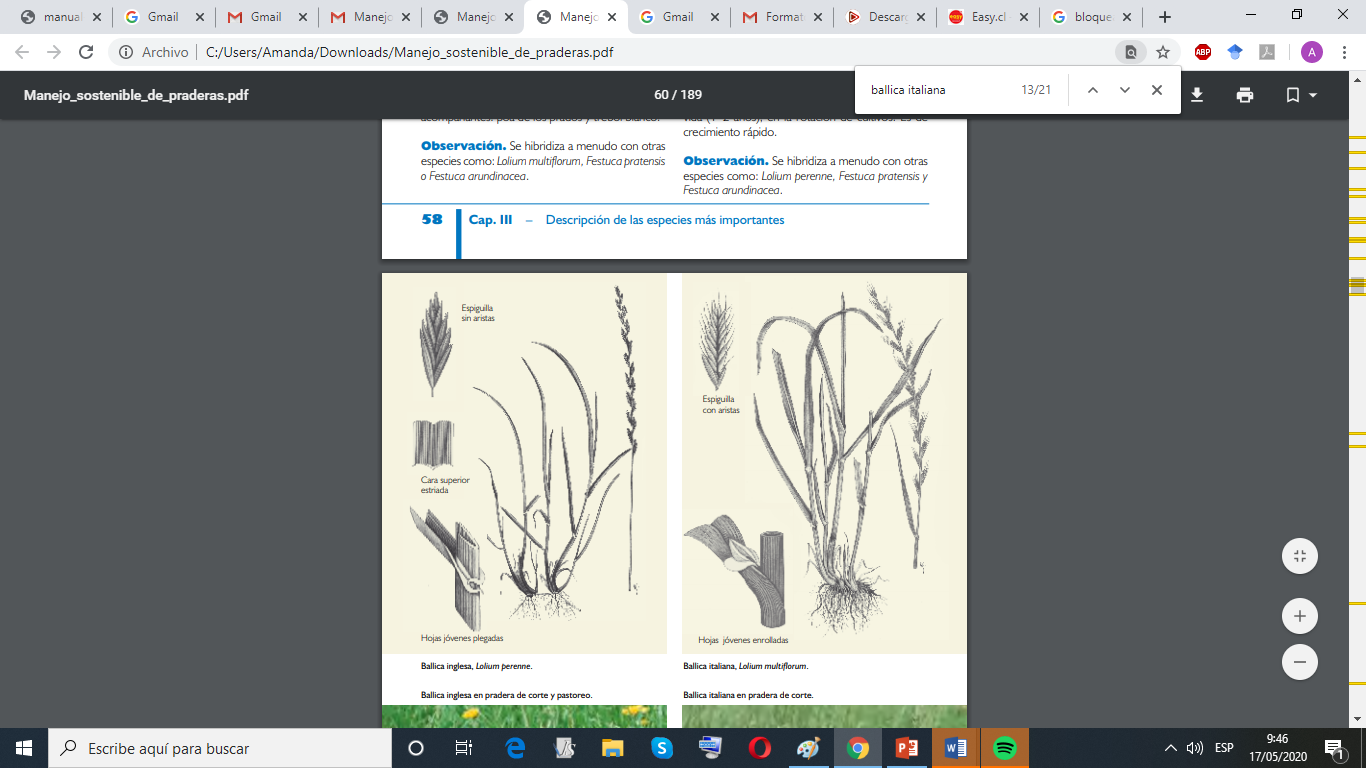 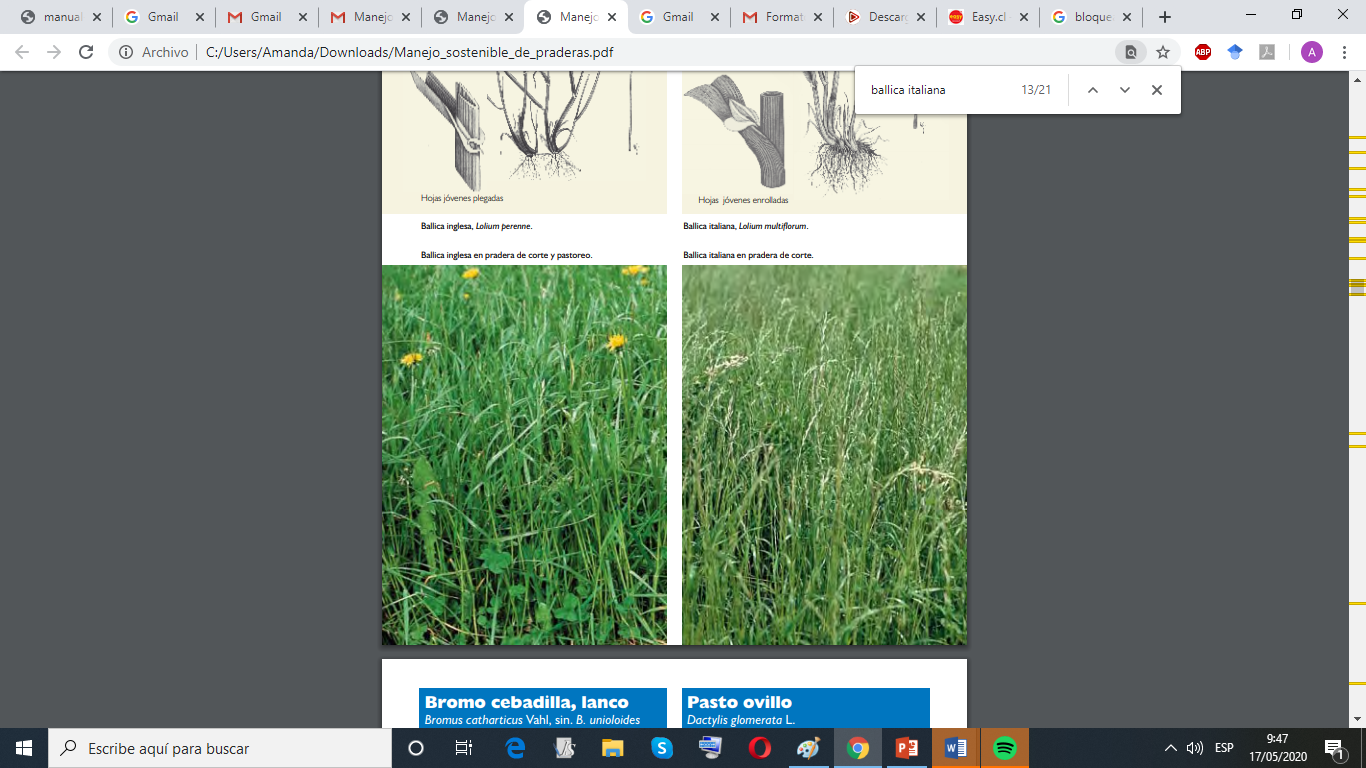 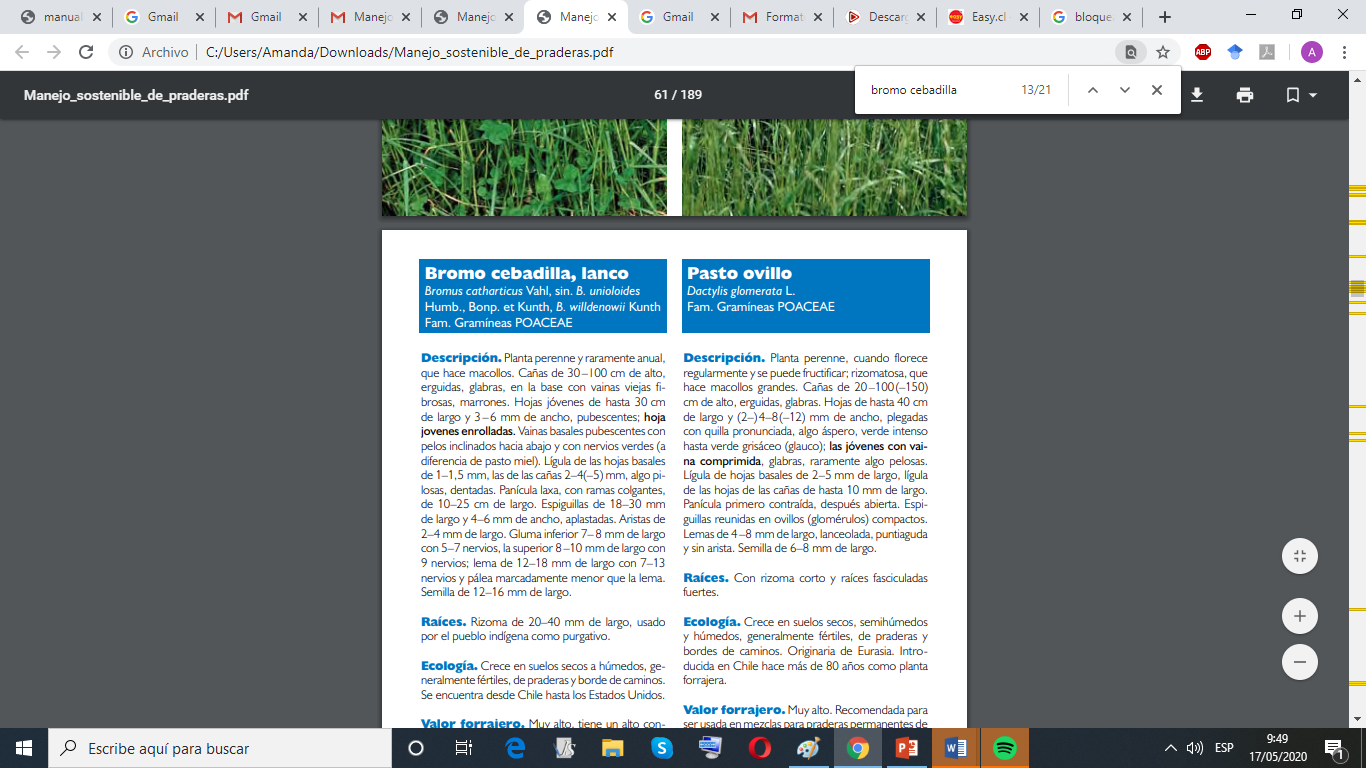 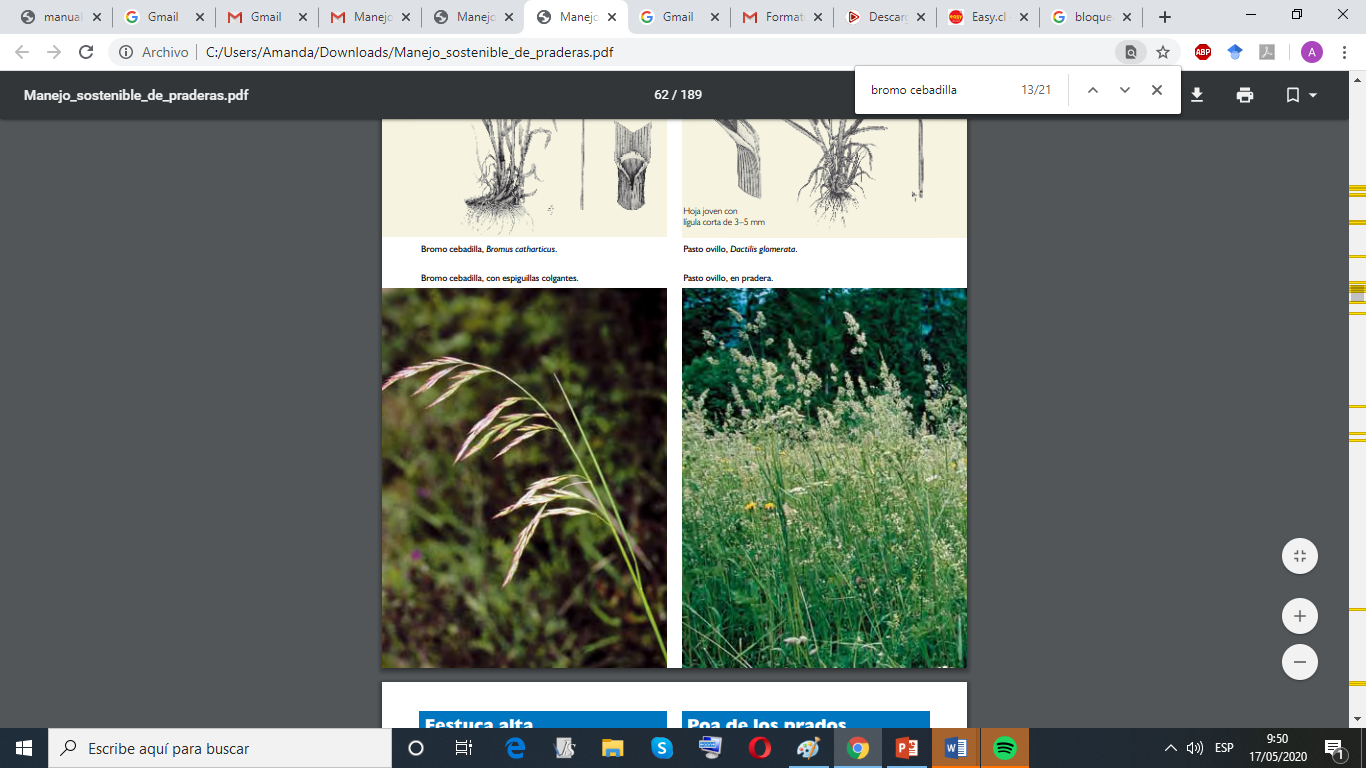 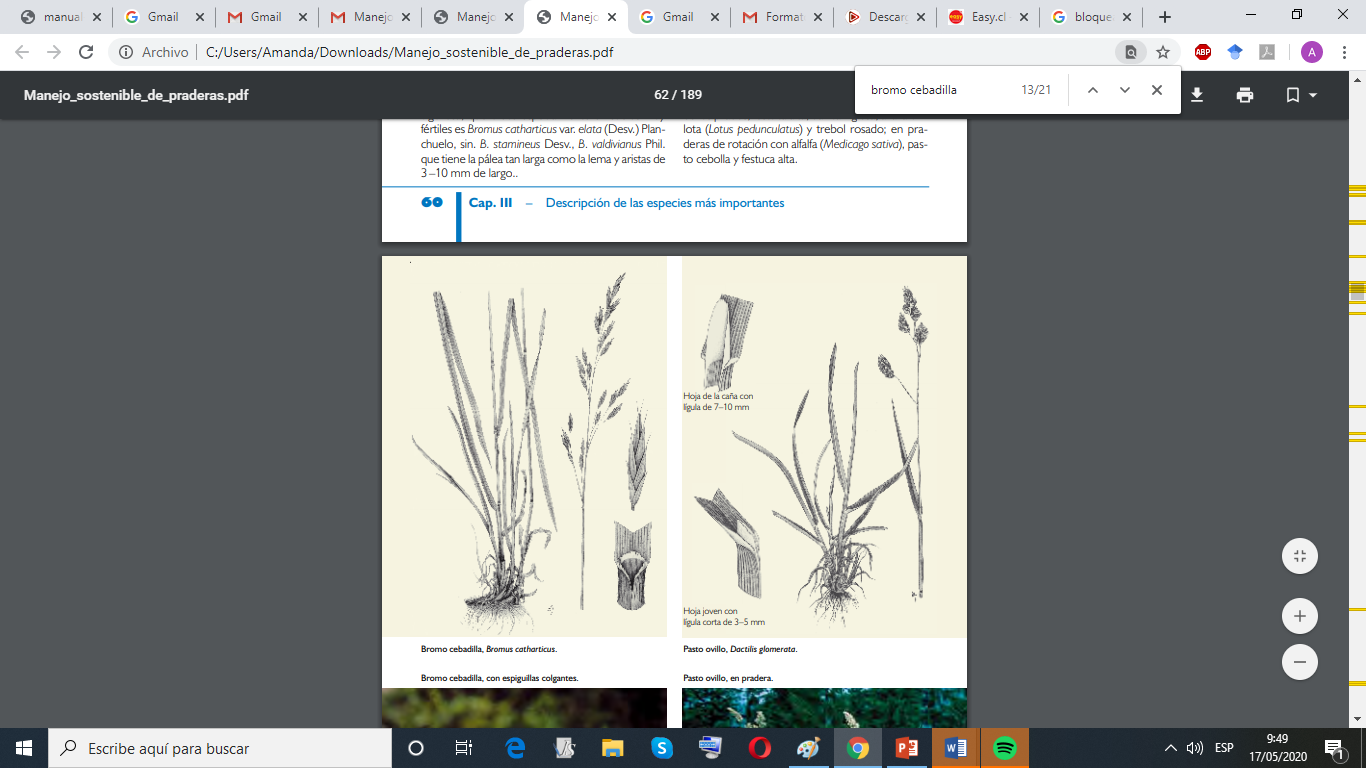 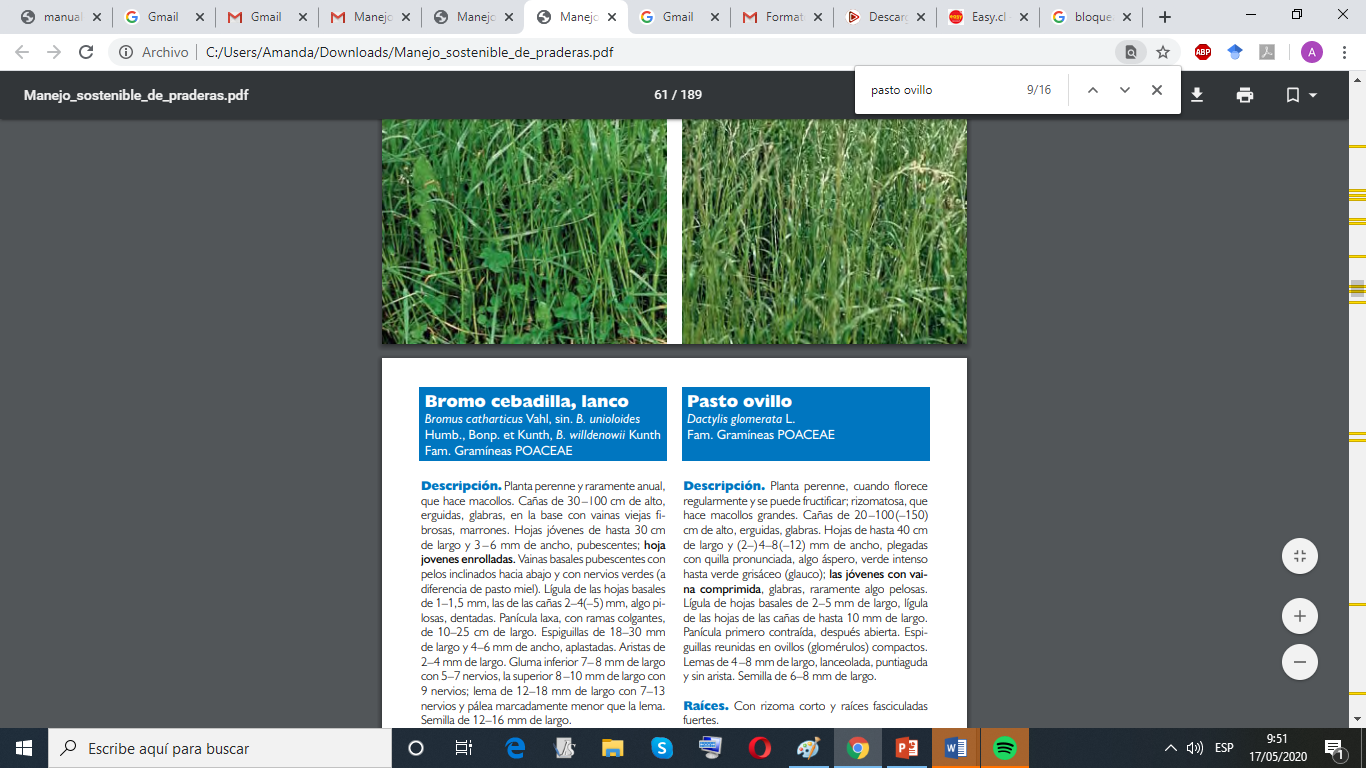 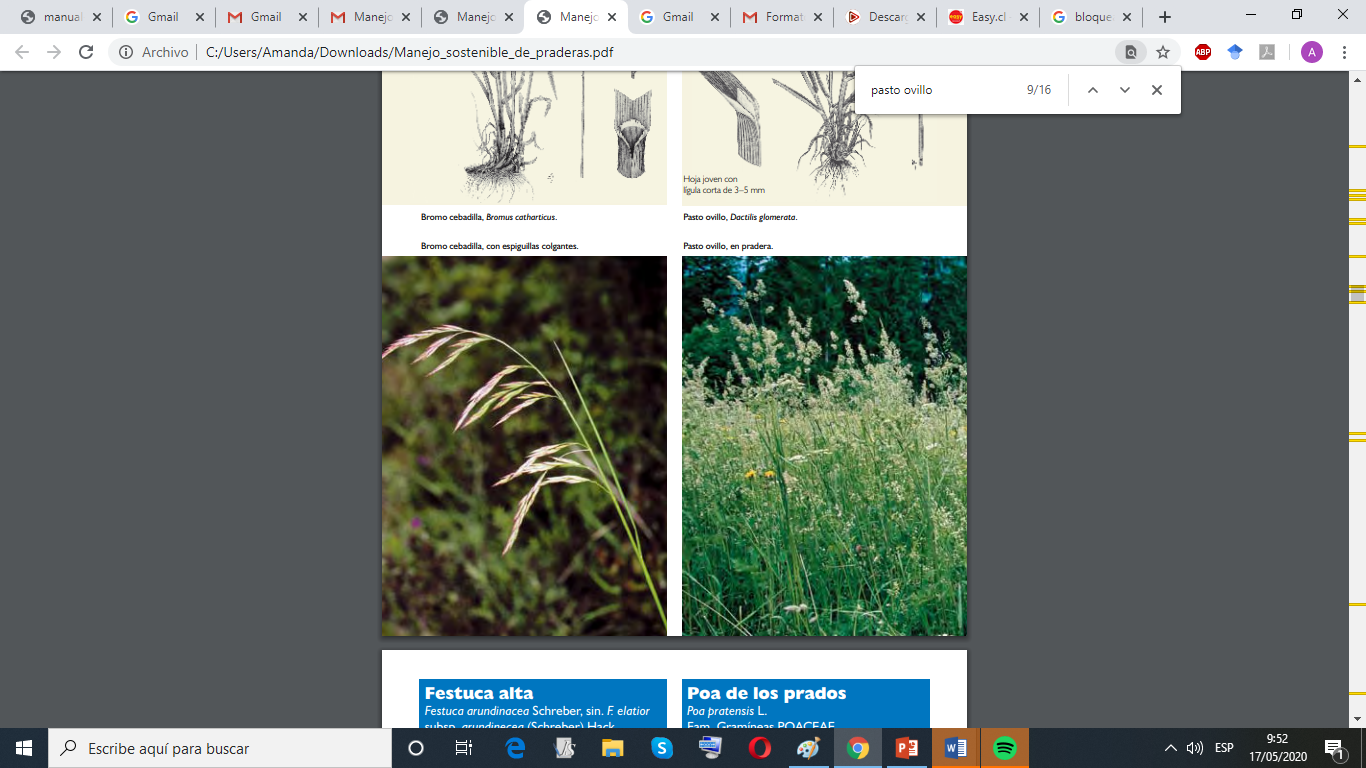 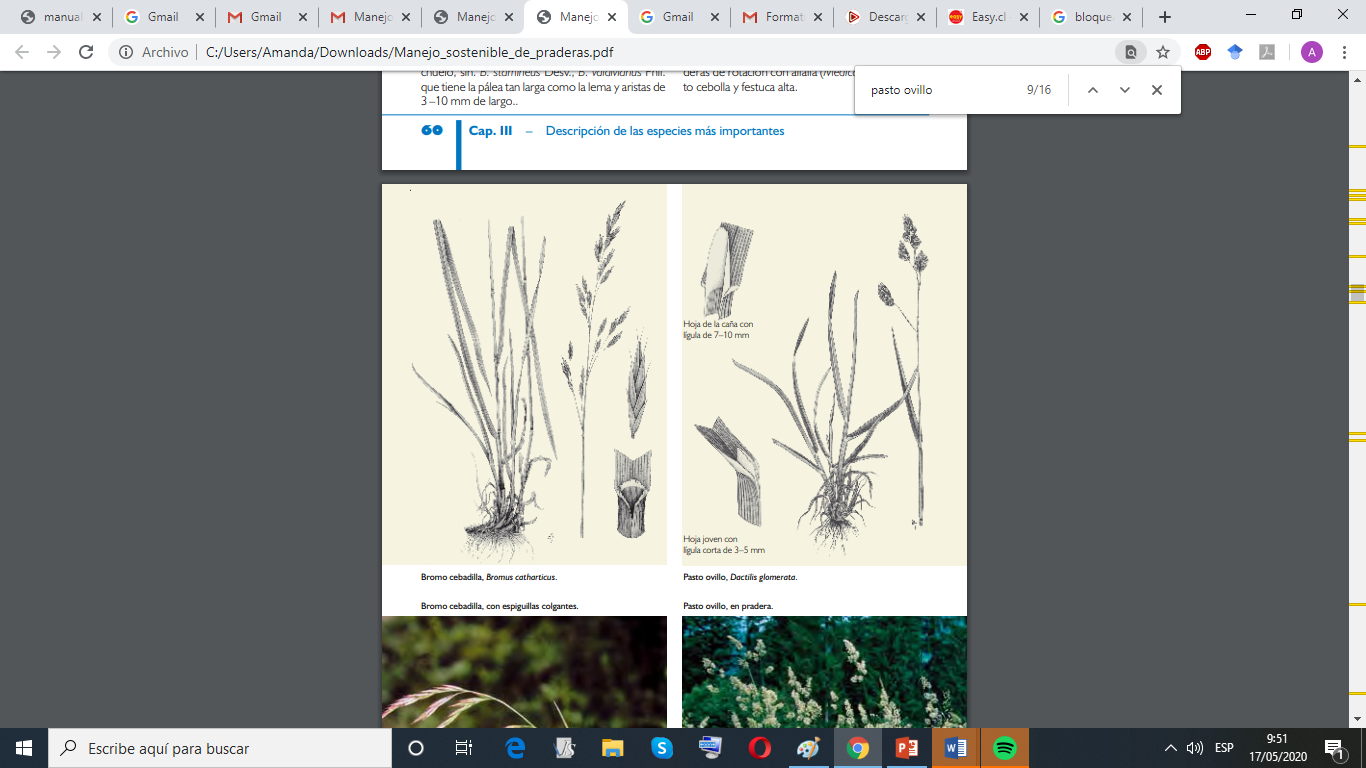 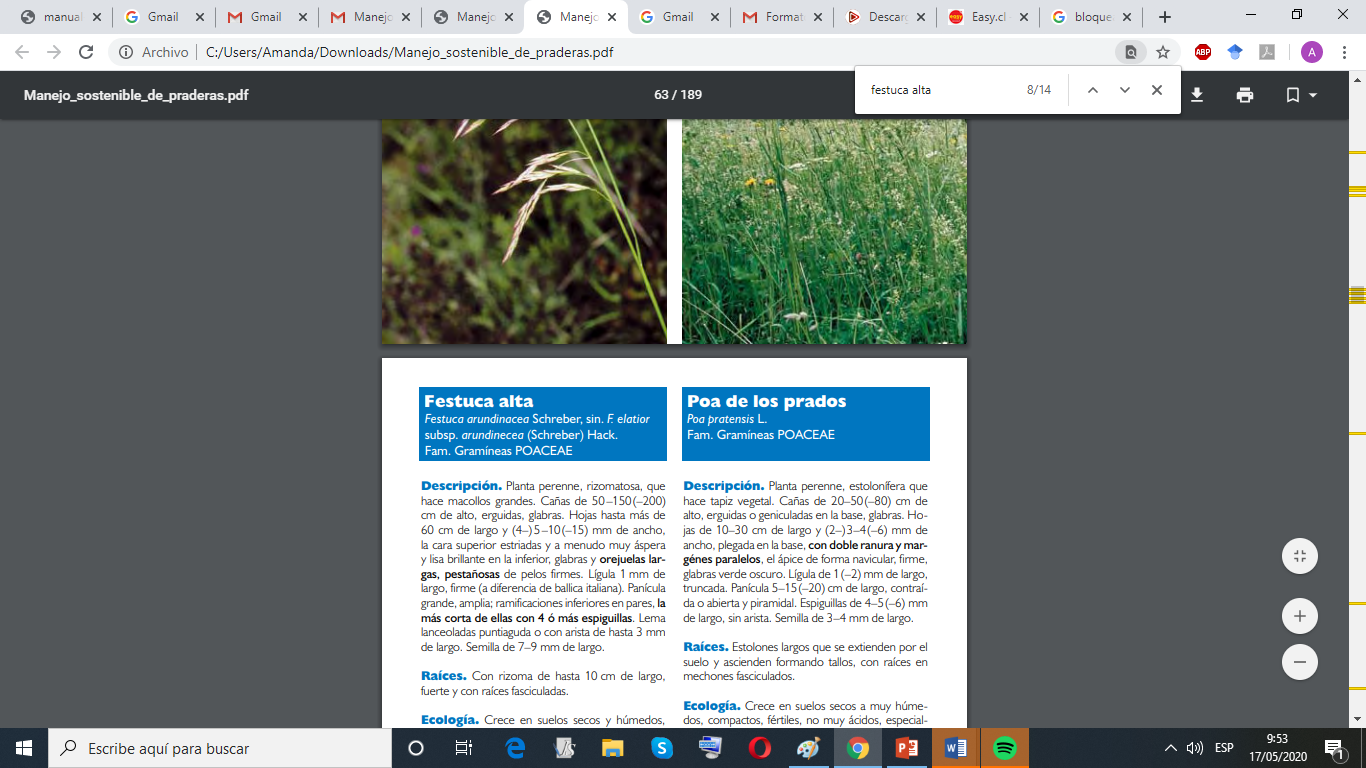 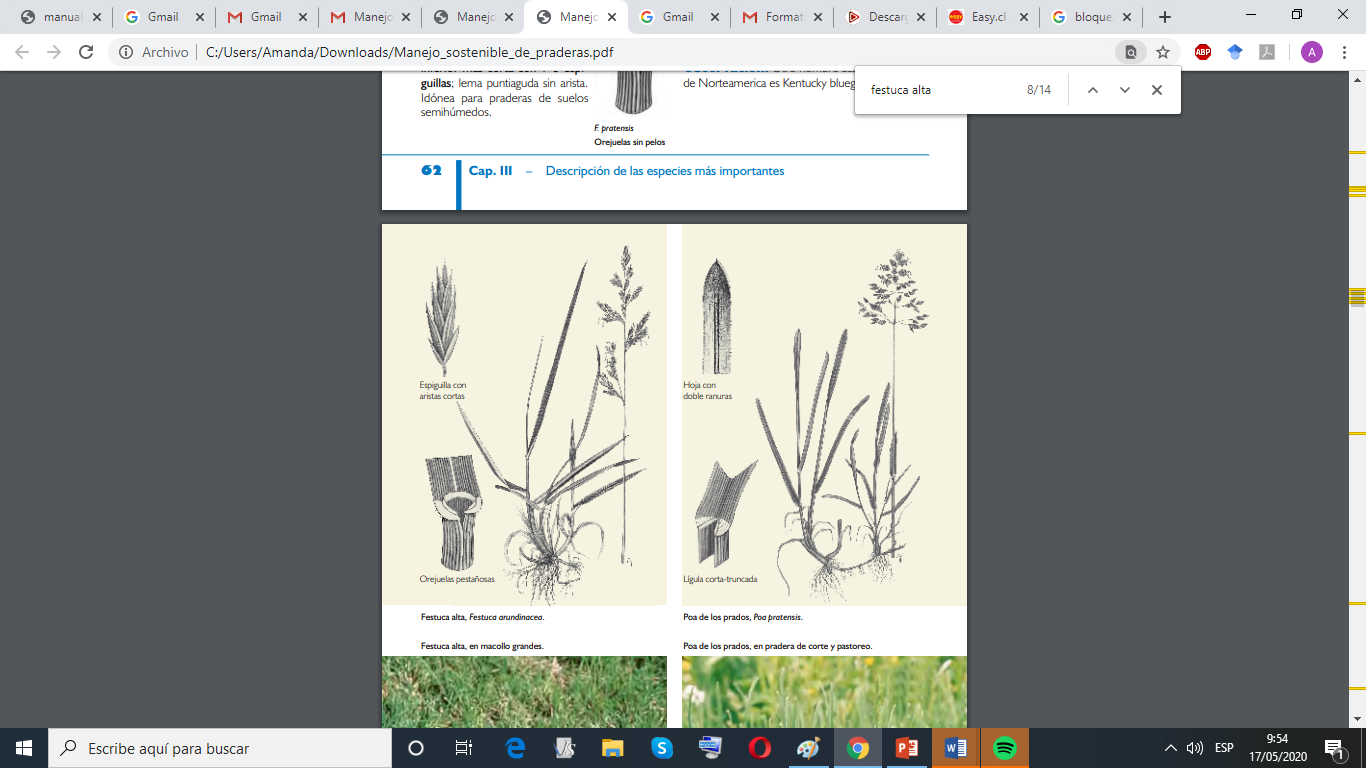 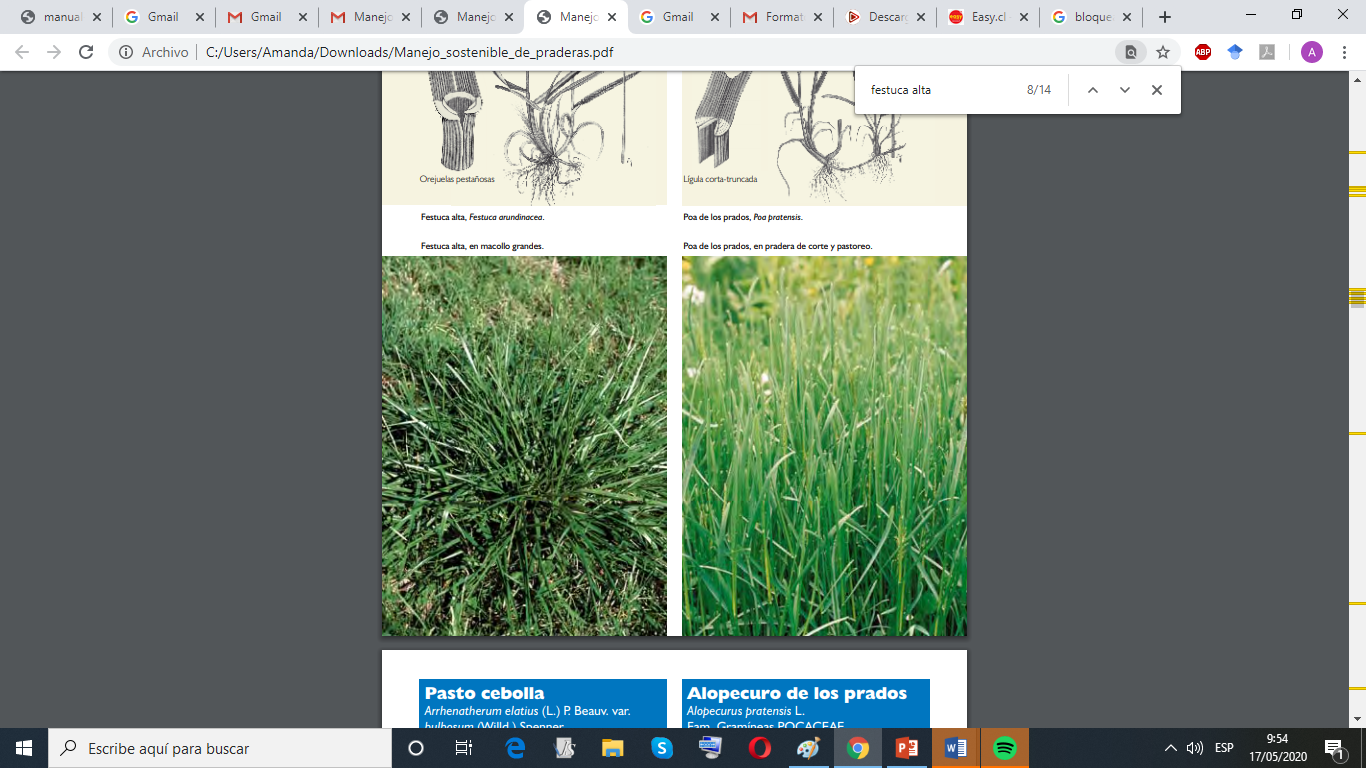 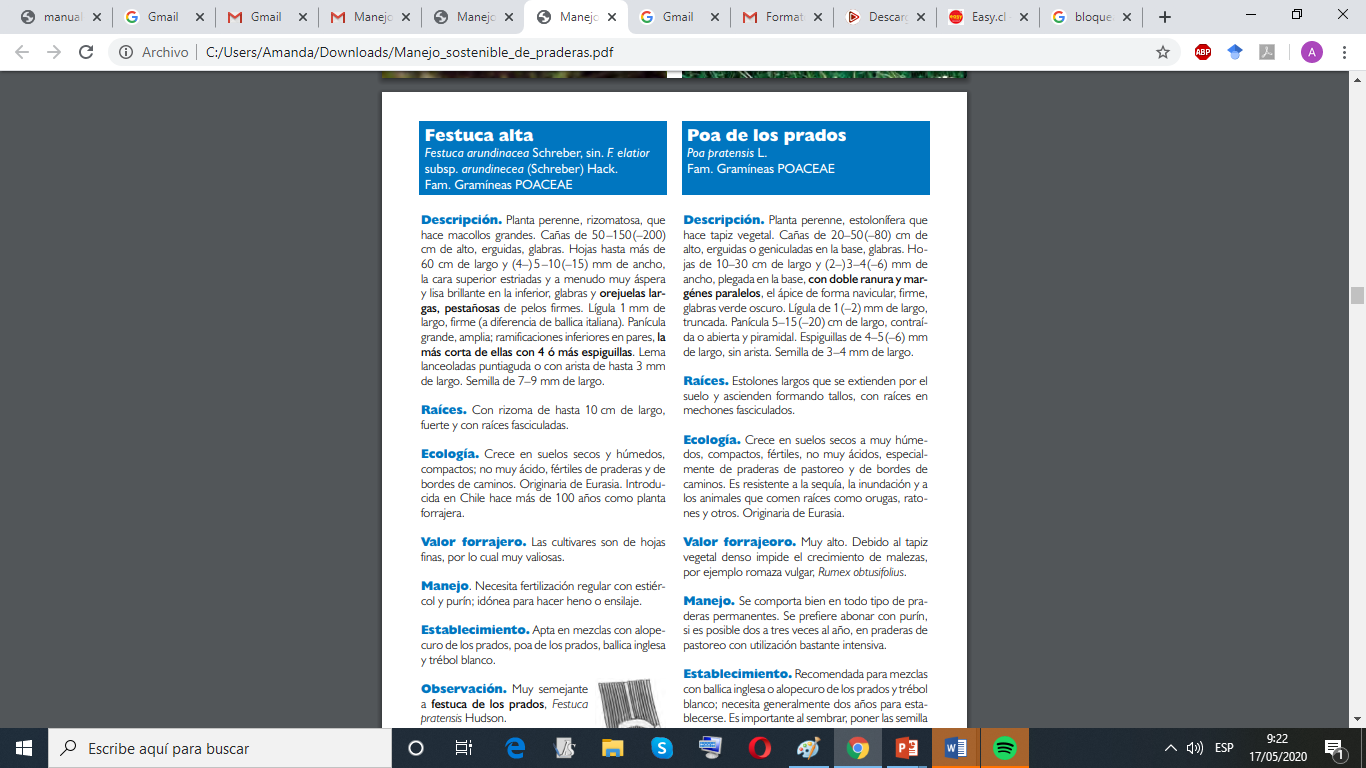 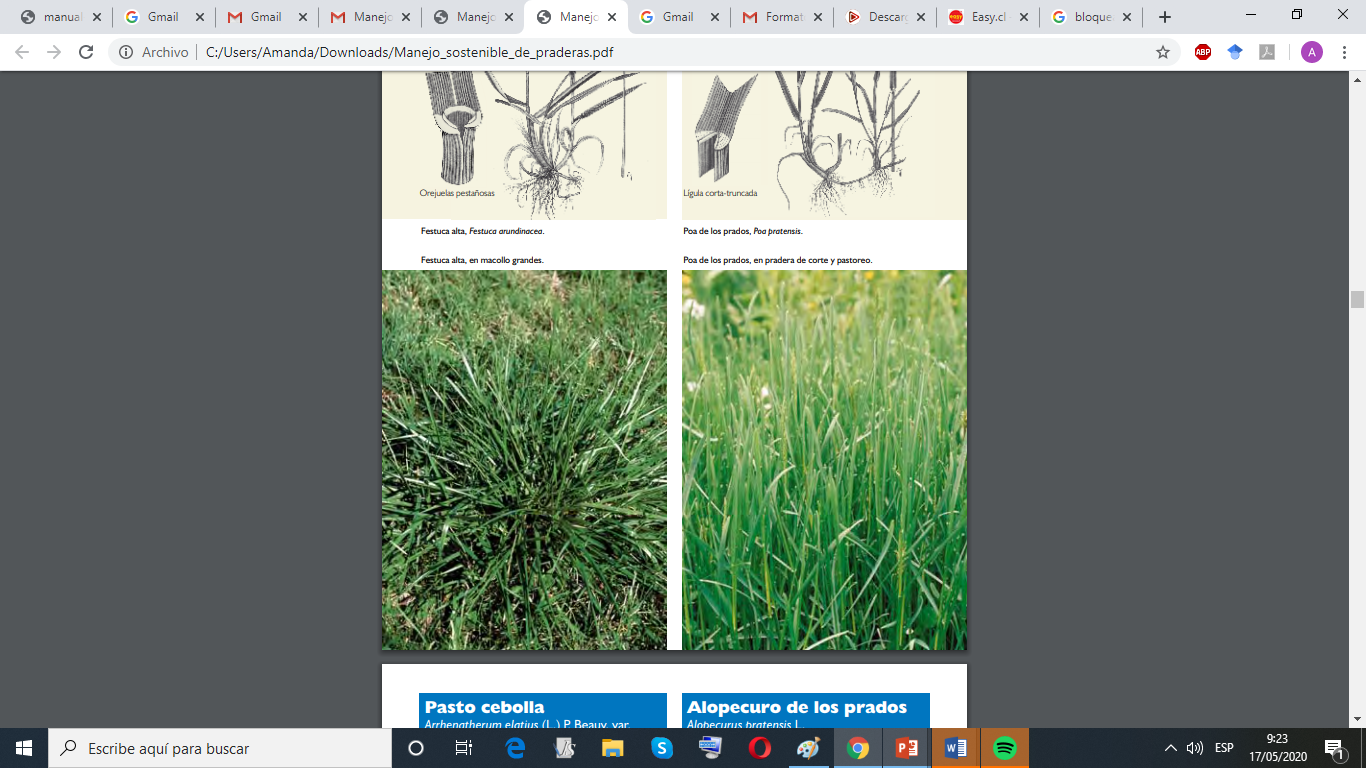 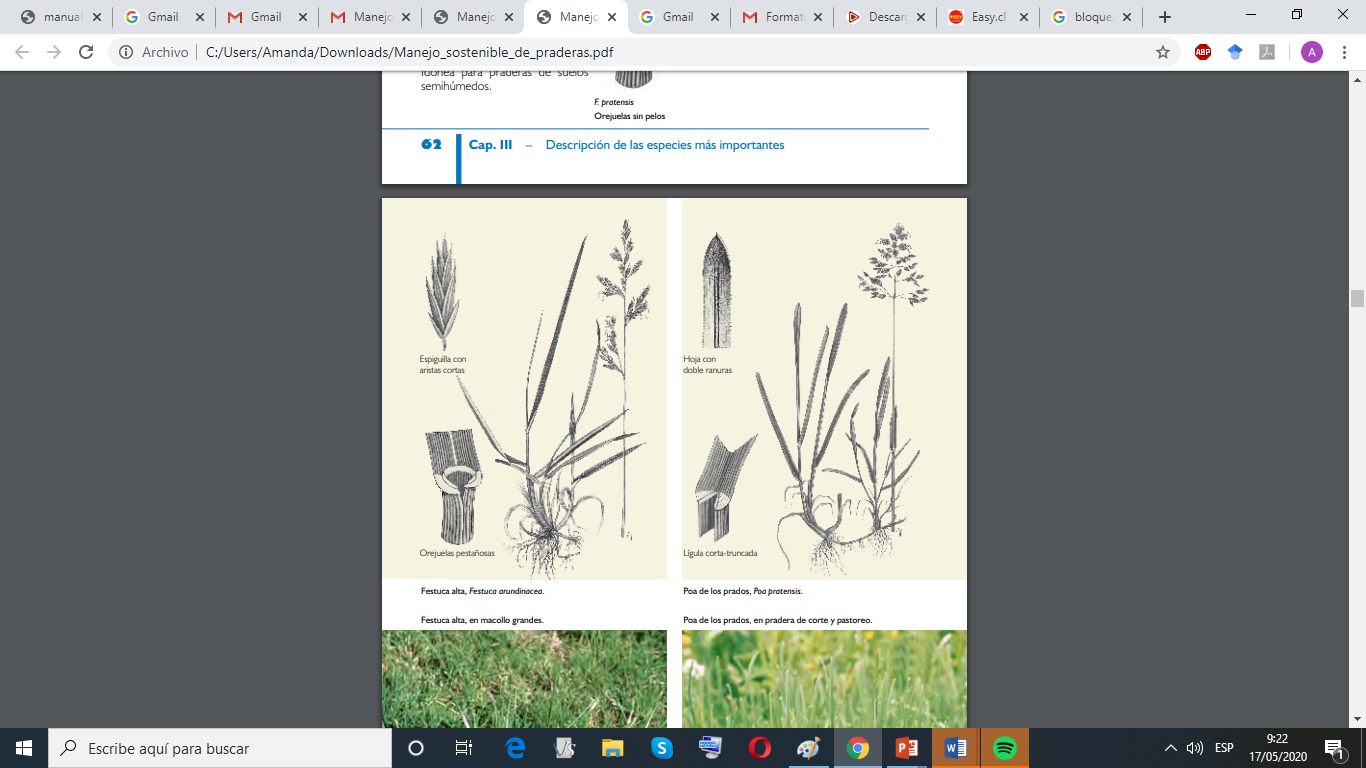 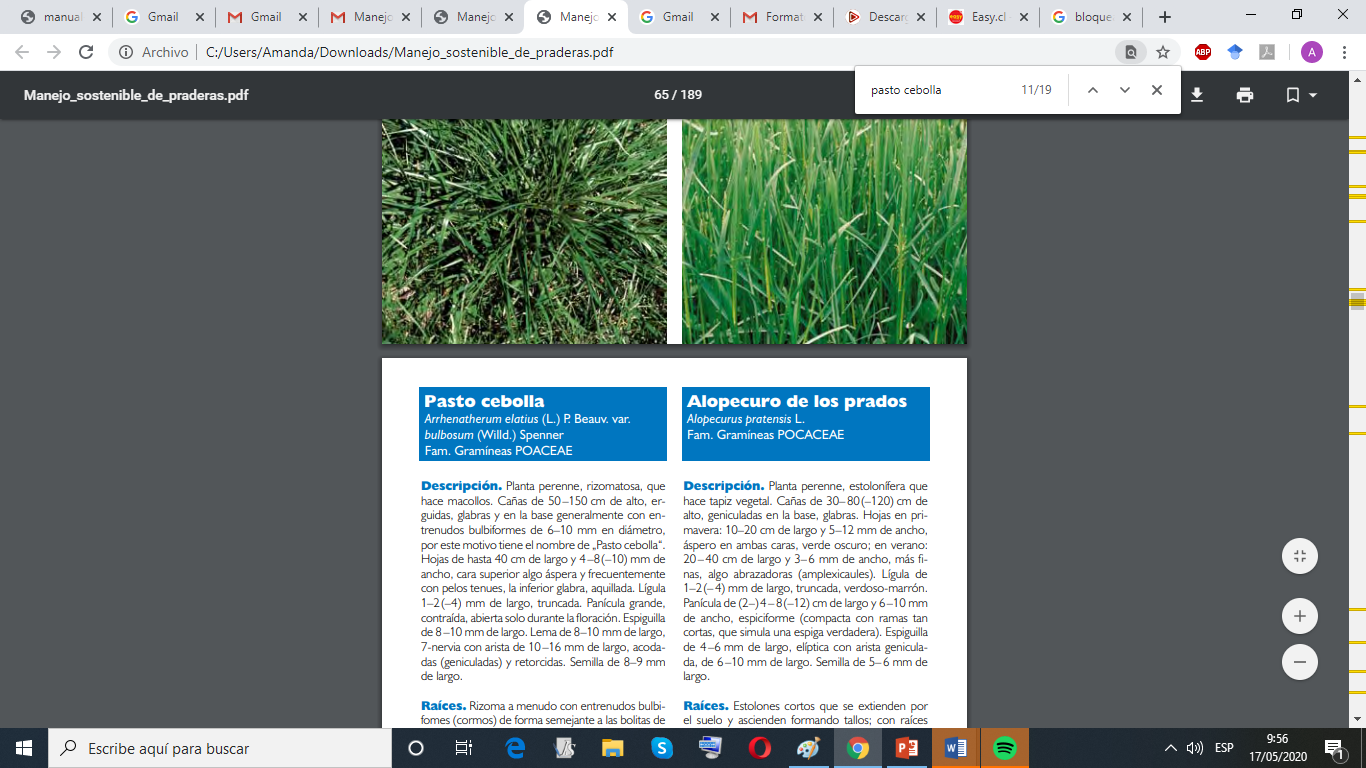 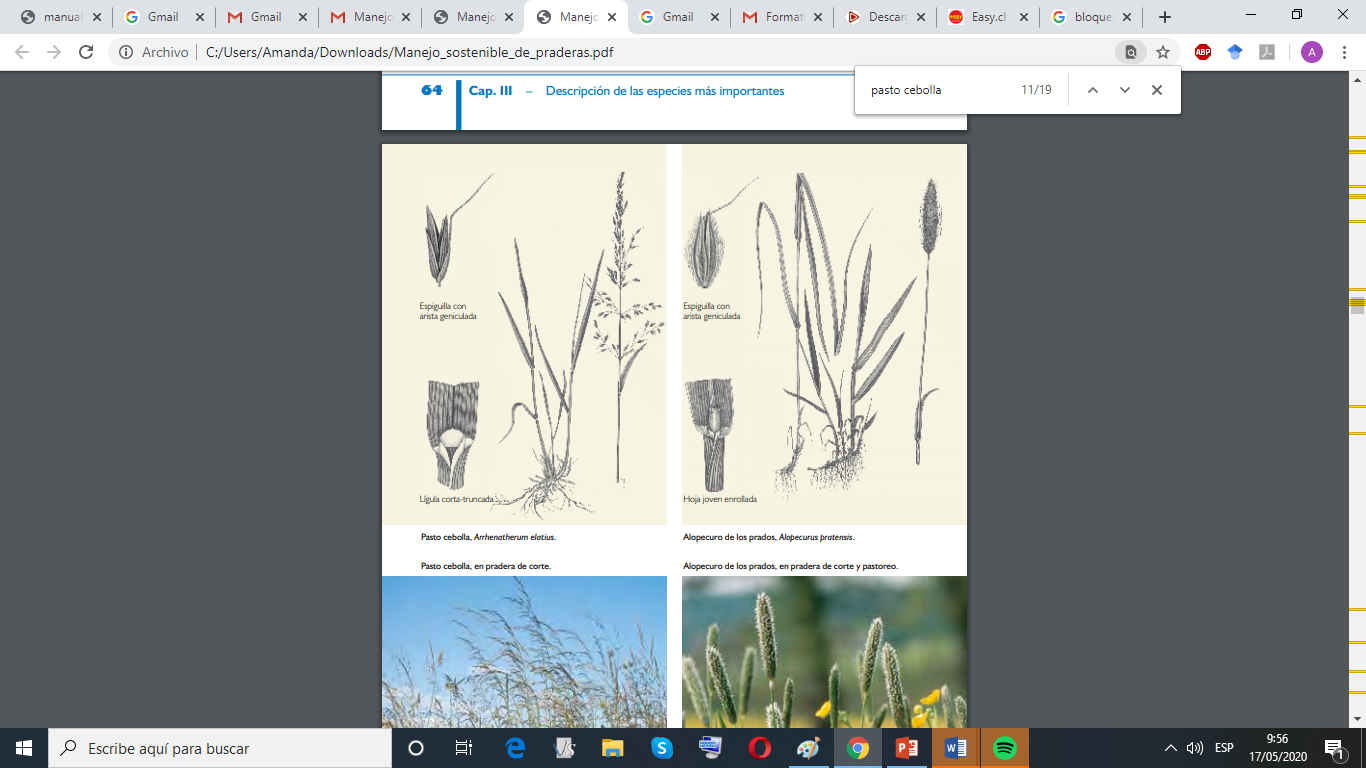 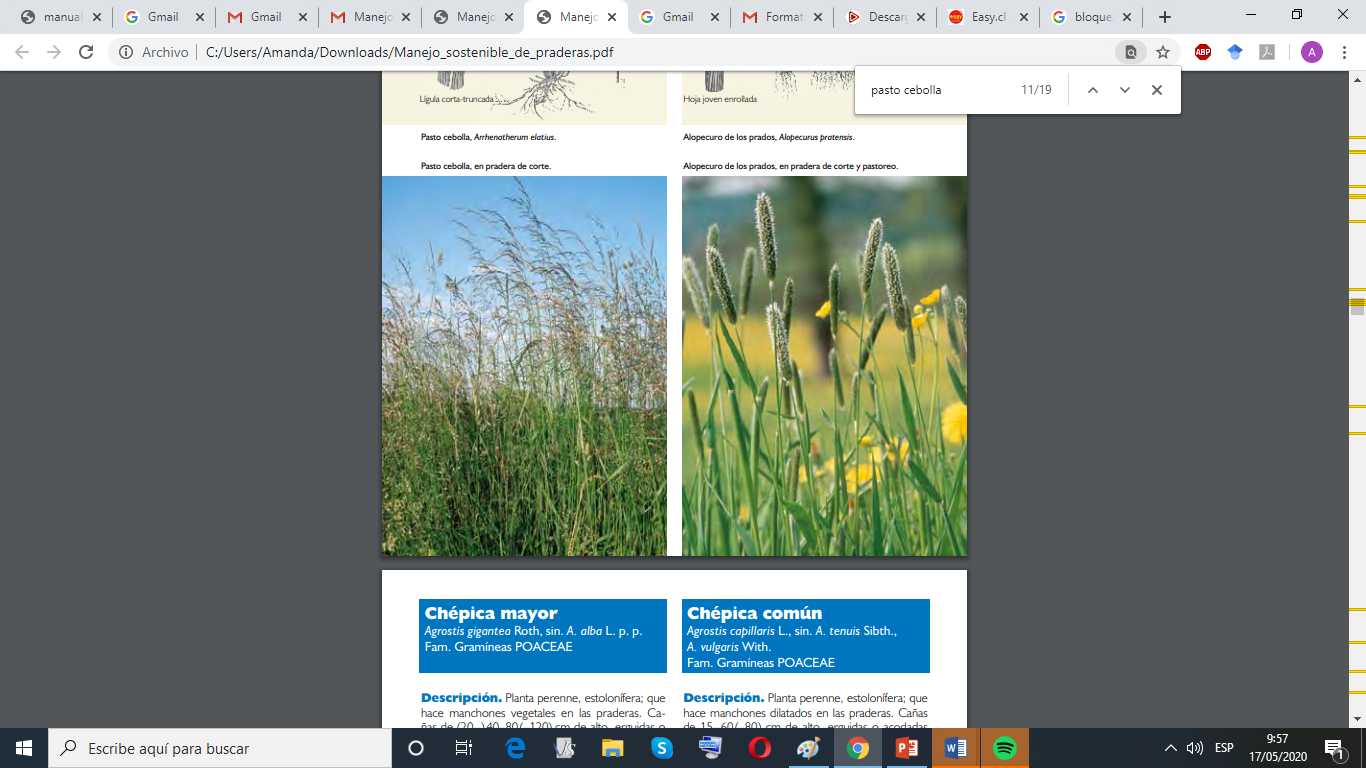 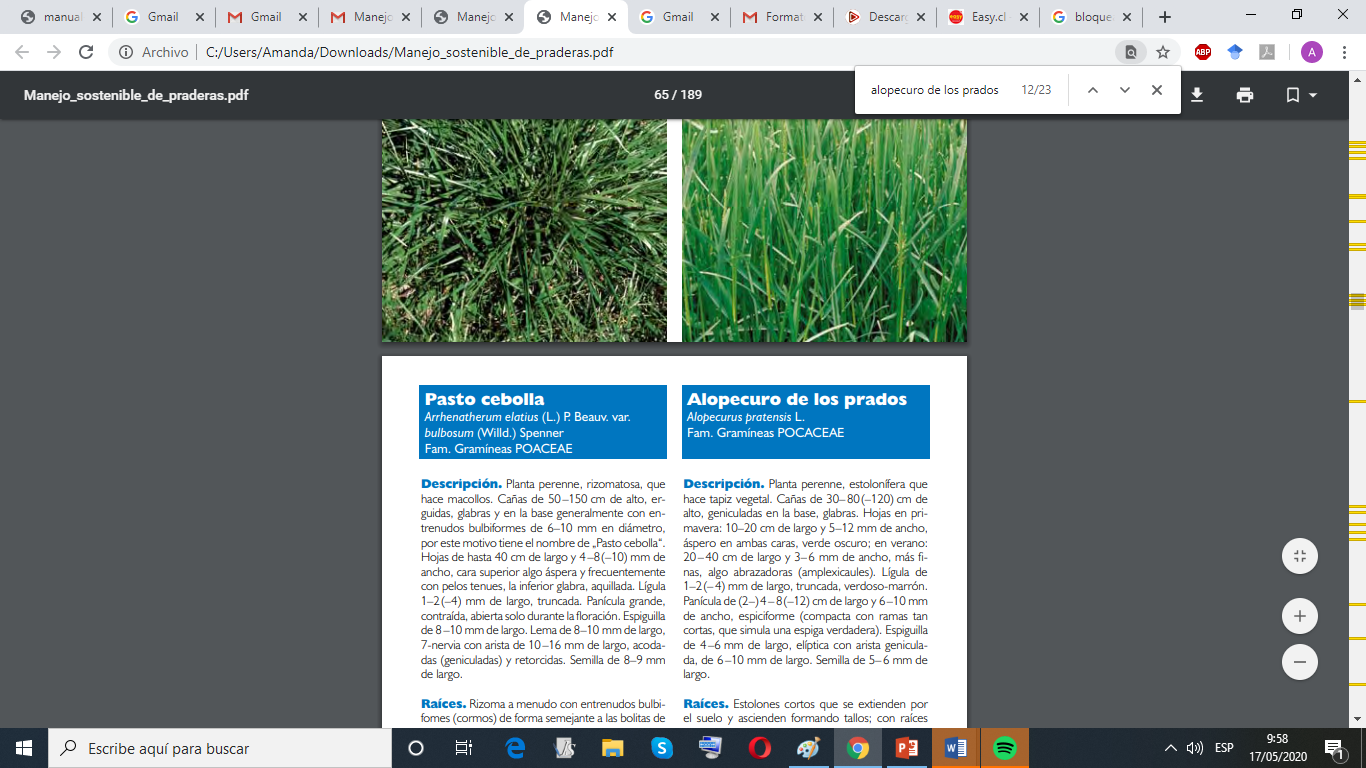 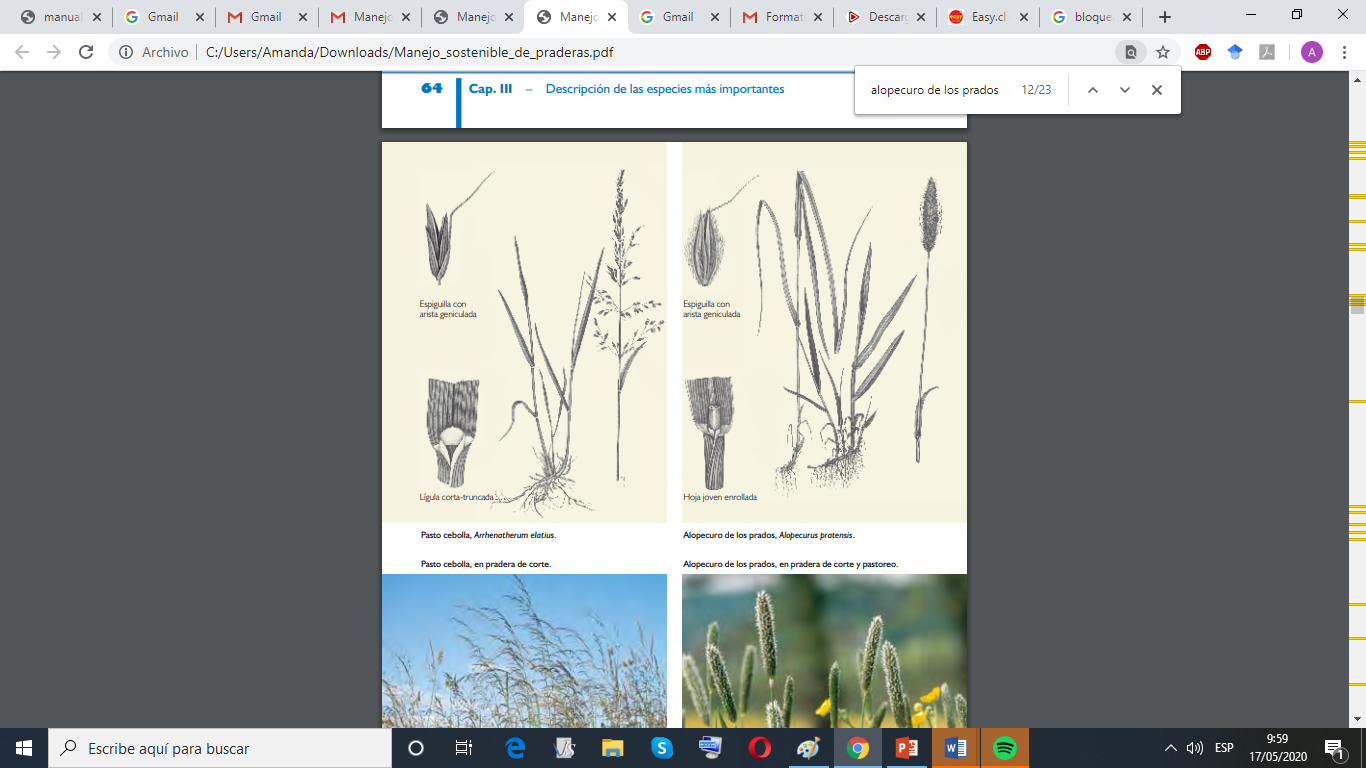 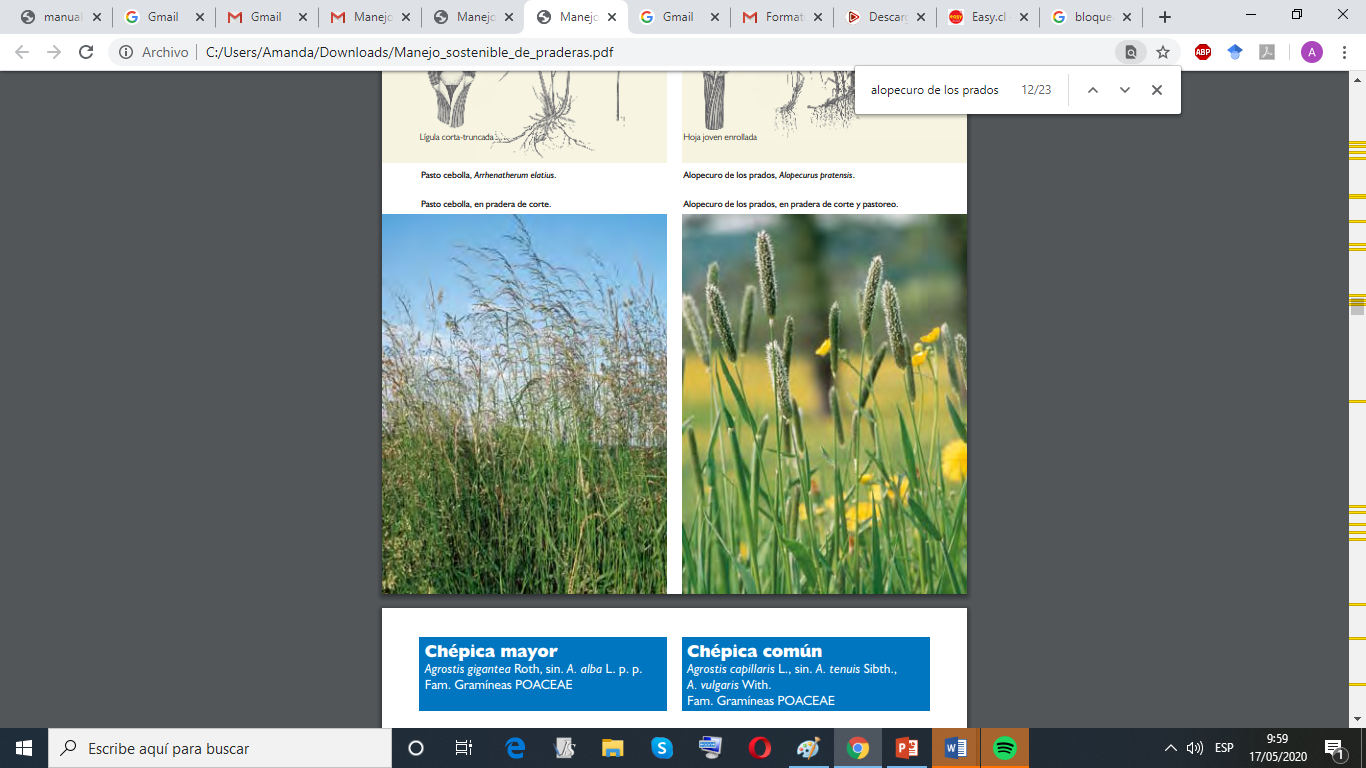 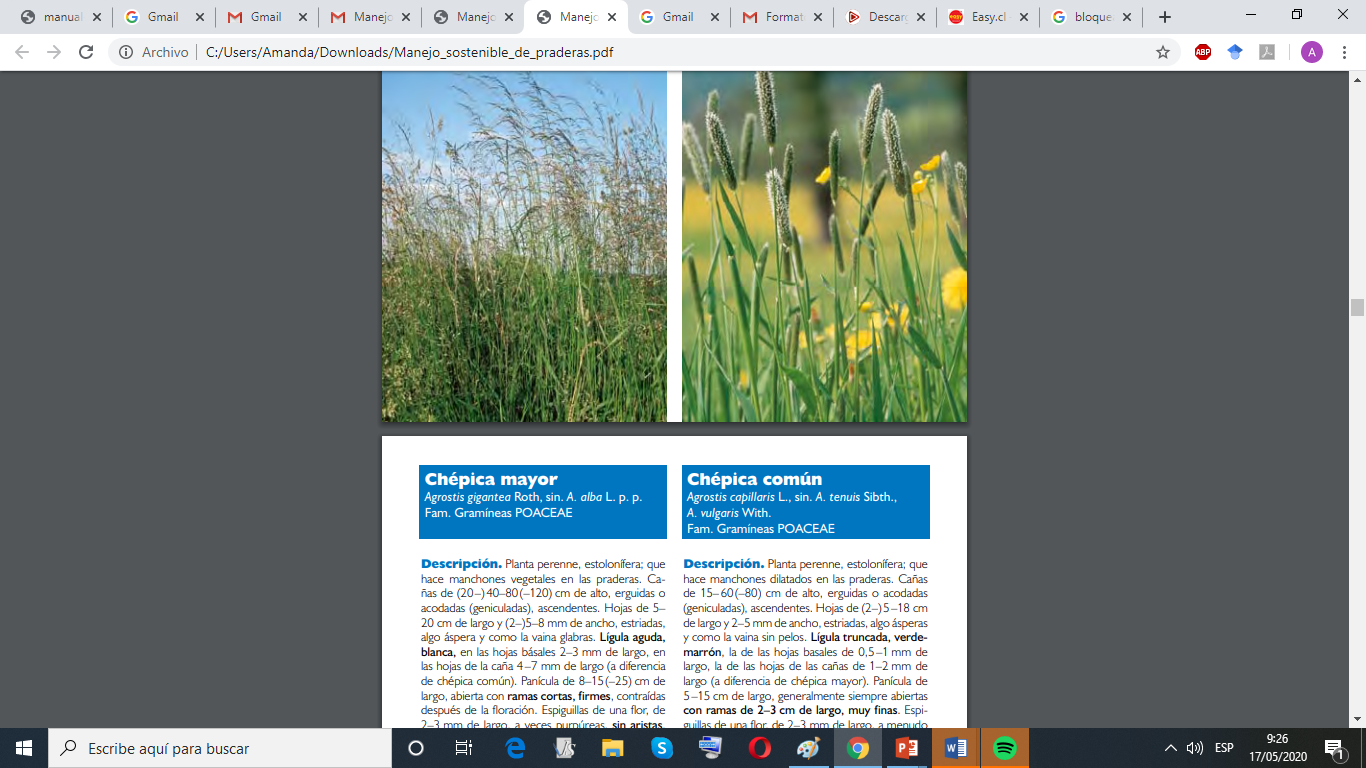 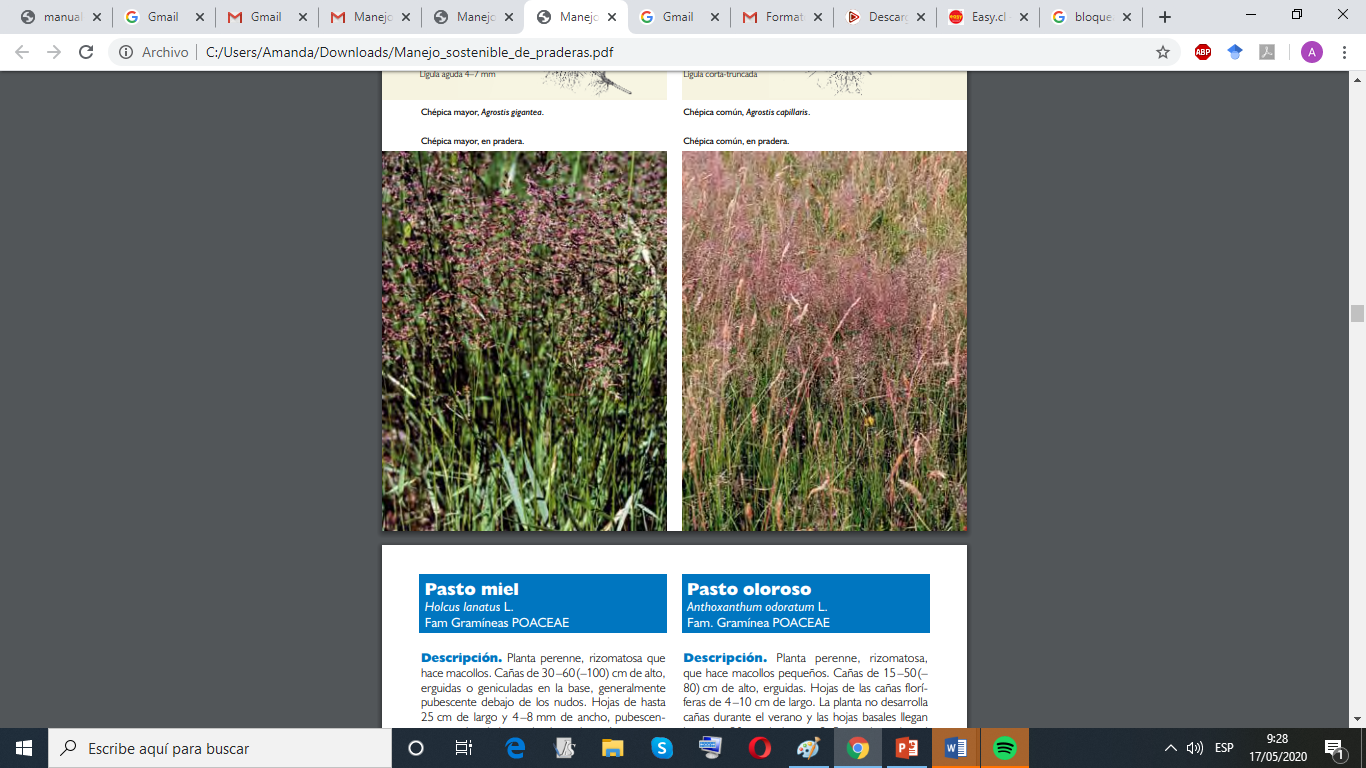 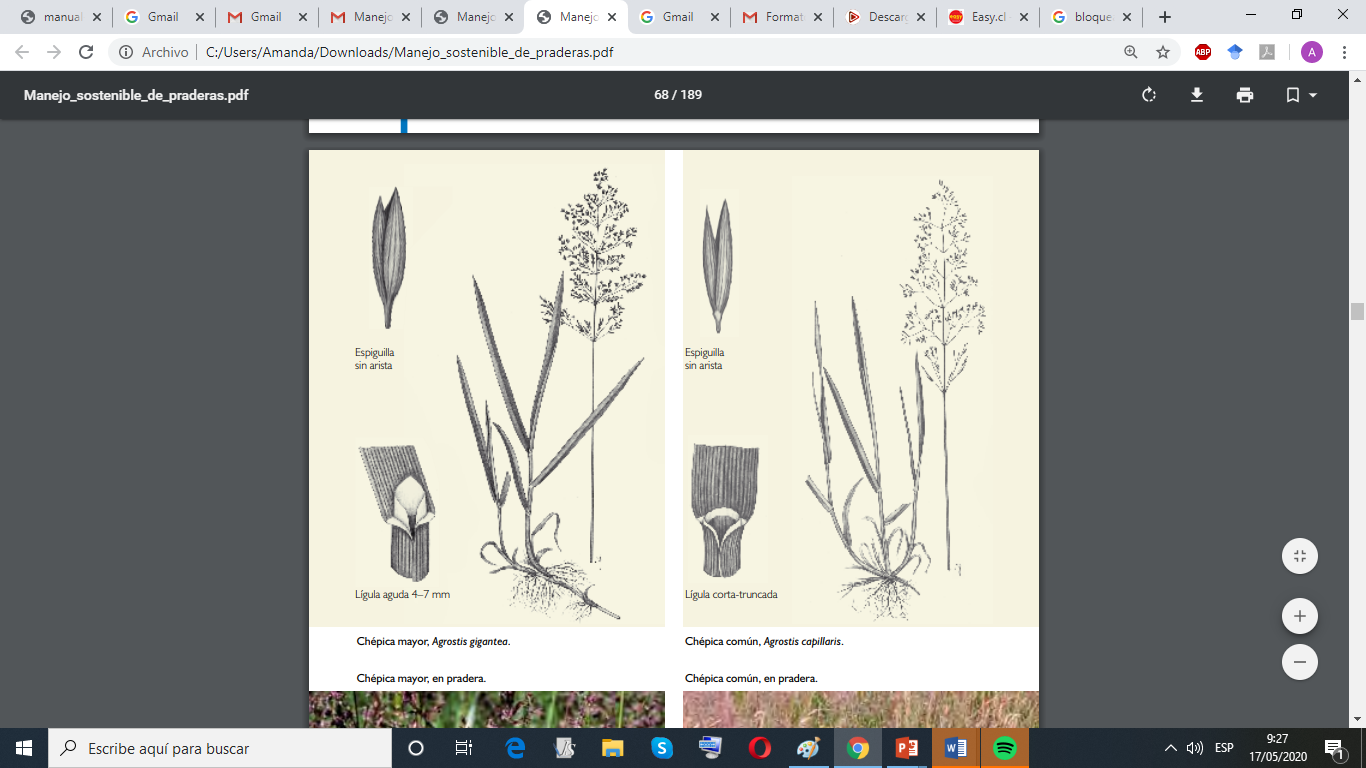 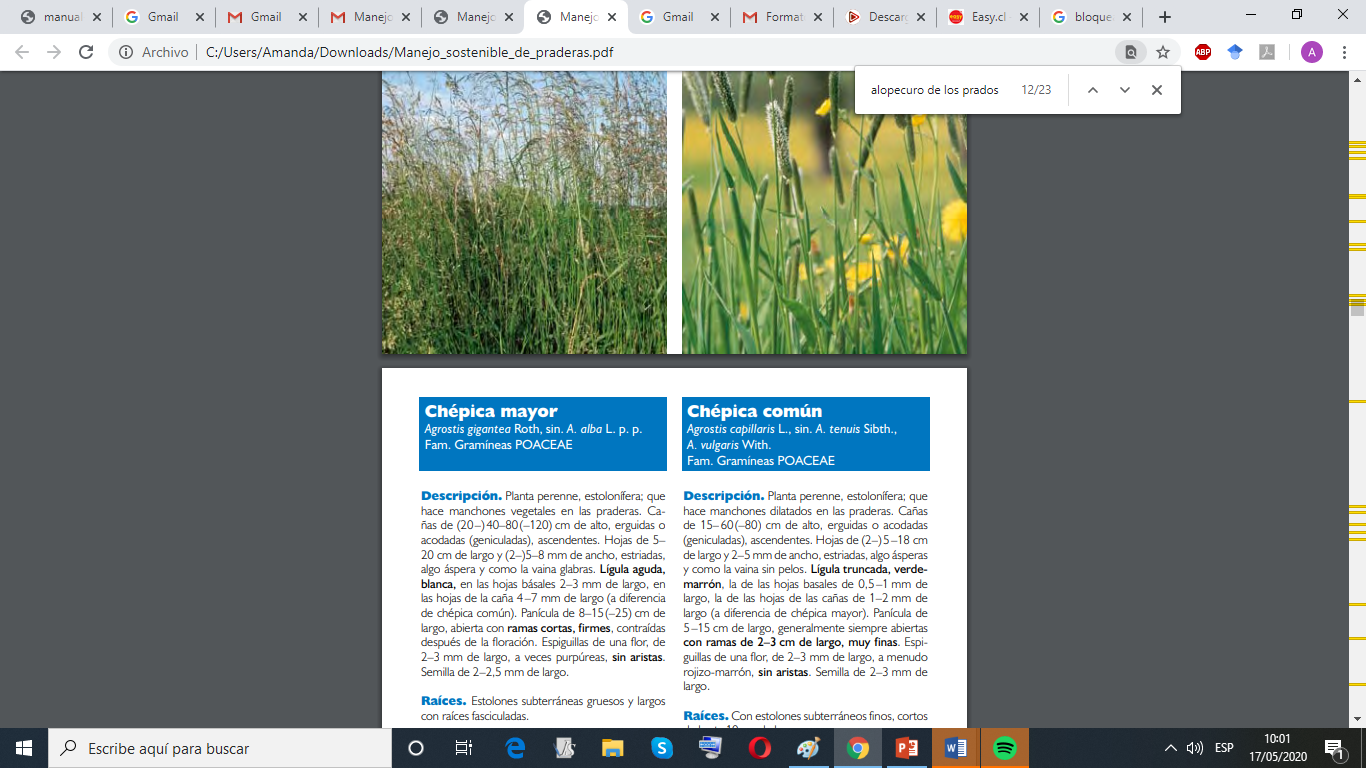 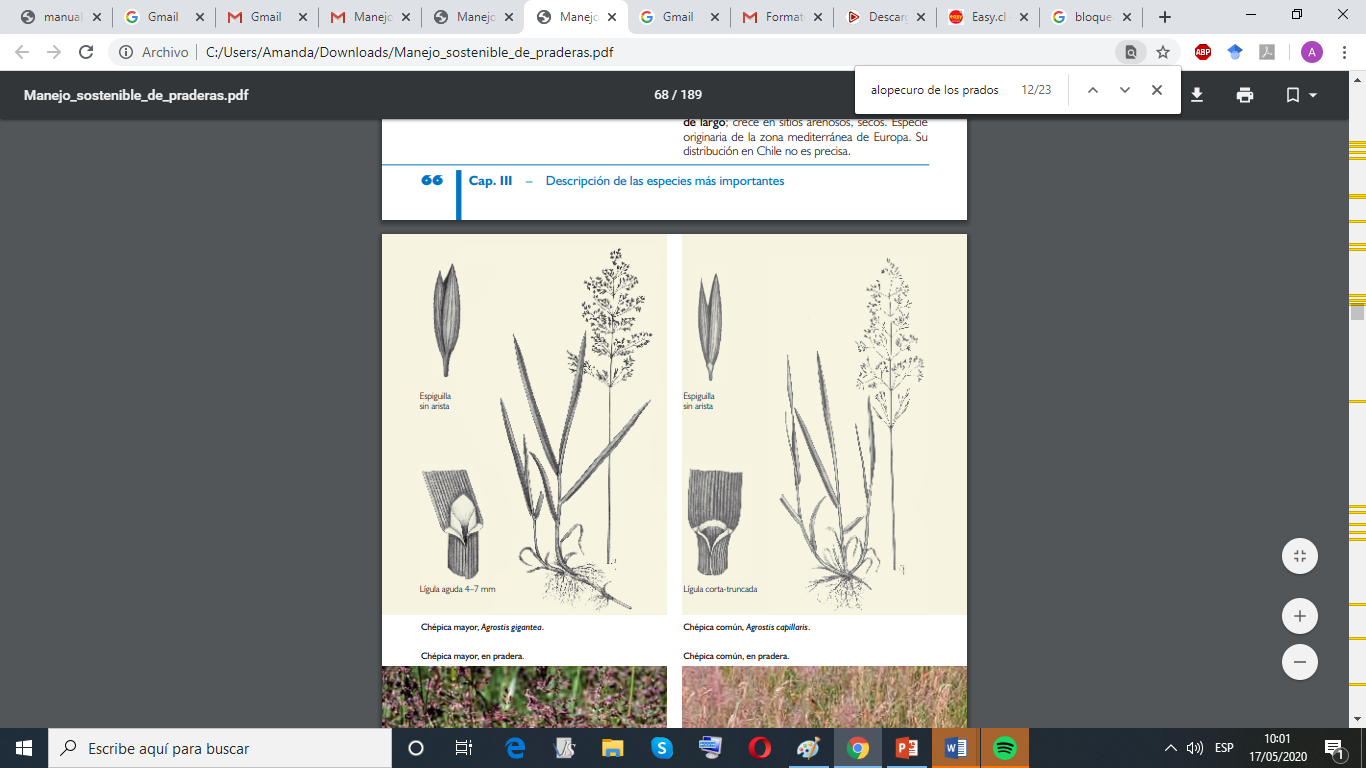 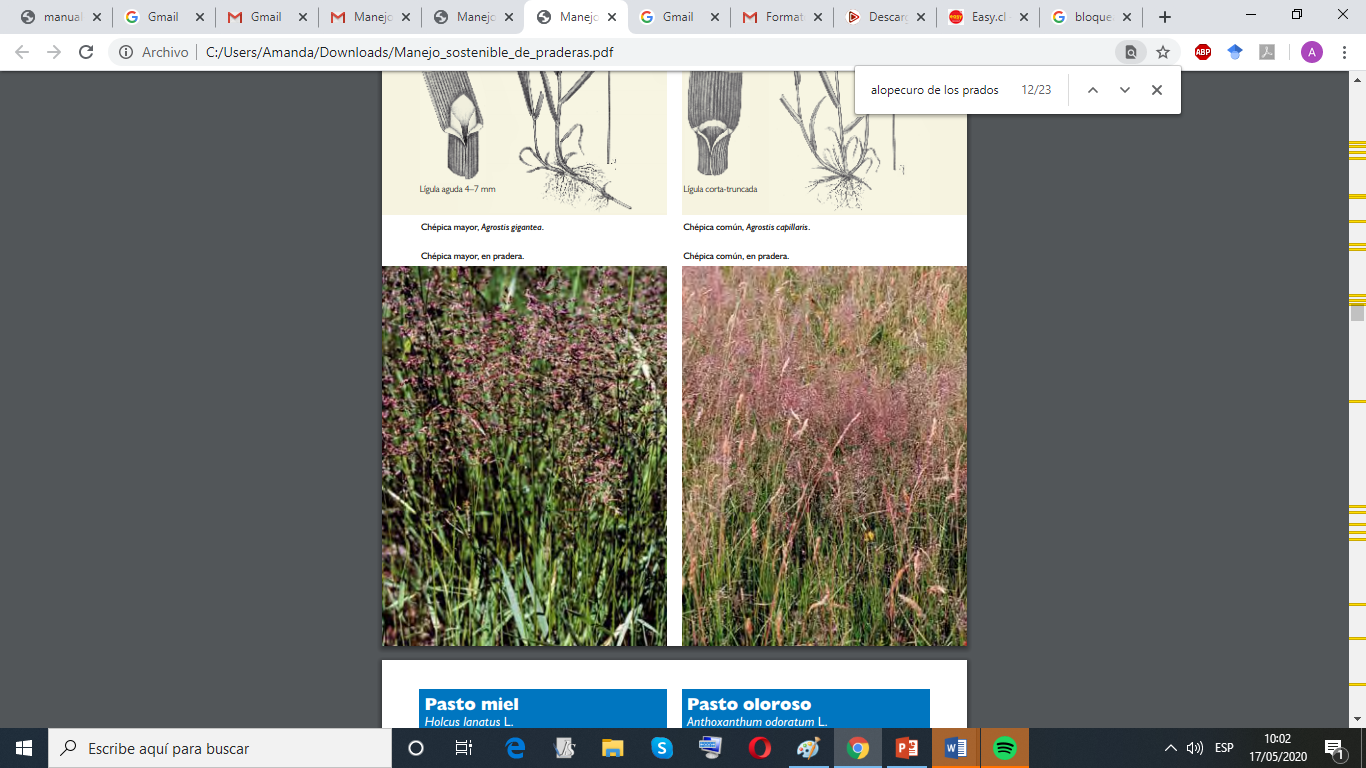 Forrajeras
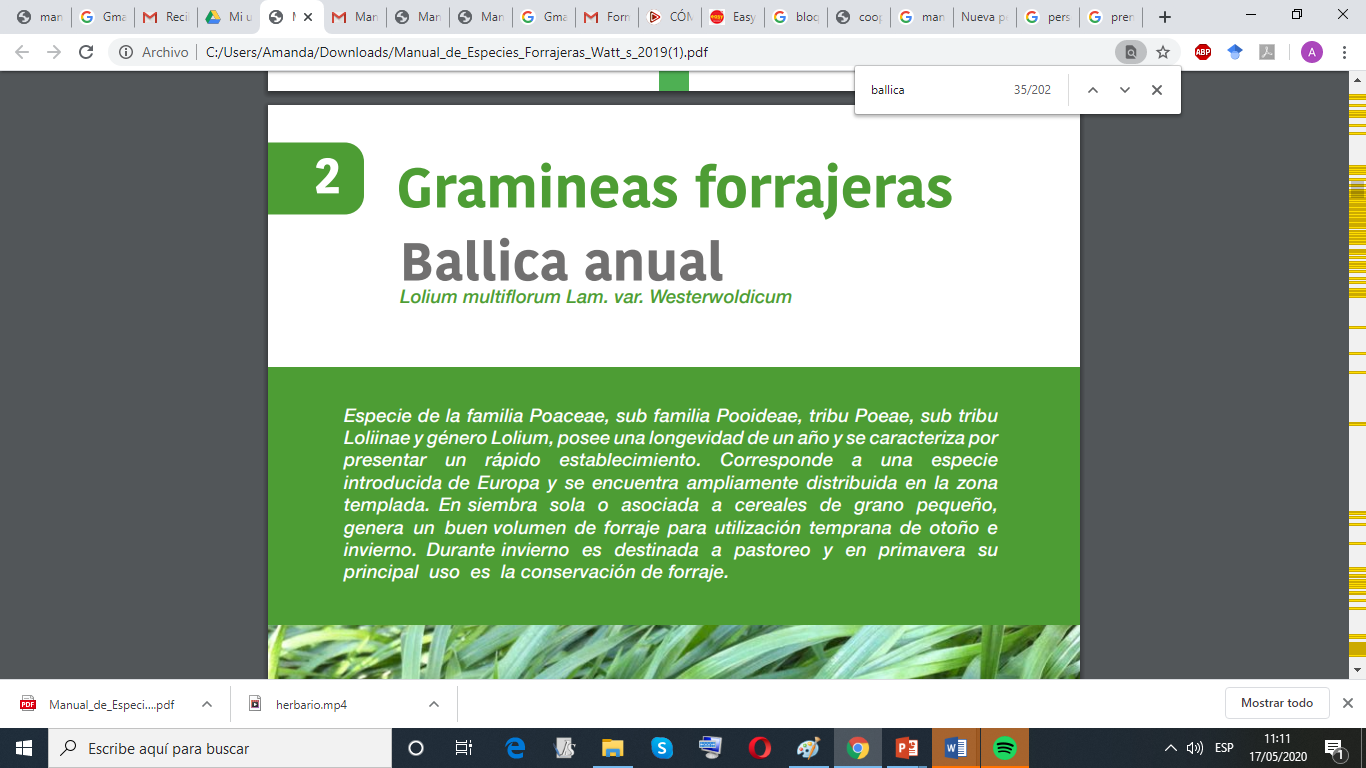 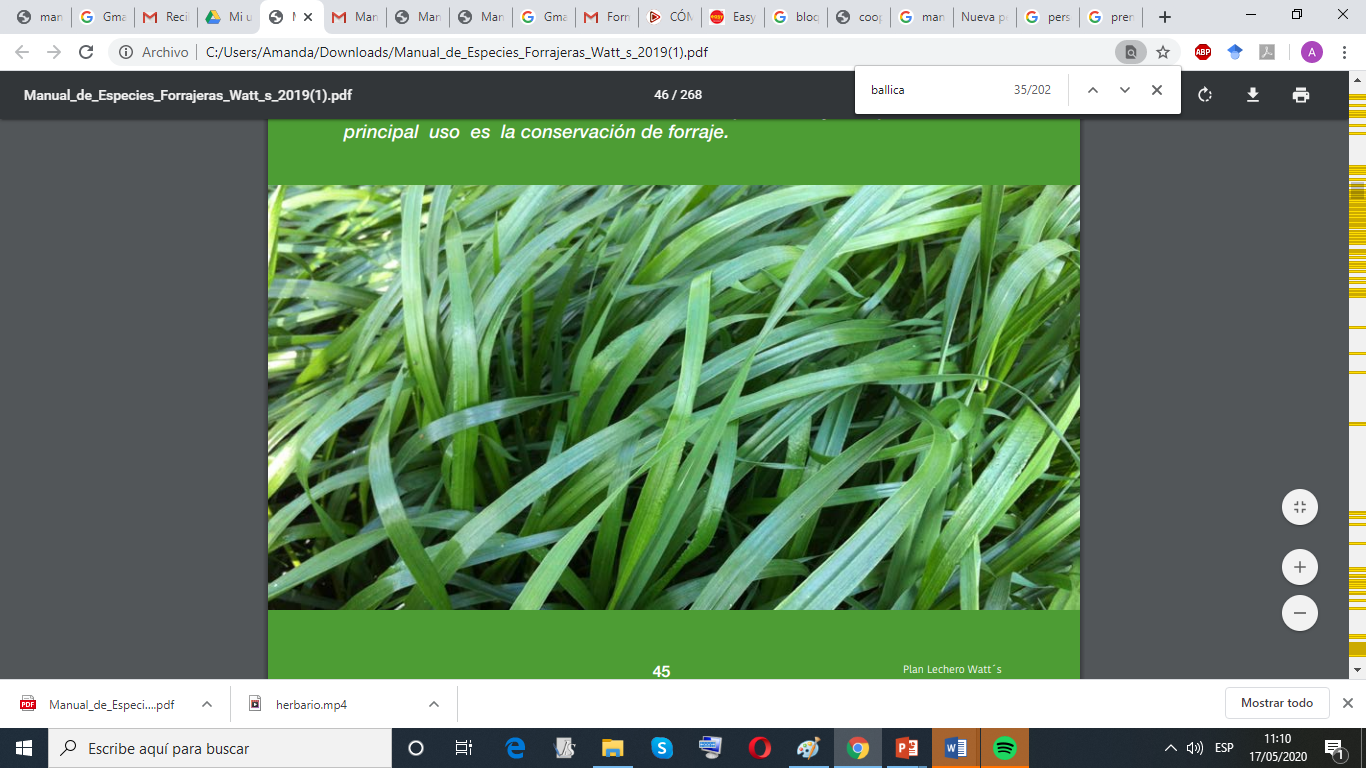 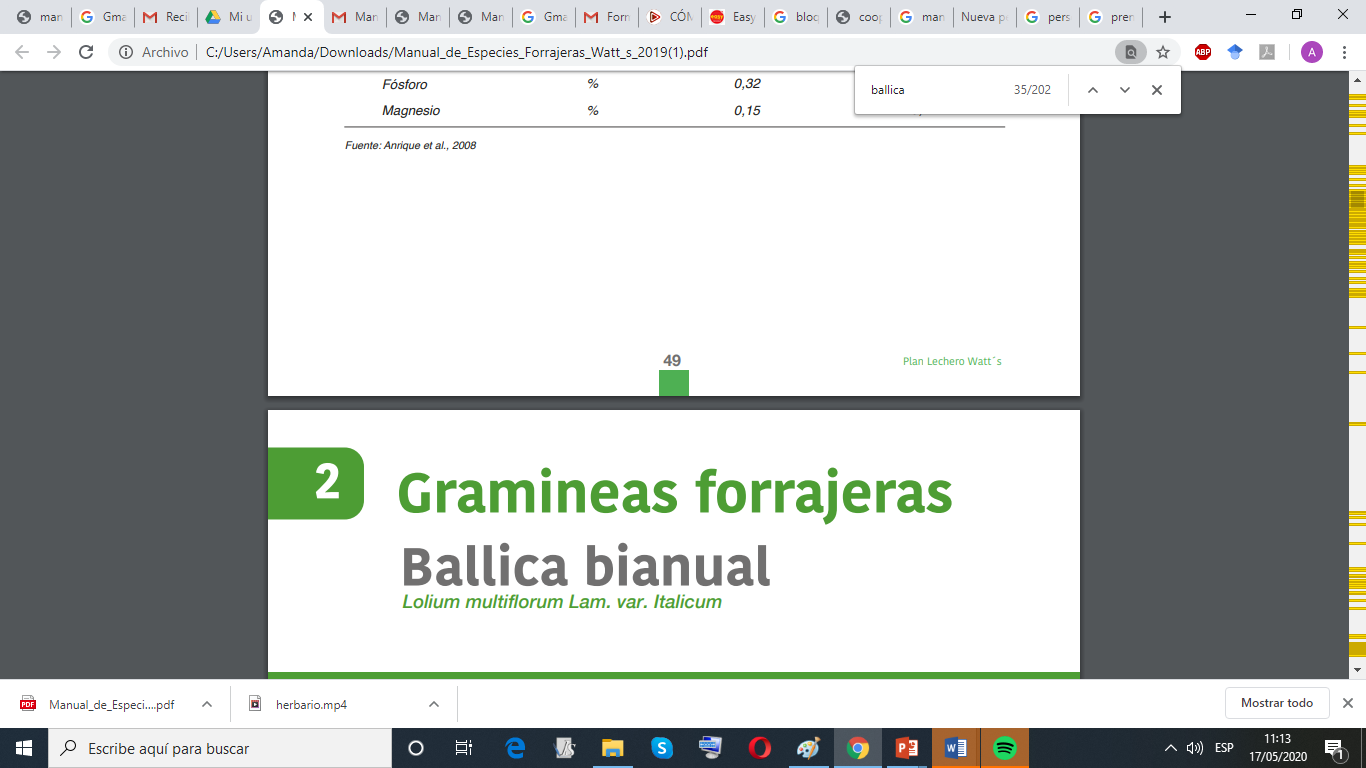 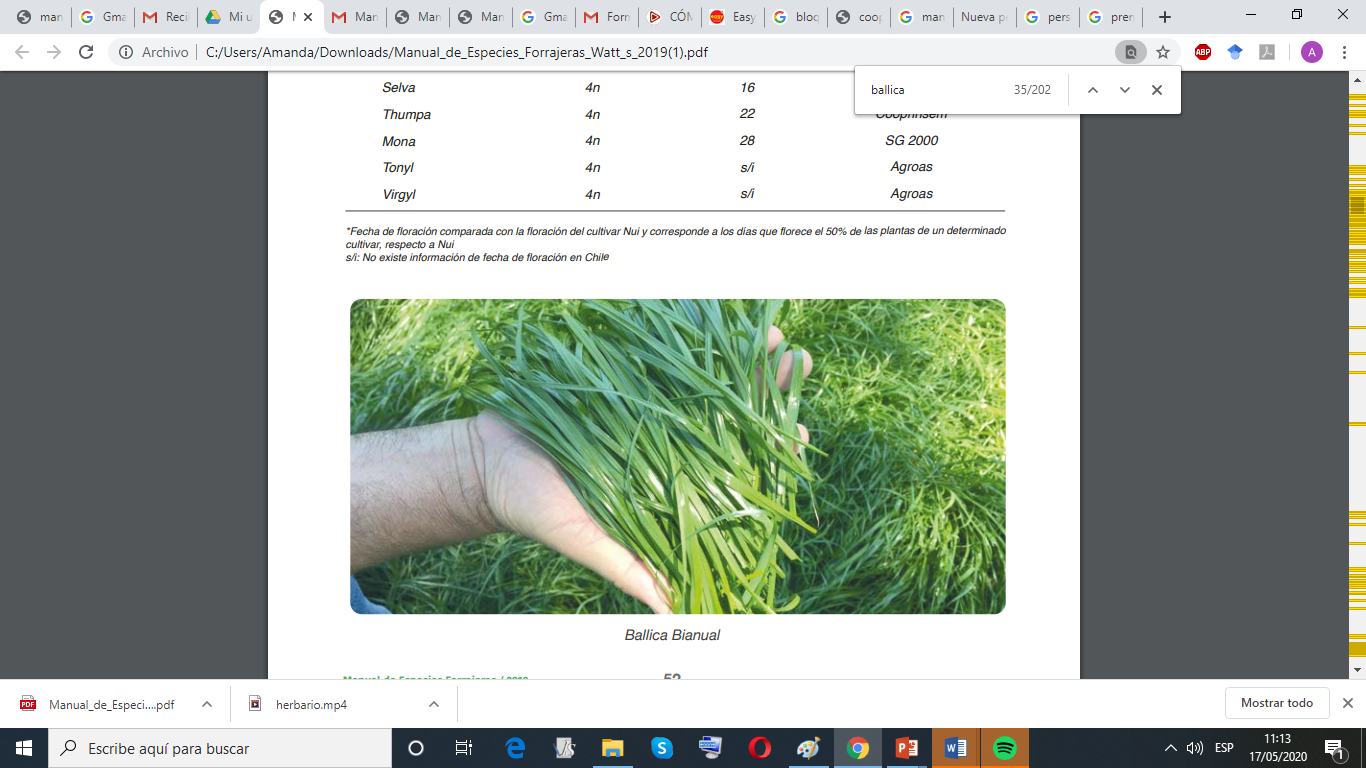 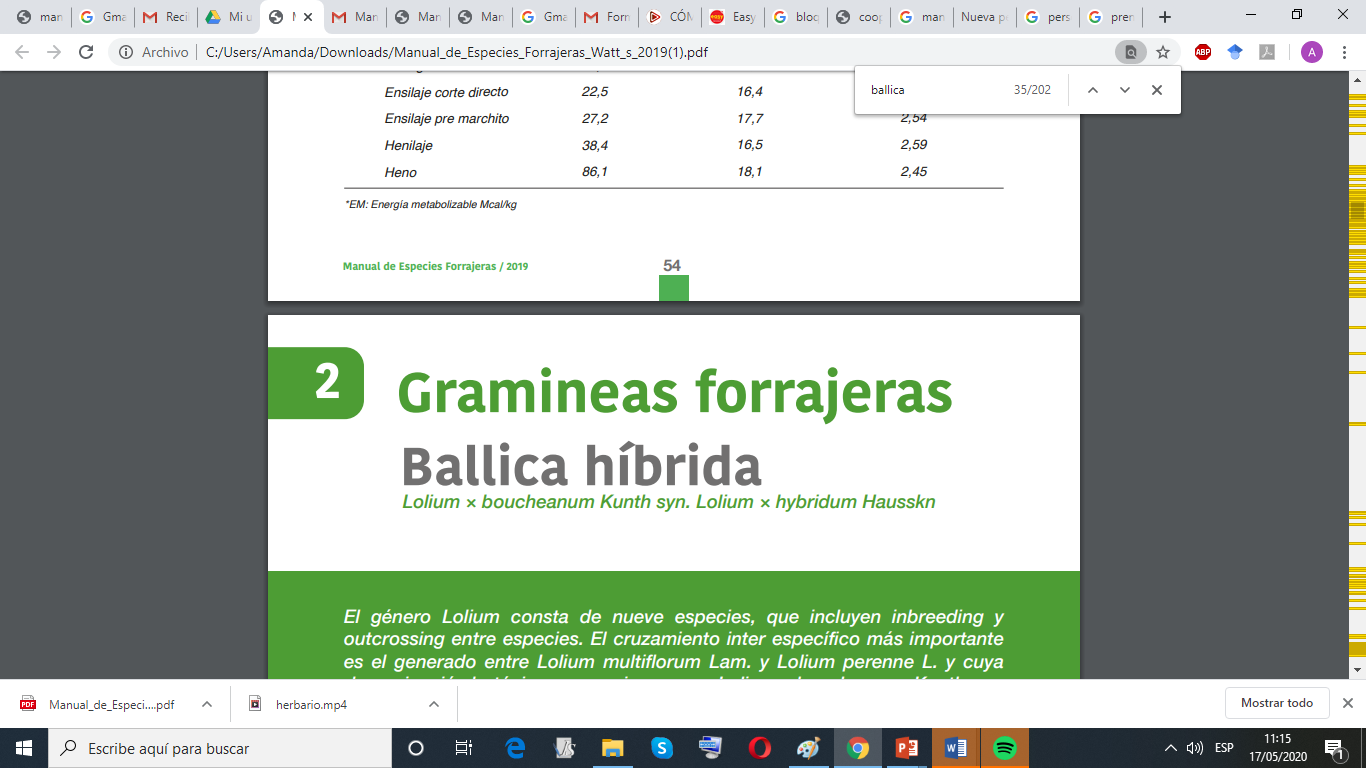 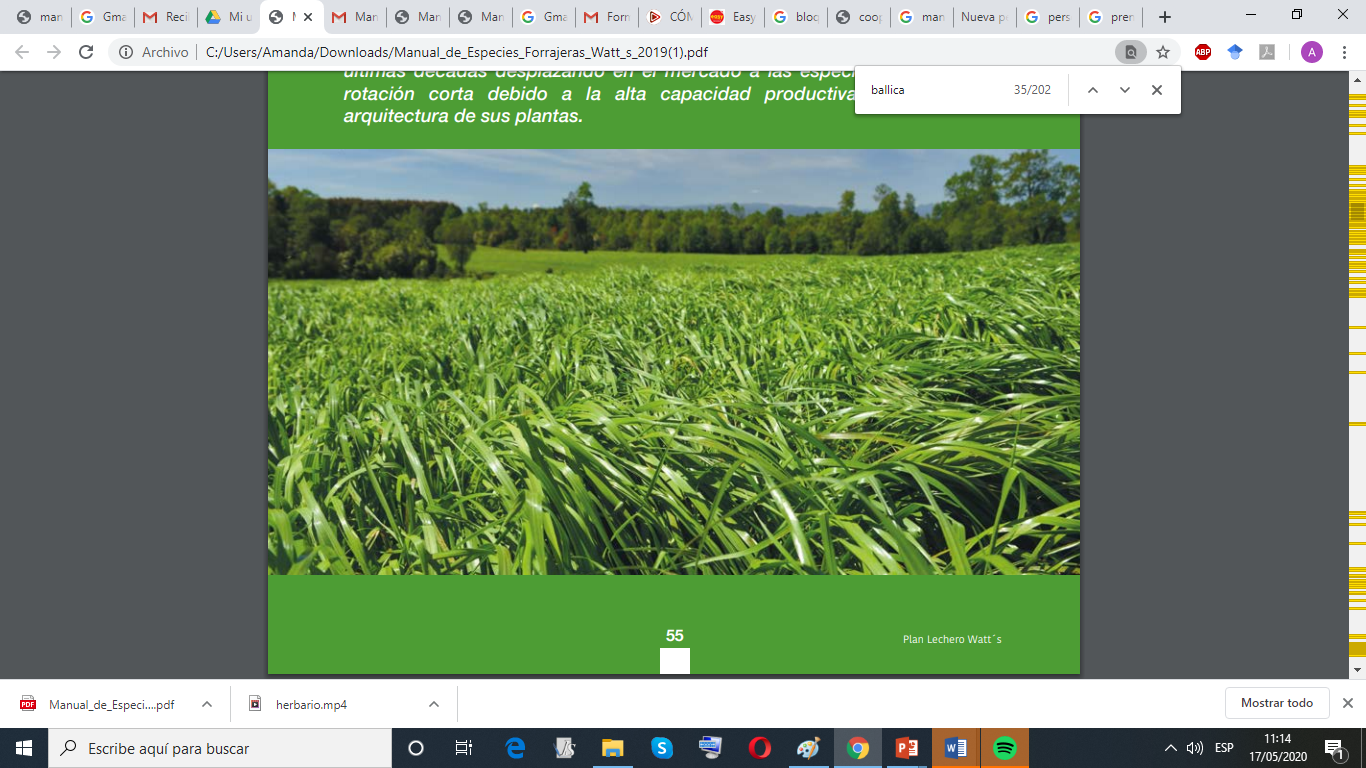 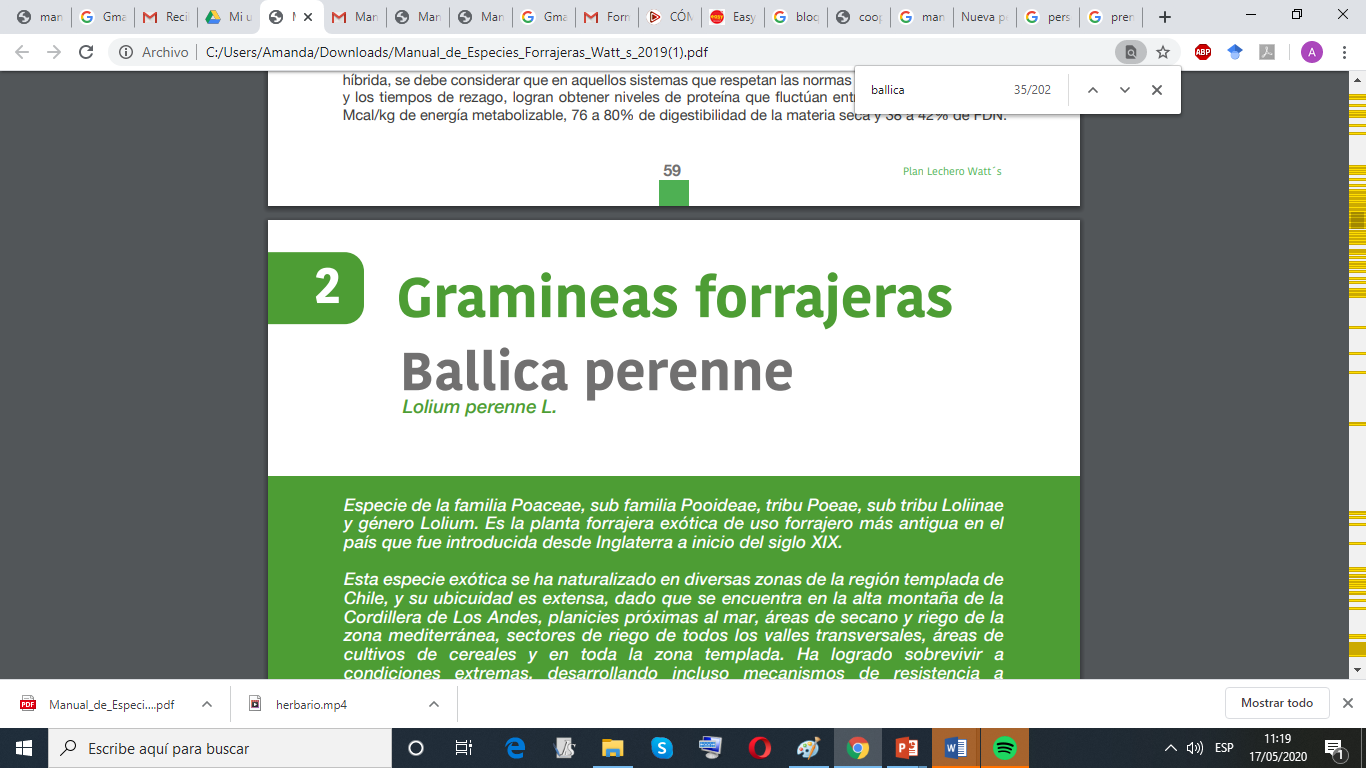 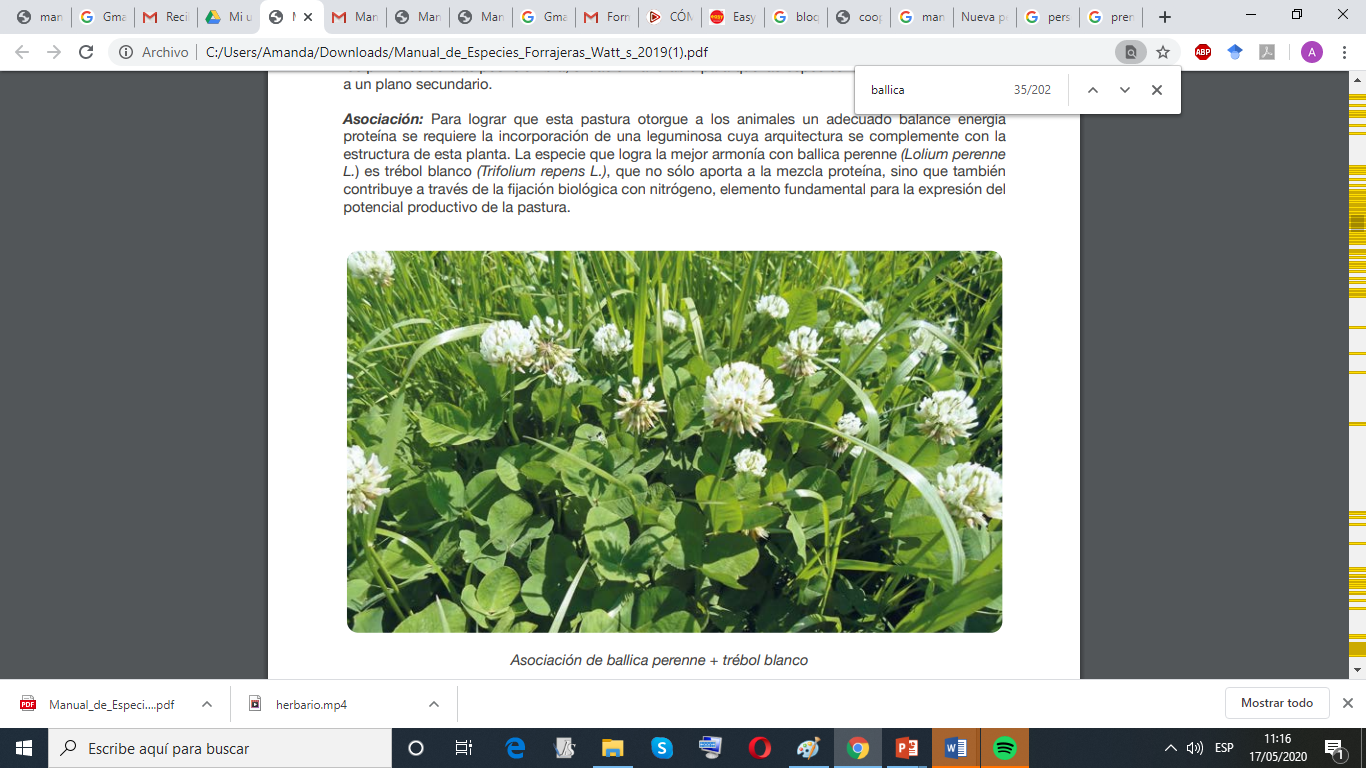 Actividad
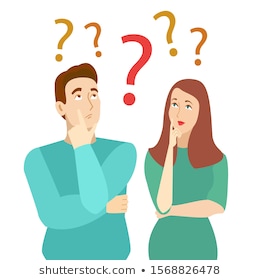 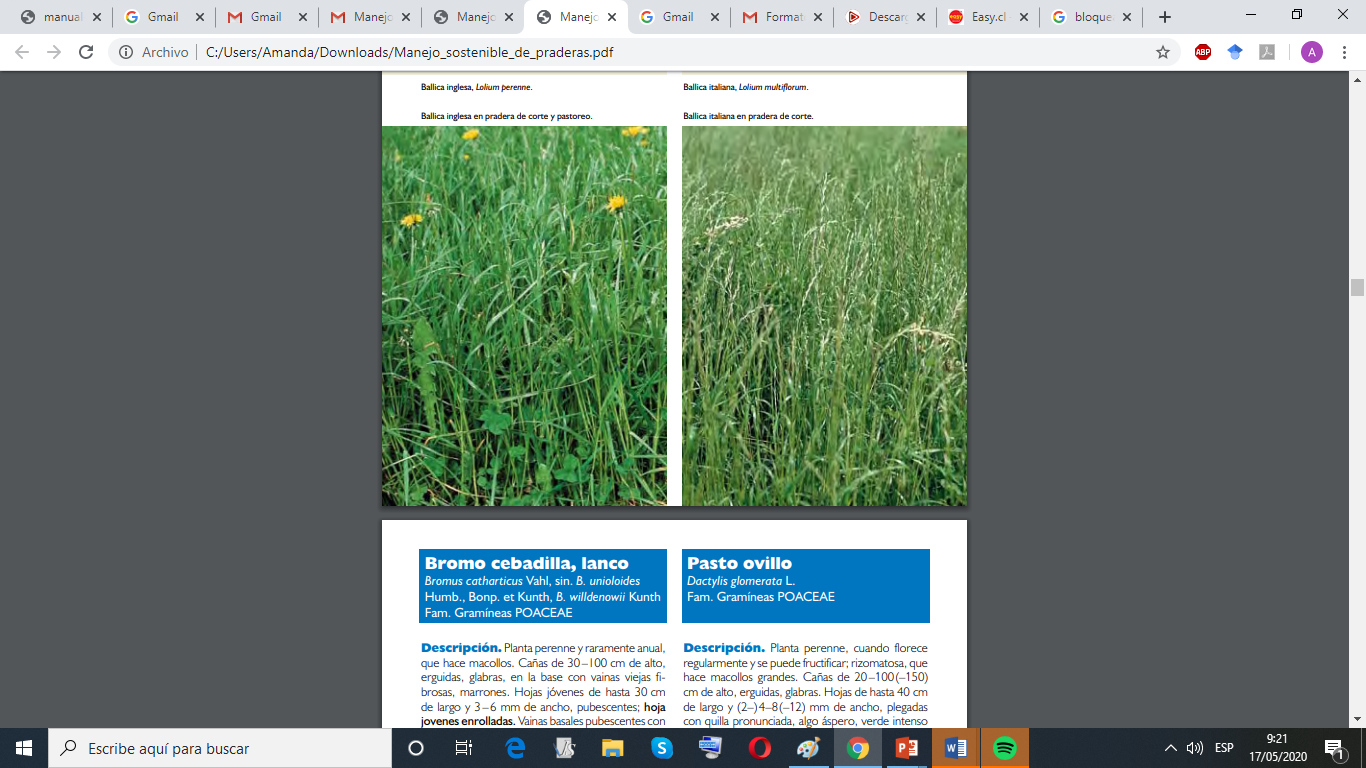 Actividad
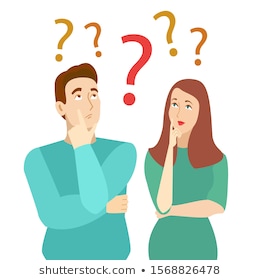 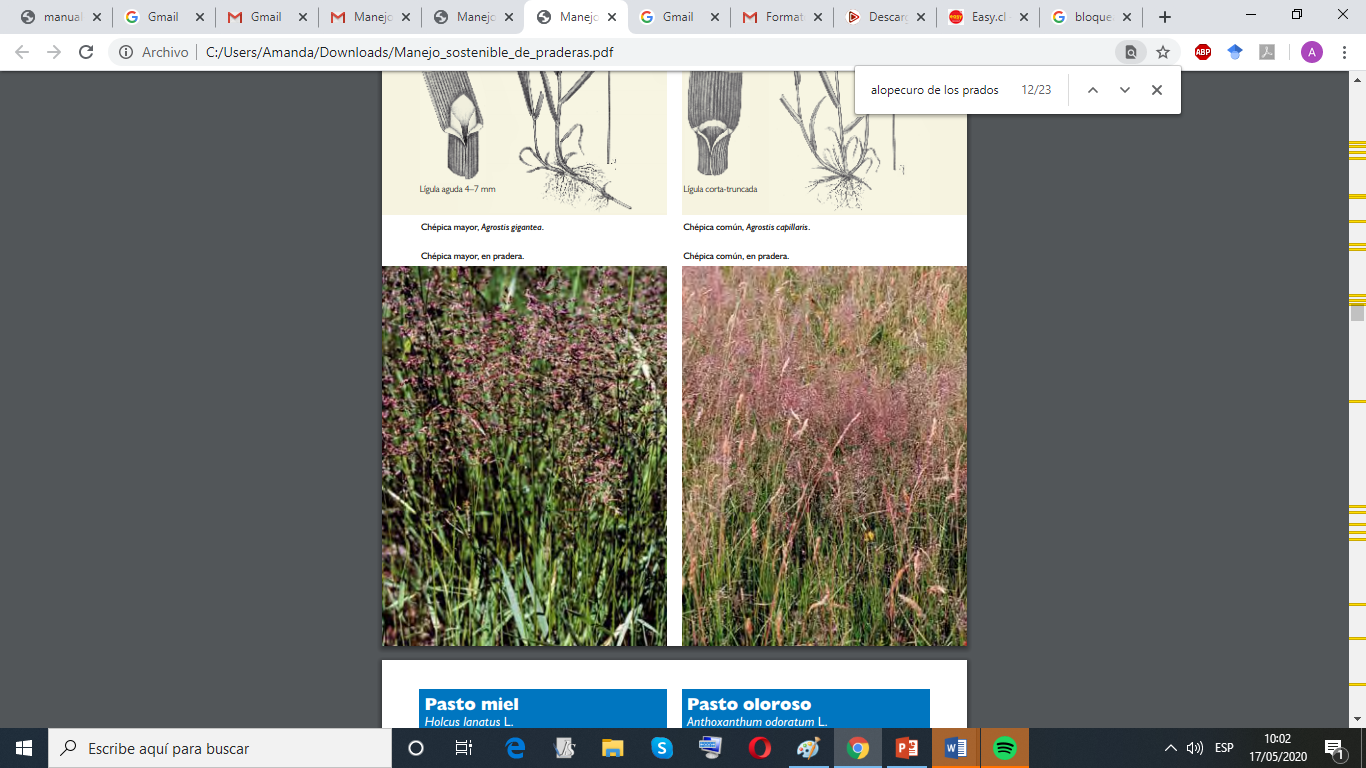 Actividad
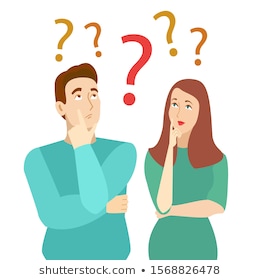 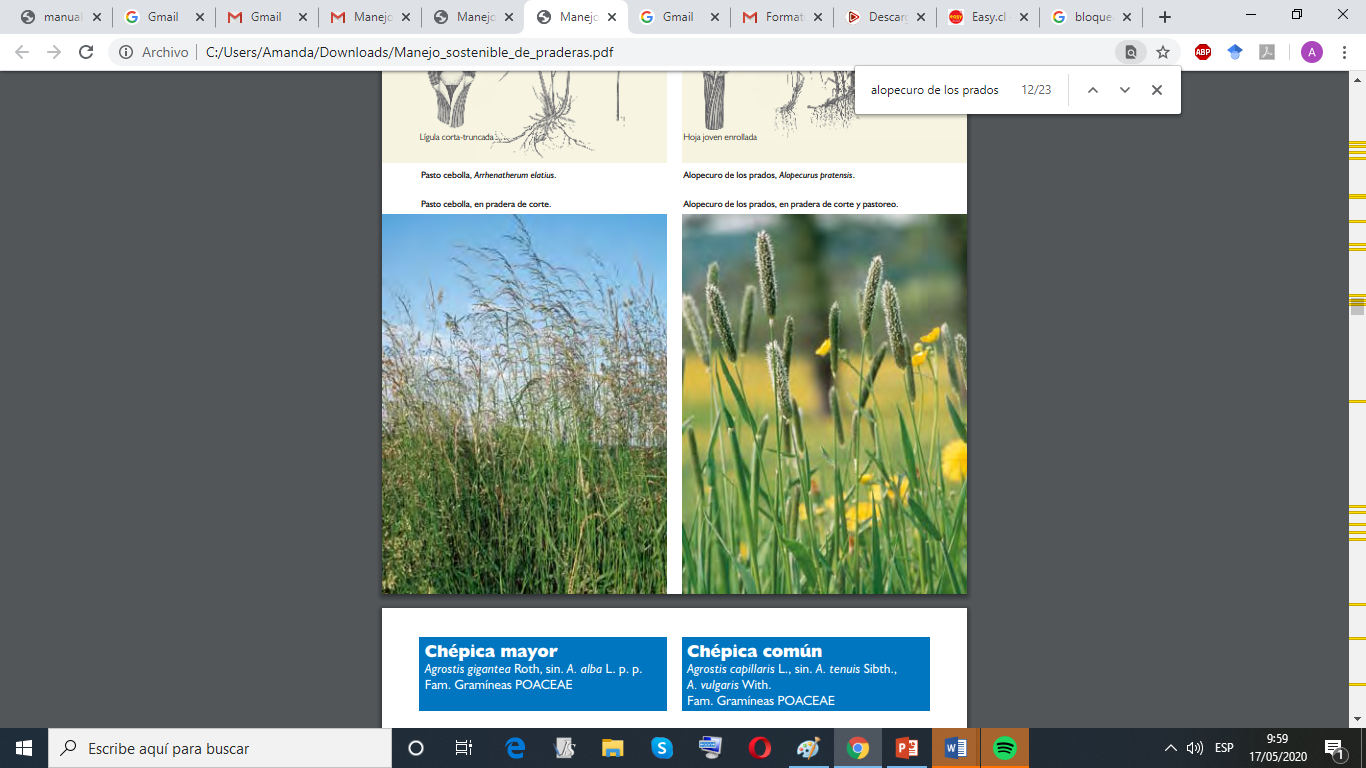 Actividad
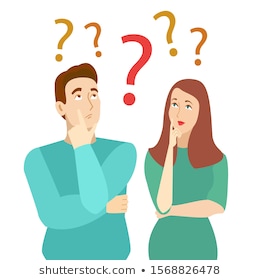 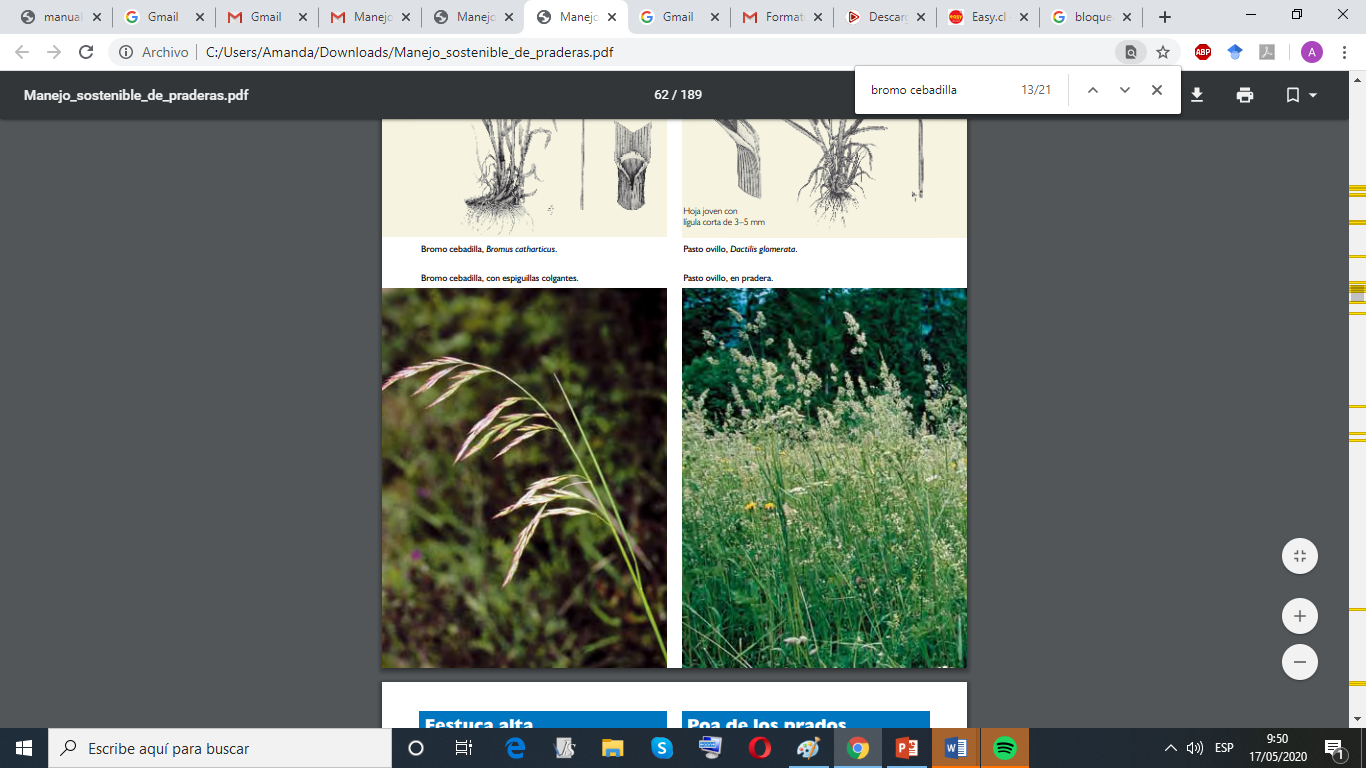 Actividad
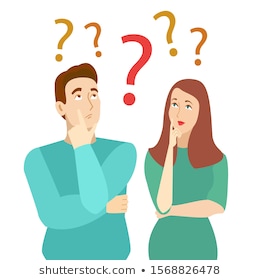 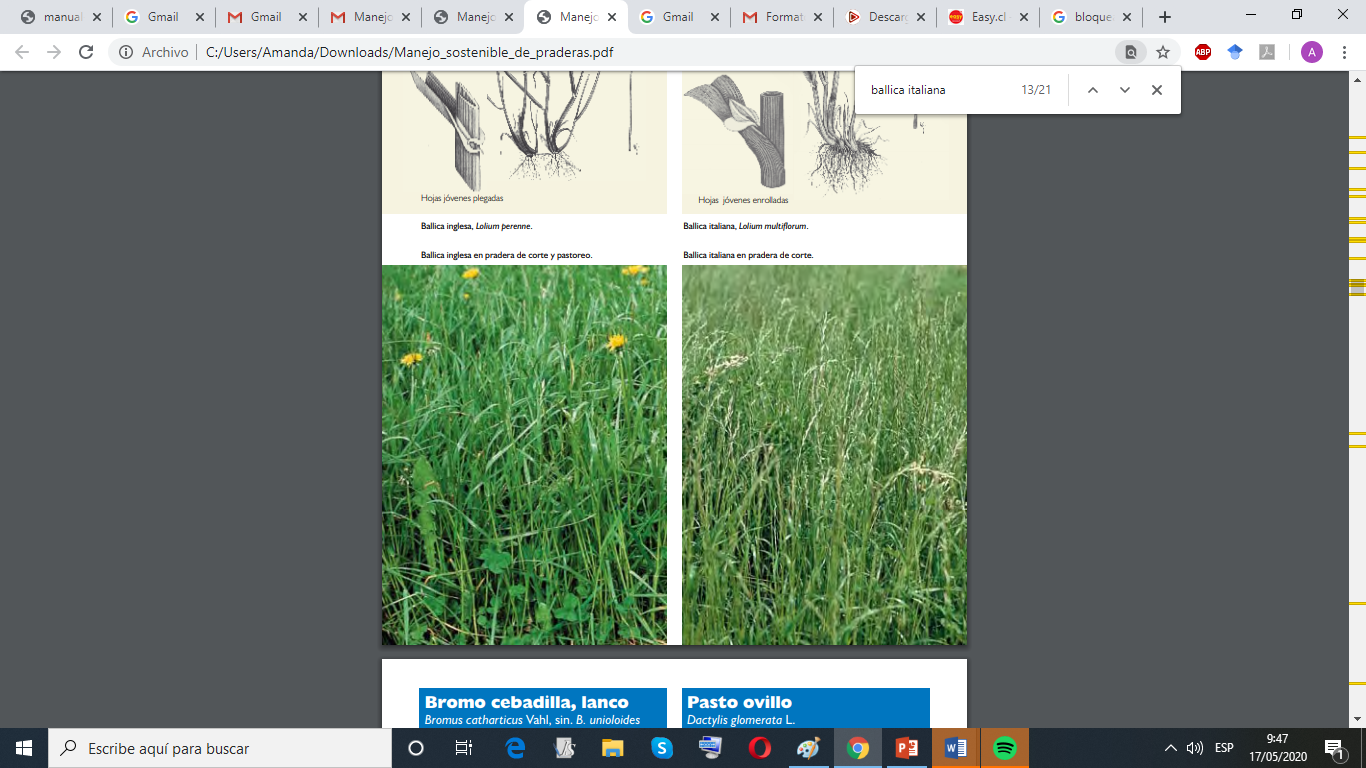 Actividad
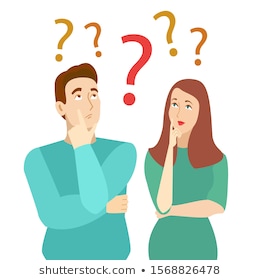 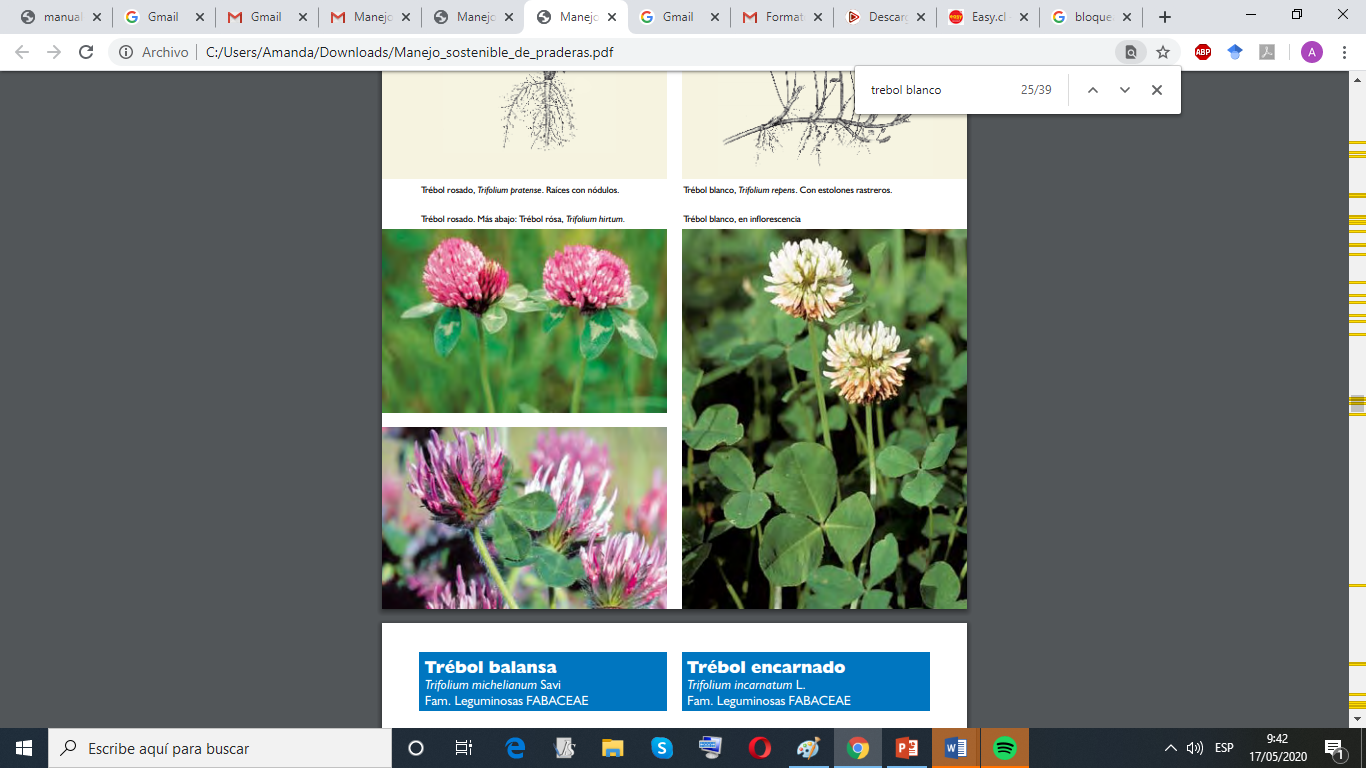 Actividad
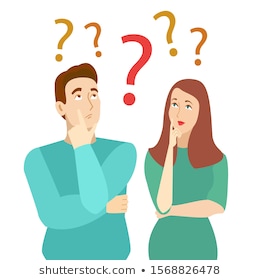 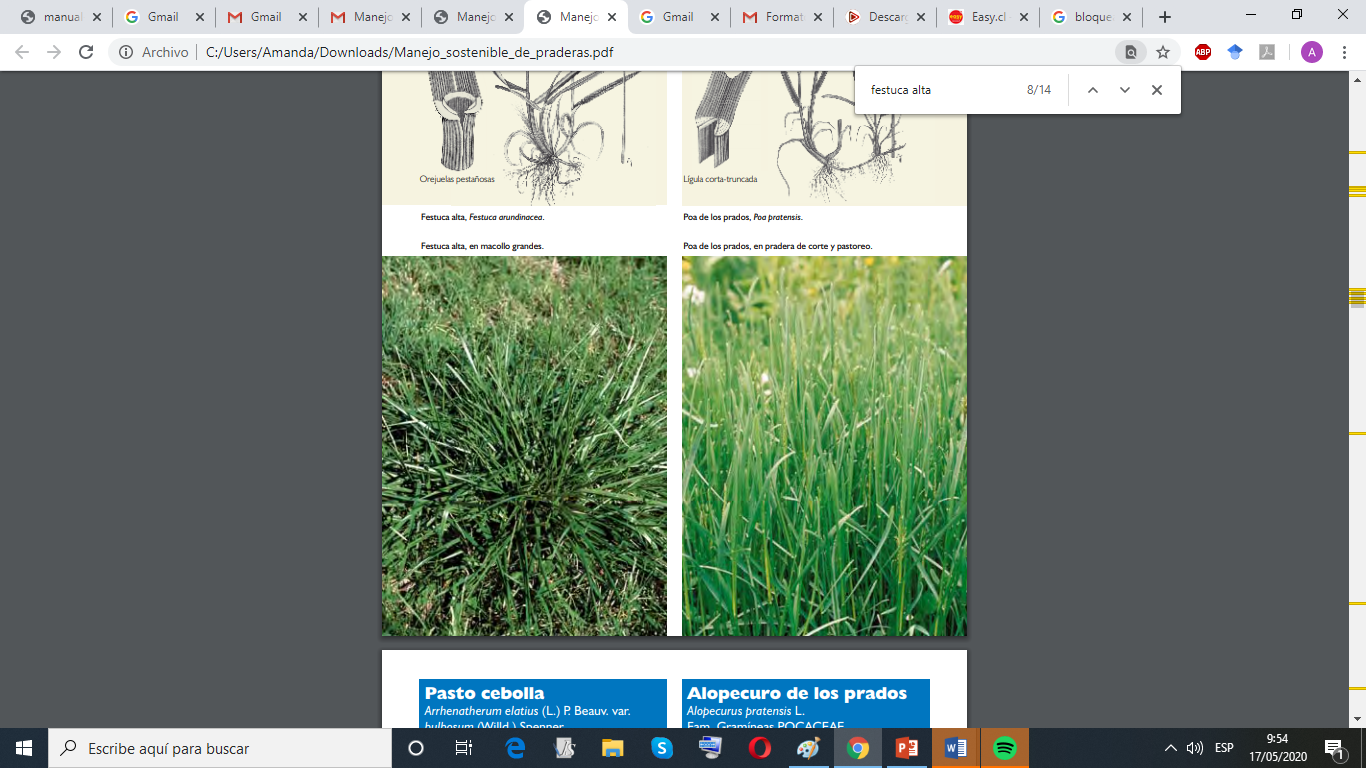 Actividad: Fabricar prensa para herbario